HRVATSKA  KOMORA  INŽENJERA  GRAĐEVINARSTVA

		Dani  Hrvatske komore inženjera  građevinarstva         Opatija, 2018.
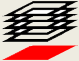 Inovativni proizvodi i rješenja na bazi vapna za sanaciju povijesnih građevina
Davide Bandera
Davide Bandera, Mapei SpA, Italija
Ime i prezime predavača
1
To solve the problems that affect a historical building and to address properly the remedial action it is necessary to carry out:
1.	ANALYSIS
2.	DIAGNOSTIC INVESTIGATIONS
3.	CHOICE OF THE MATERIALS
4.	DEFINITION OF THE APPLICATION 	METHODOLOGIES
1.	ANALYSIS
An analysis is necessary, since it is directed to collect historical data on the structure and information on the materials which compose the historical buildings and on their state of conservation
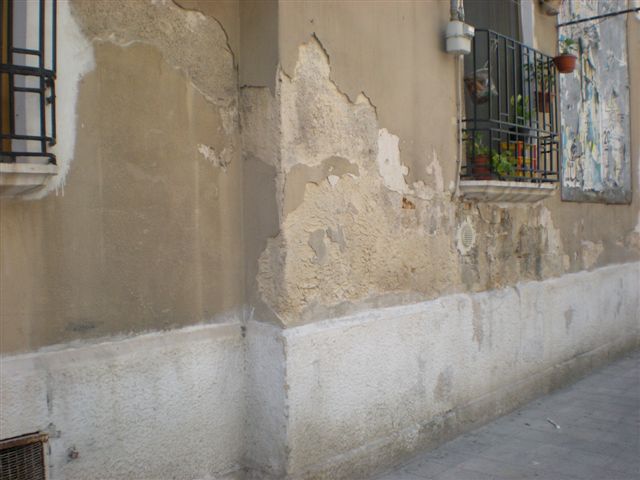 MATERIALS DEGRADATION
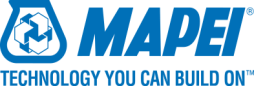 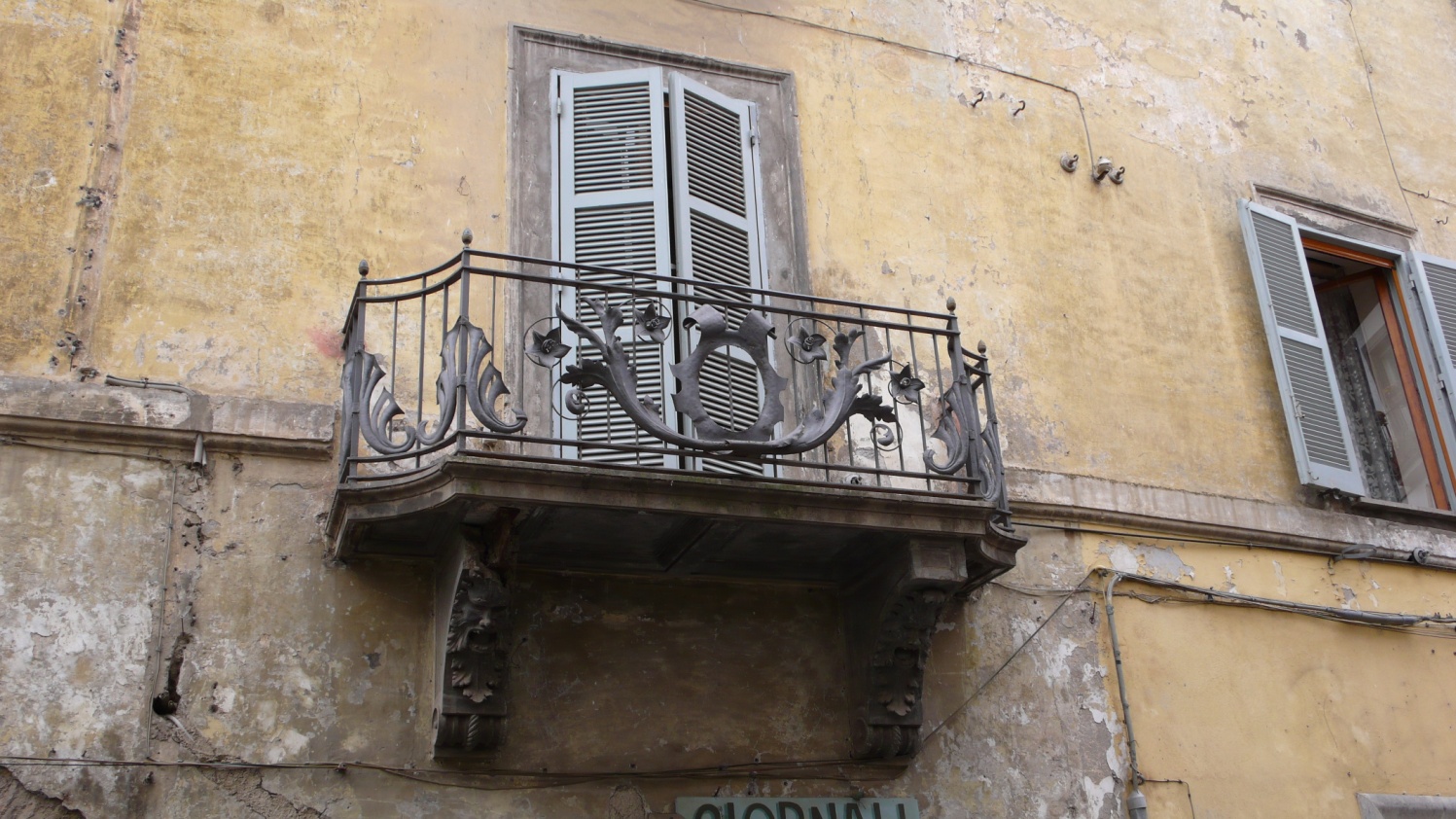 MATERIALS DEGRADATION
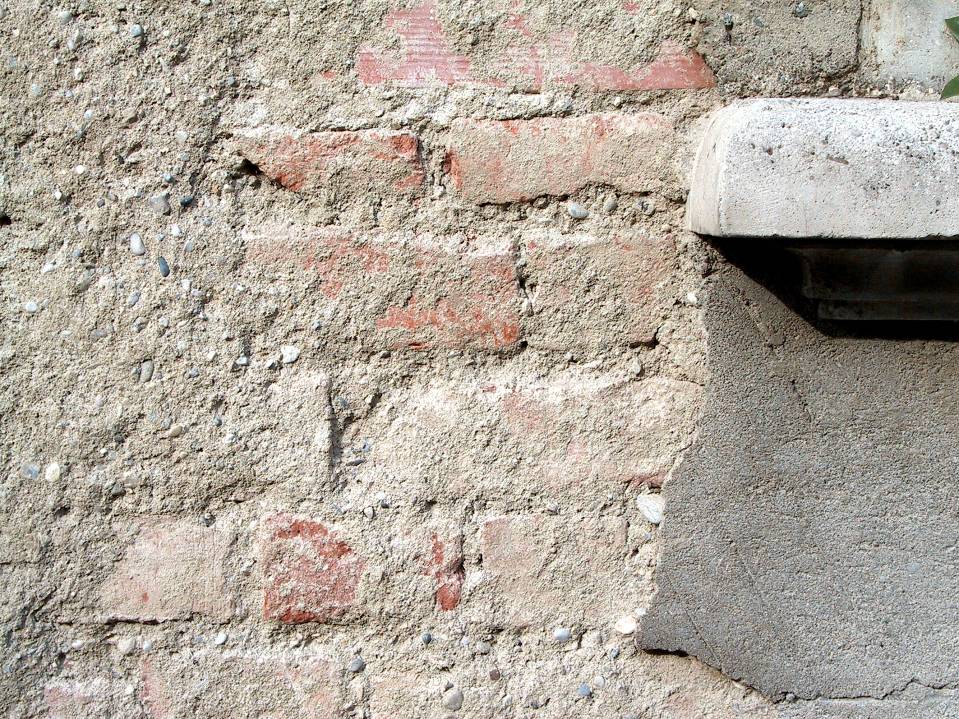 MATERIALS DEGRADATION
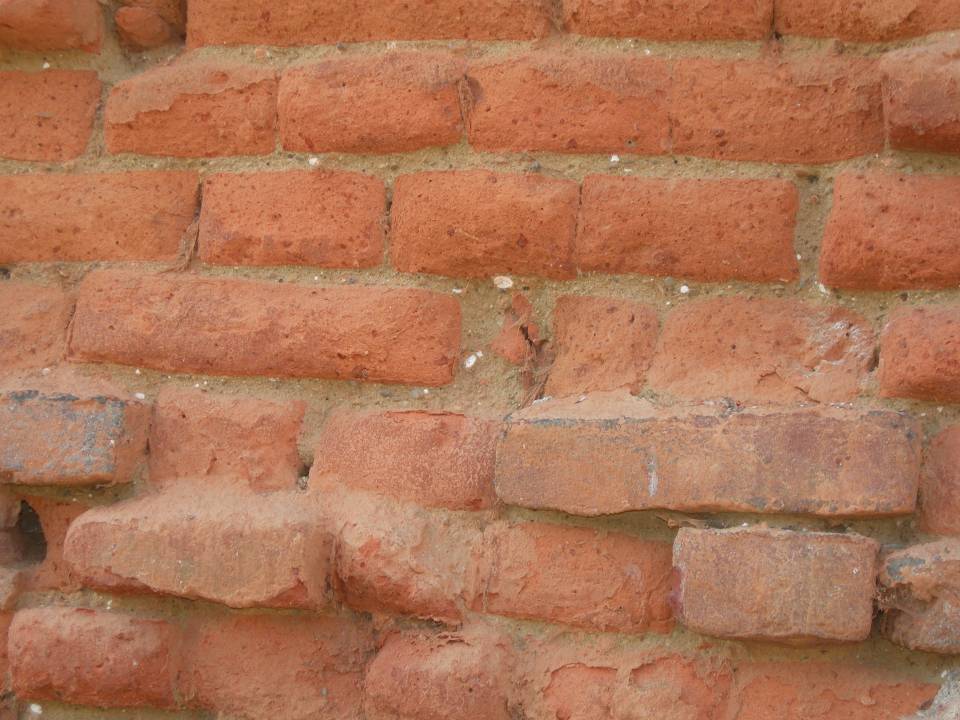 MATERIALS DEGRADATION
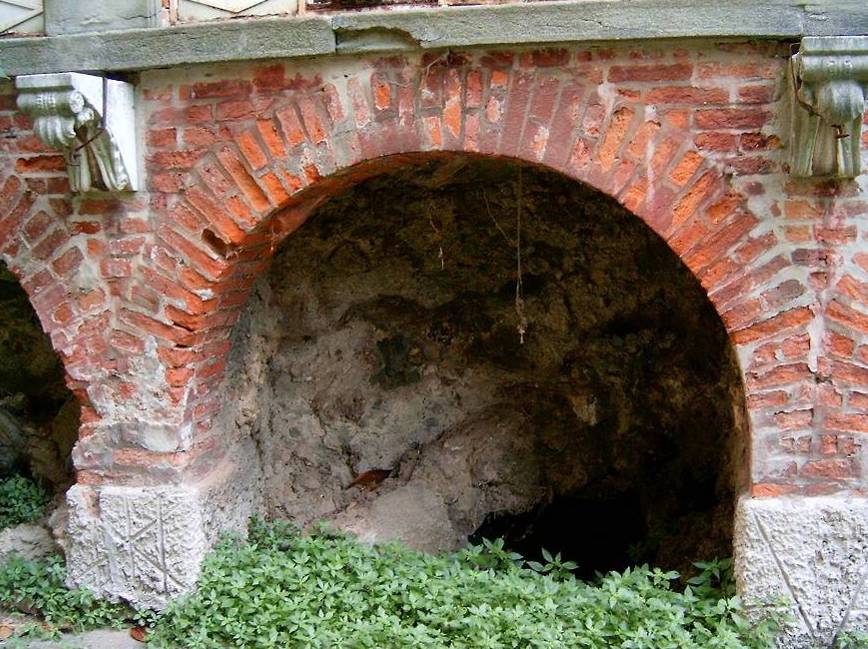 MATERIALS DEGRADATION
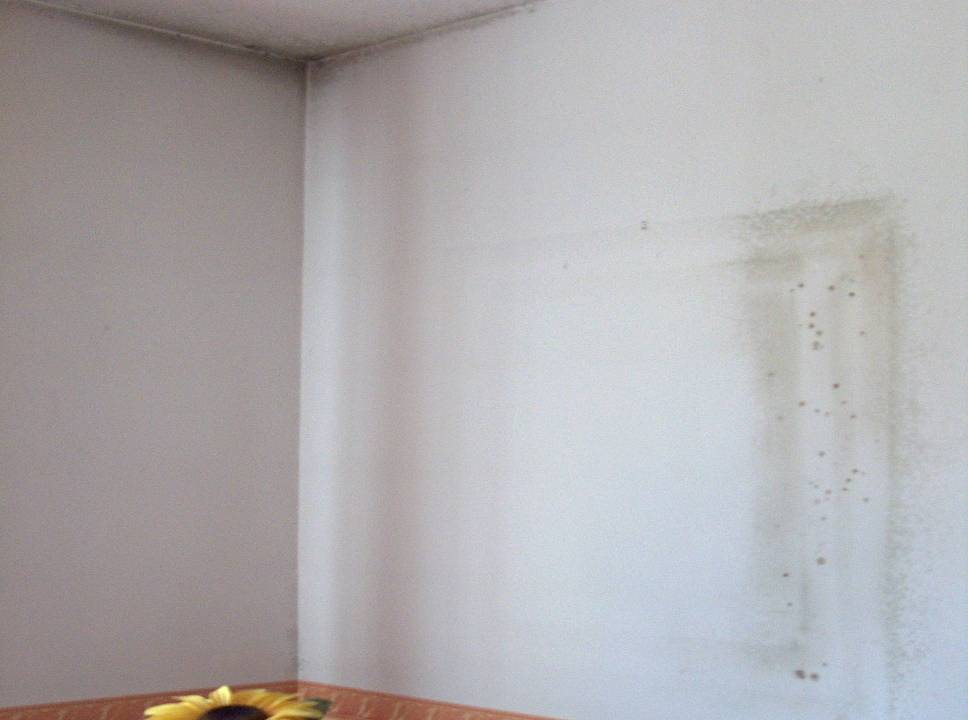 REDUCTION OF THE THERMAL COMFORT
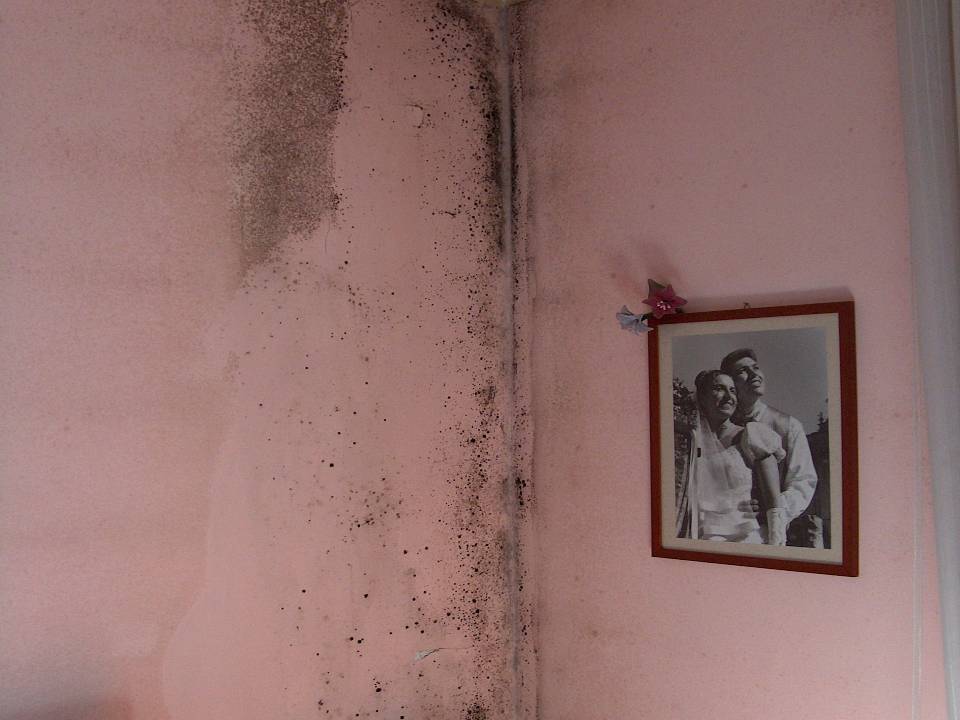 REDUCTION OF THE HYGIENIC COMFORT
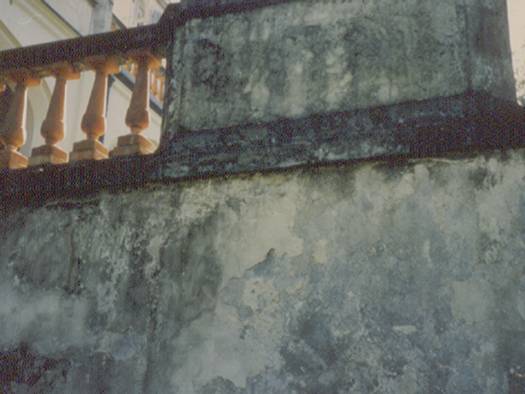 MOULDS AND ALGAE
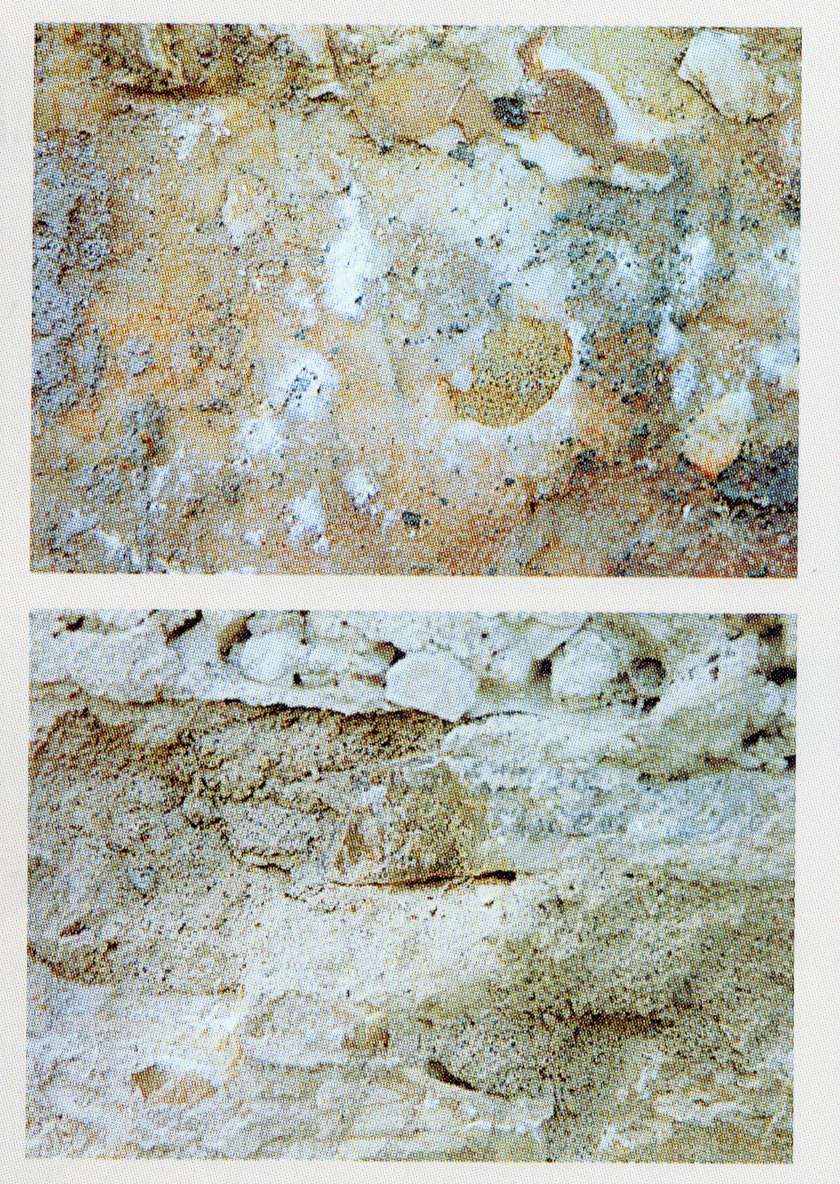 EFFLORESCENCES
2.	DIAGNOSTIC INVESTIGATIONS
Through numerous and complex chemical analyses the diagnosis is used to evaluate the degradation state of the materials and to define its causes, in order to allow the restorers to act on the origin of the phenomenon
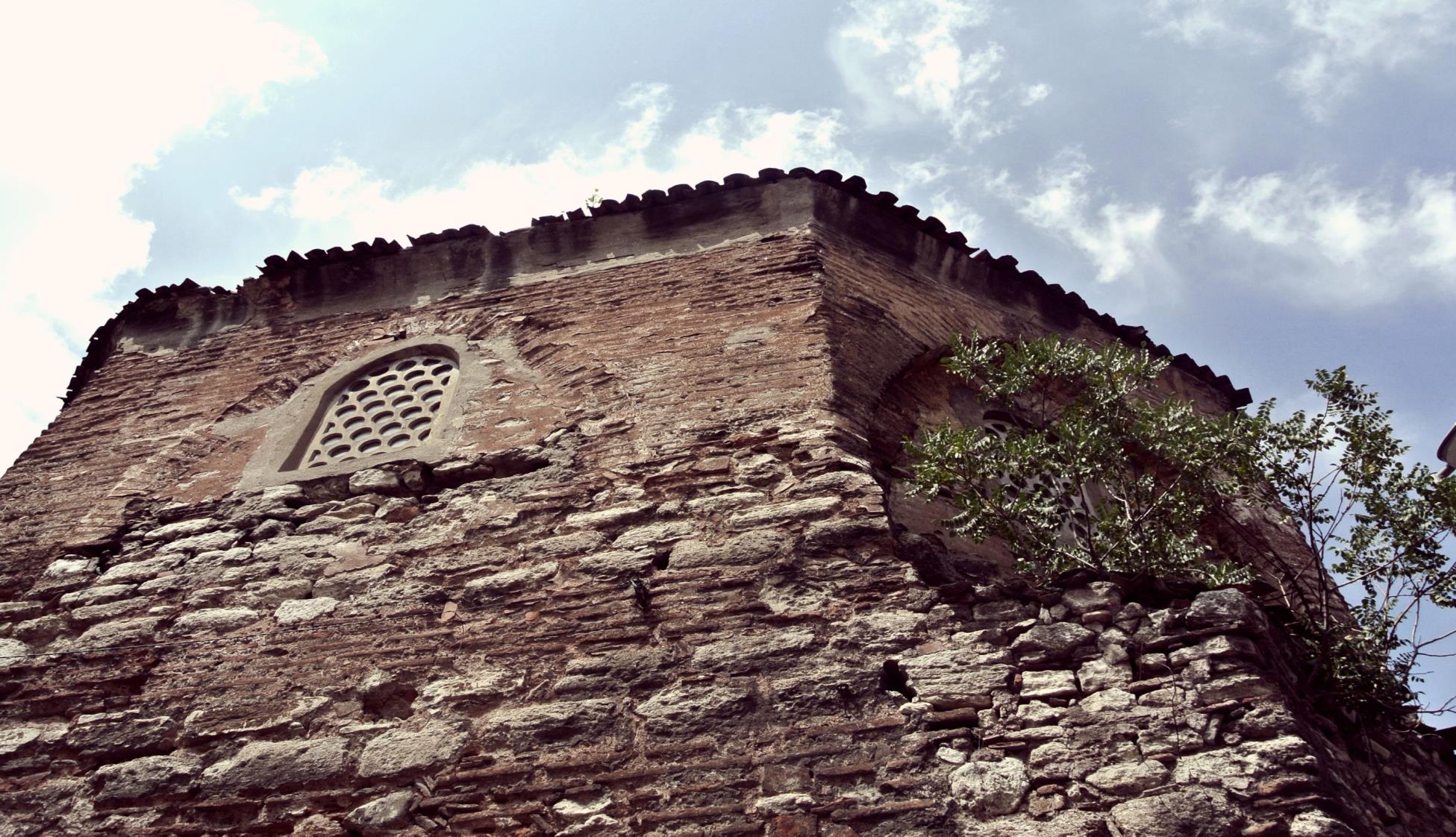 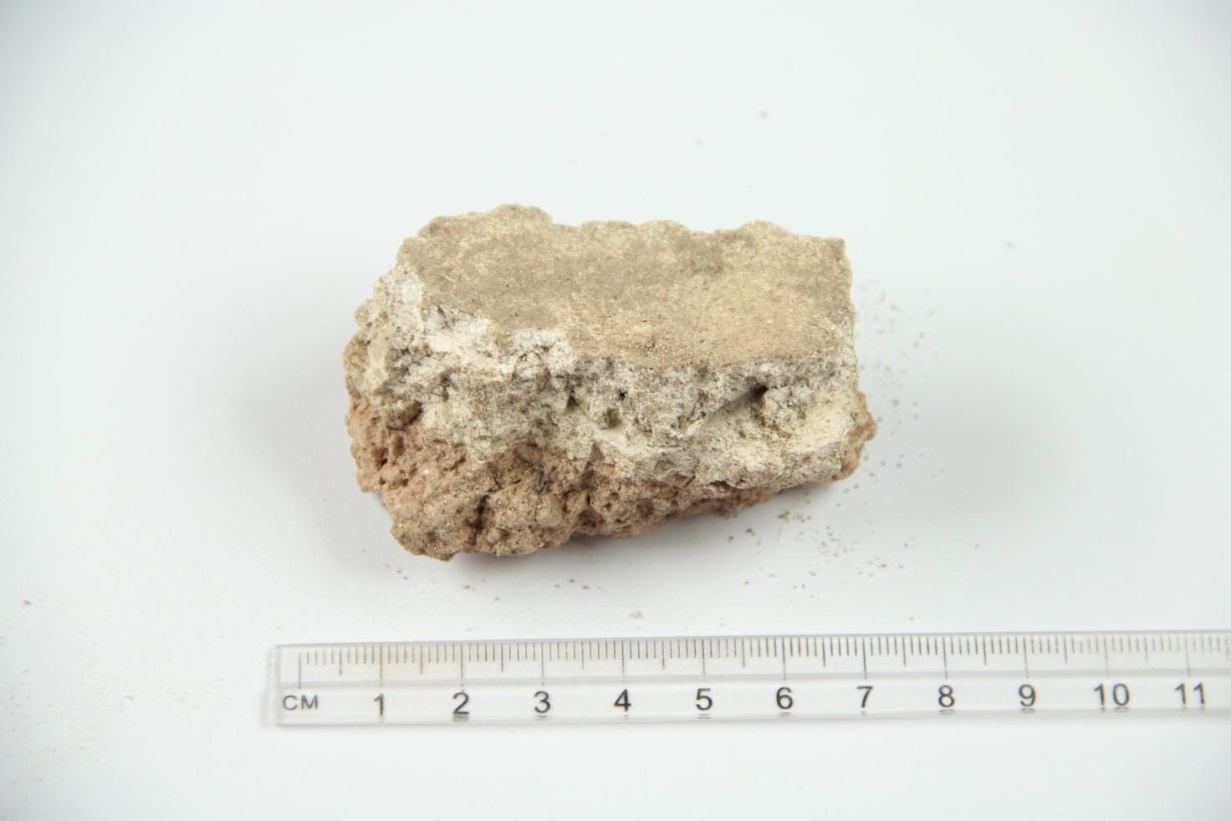 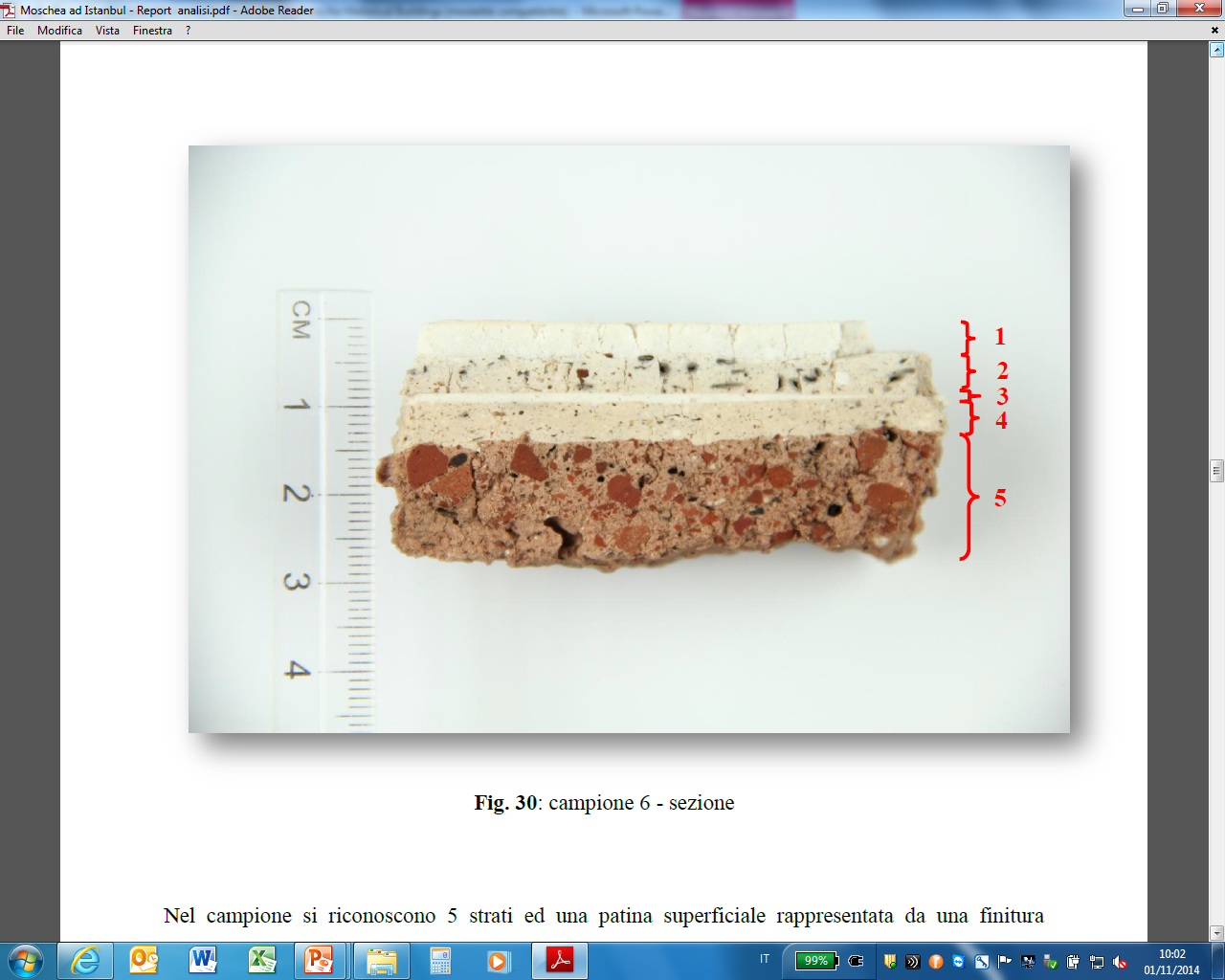 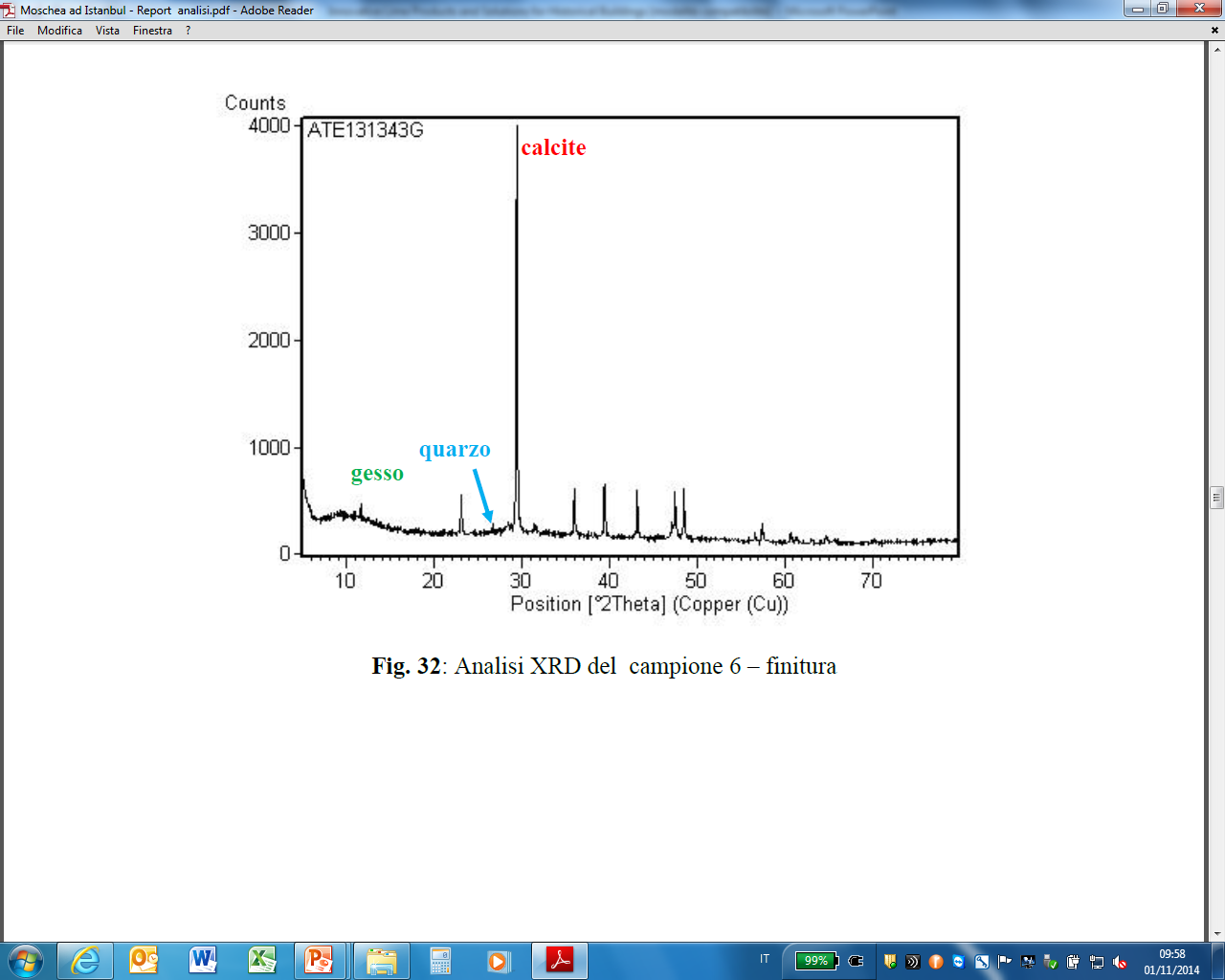 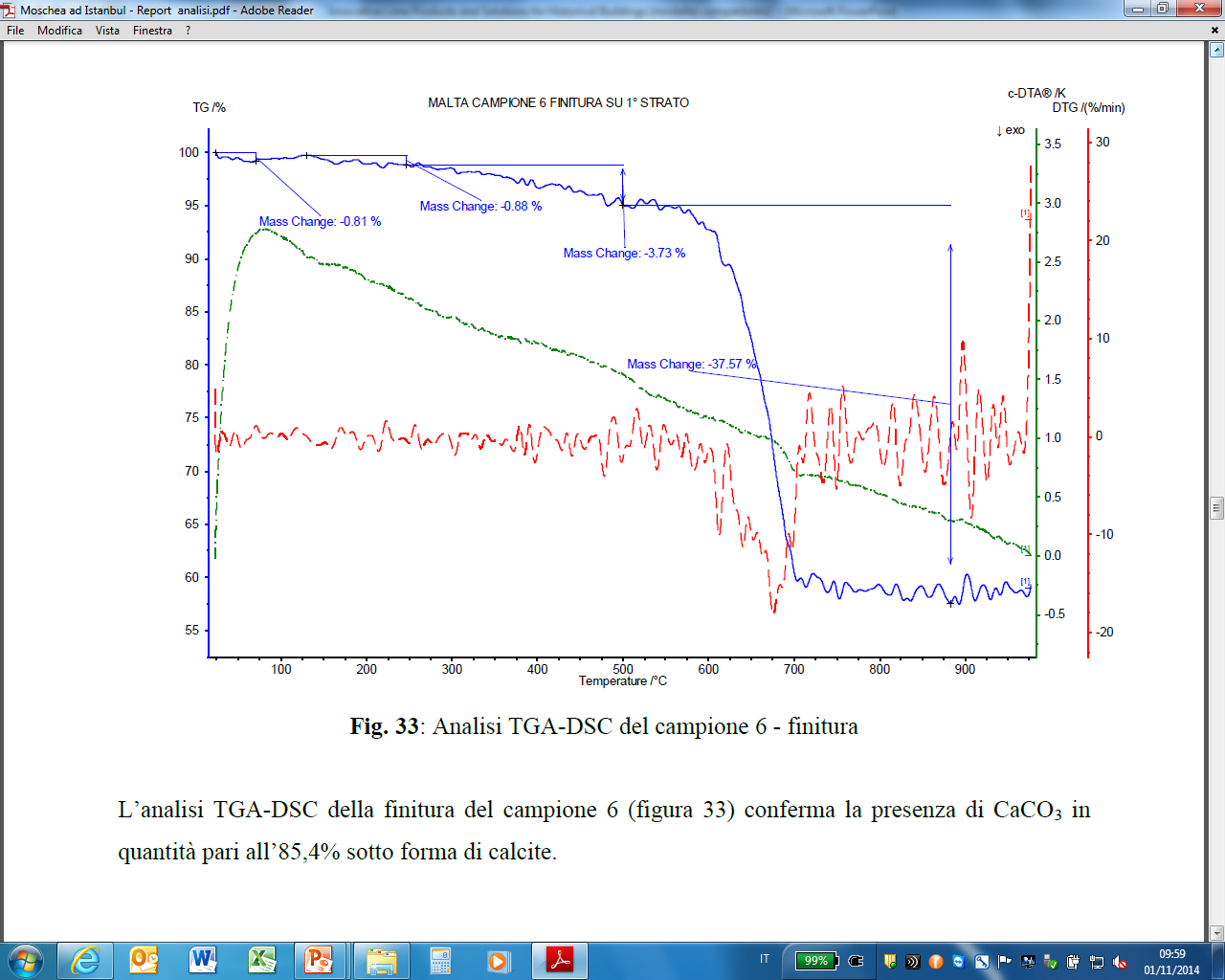 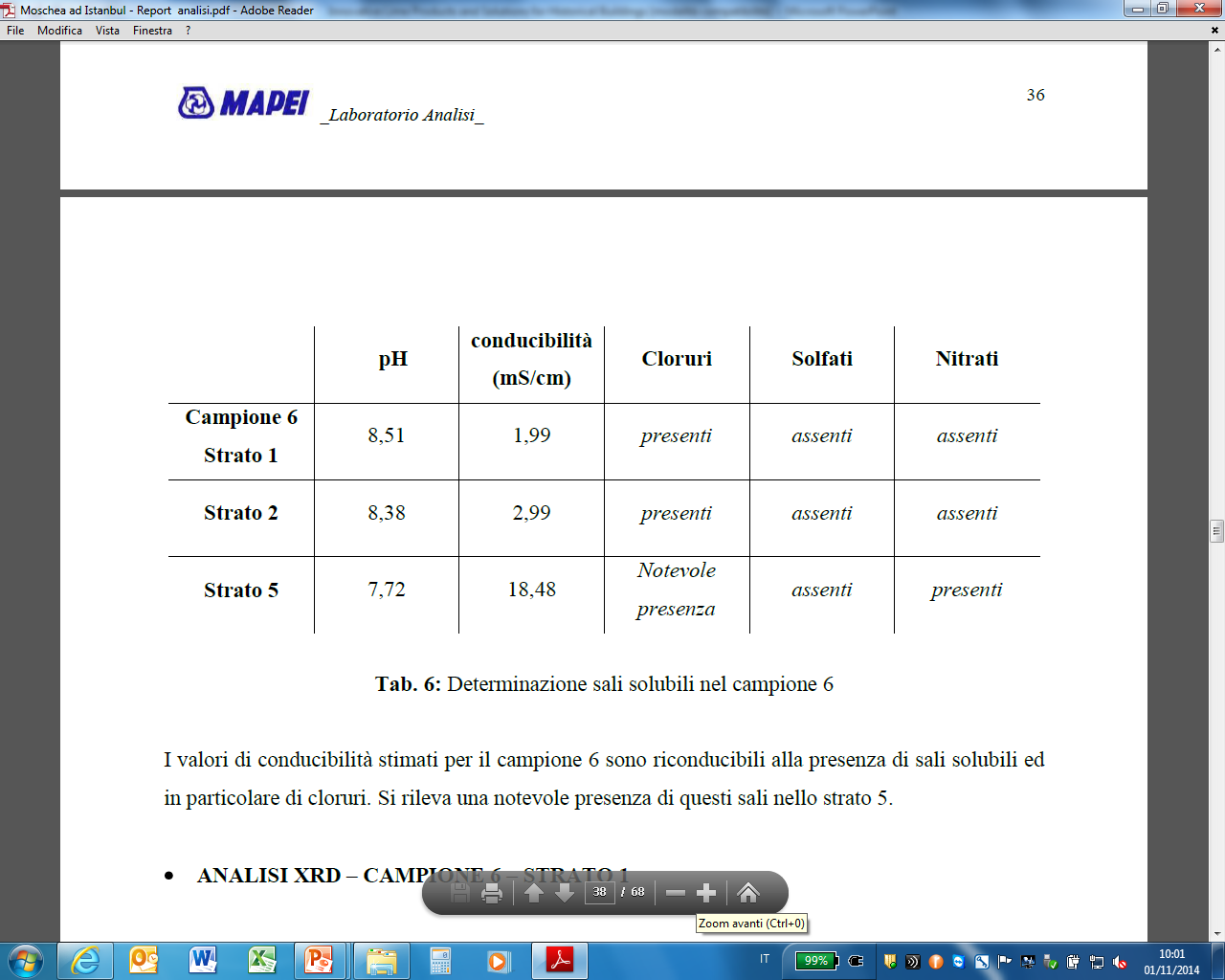 3.	CHOICE OF MATERIALS
It is a very important operation, since the materials chosen should be both reversible and should respect the historical building which is going to be restored. 
In short, these should be compatible with the original materials from a chemical, physical, mechanical and an elastic point of view
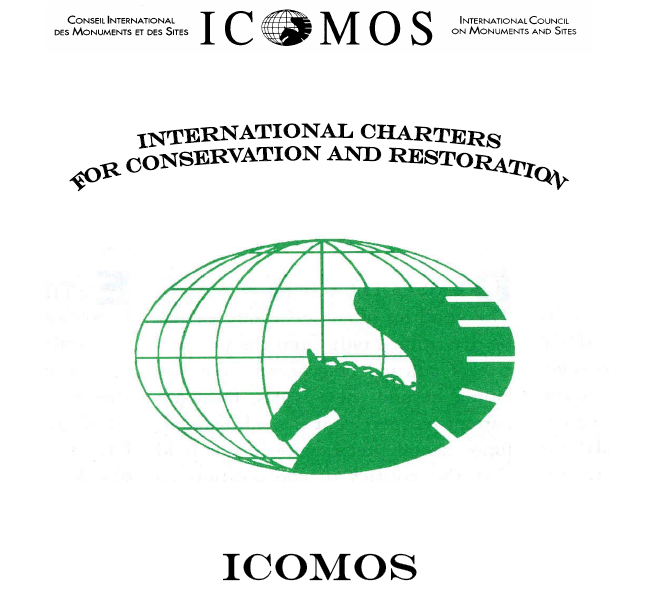 ICOMOS CHARTER
Art. 3.9Where possible, any measures adopted should be “reversible” so that they can be removed and replaced with more suitable measures when new knowledge is acquired
Art. 3.10The characteristics of materials used in restoration work (in particular new materials) and their compatibility with existing materials should be fully established. This must include long-term impacts, so that undesirable        side-effects are avoided
ICOMOS CHARTER
Art. 5.2Particular attention has to be given to the compatibility between original and new materials
Cements containing salts can only be used when there is no risk of damage to the masonry and particularly to its surfaces
There may be a problem of leaching of soluble salts from the mortar resulting in efflorescence on the surface of brickwork
4.	DEFINITION OF THE 	APPLICATION TECHNIQUE
-	It depends on the type of product chosen, 	which has to be applied correctly according 	to the recommendations given by the 	producer 
-	If this is not followed, the results reached 	could be poor and the risk not to meet the 	required performances is rather high
MAPEI MATERIALS FOR THE RESTORATION OF HISTORICAL BUILDINGS
DEHUMIDIFYING RENDERS

STRUCTURAL RENDERS

TRANSPIRANT RENDERS

INJECTION SLURRIES FOR THE RE-ADHESION OF RENDERS, ALSO FRESCOED, TO WALLS

INJECTION SLURRIES FOR THE STRUCTURAL CONSOLIDATION
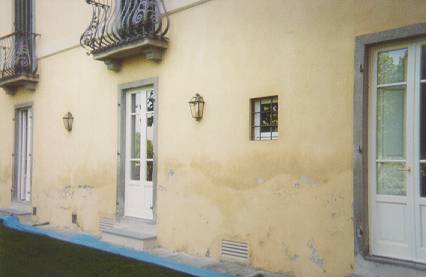 DEHUMIDIFYING RENDER
Morphological Compatibility
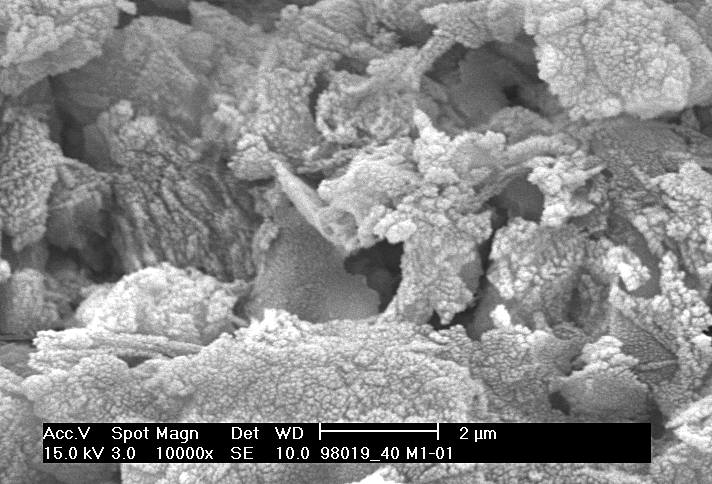 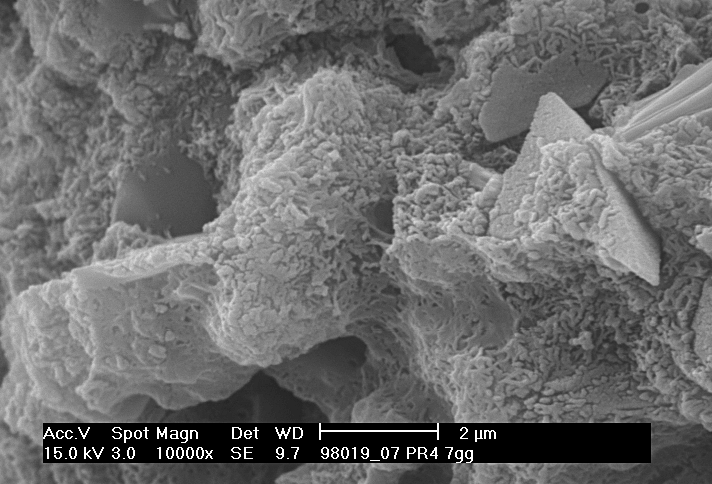 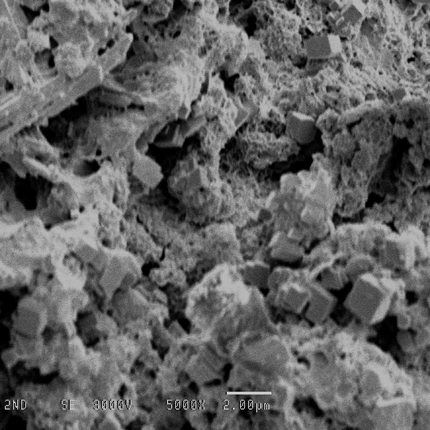 MAPE-ANTIQUE mortar

( after 8 days )
Mortar based on lime and pozzolan

( San Francis Basilica Assisi – Italy )
CEMENT
[Speaker Notes: This pictures makes a comparison between a pozzolanic mortar of the 13 th century and a mortar composed of Mapeantique after 8 days curing . As regards the morphology we don’t notice any particular difference between them and this is due to the fact that  the lime that is present in Mapeantique reacts with all pozzolanic material with formation of calcium silicate]
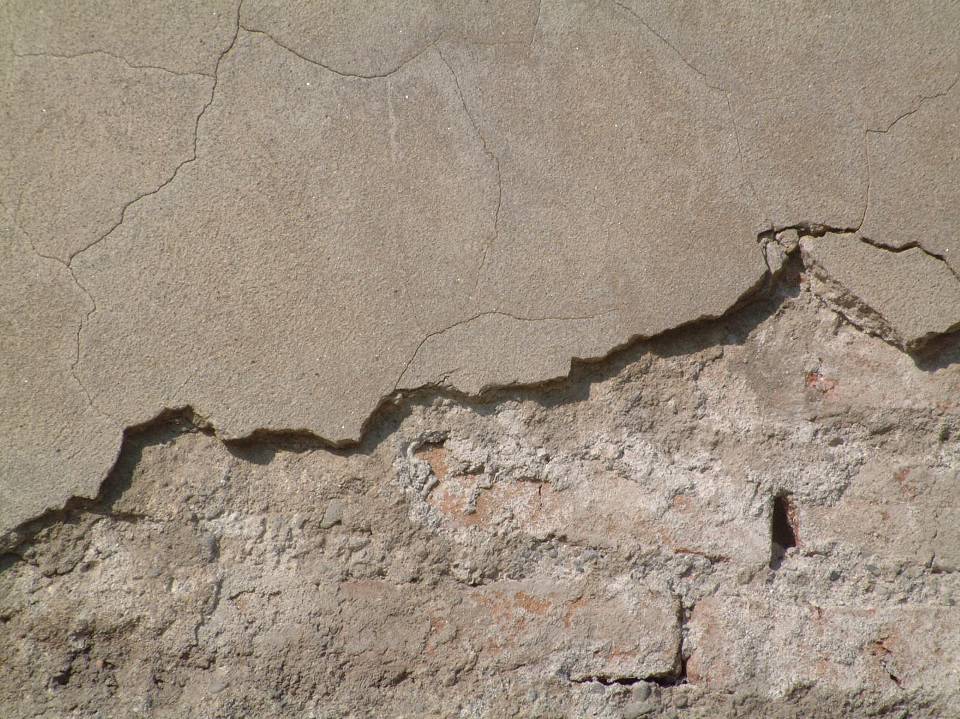 Elastic mechanical incompatibility
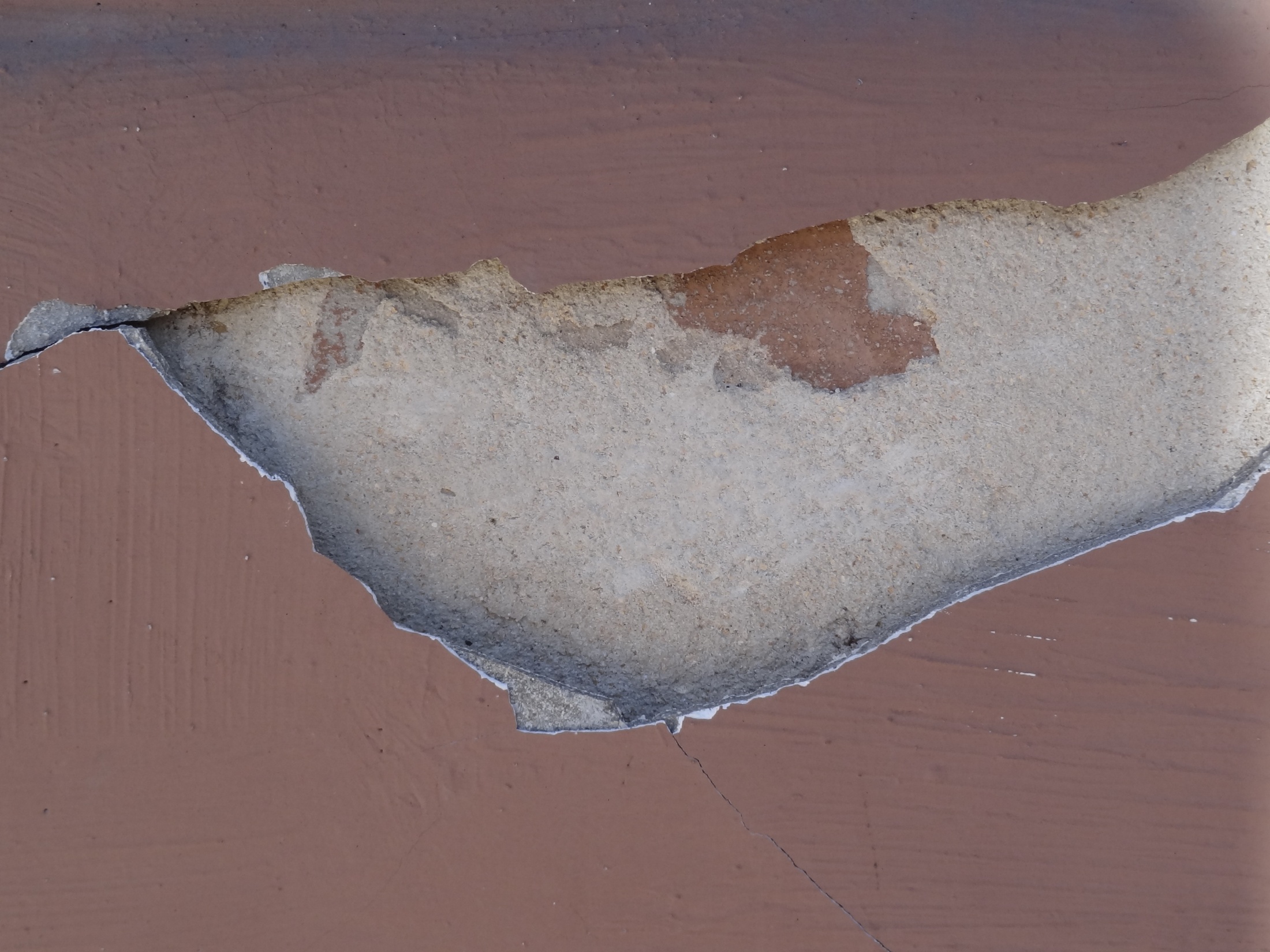 Elastic mechanical incompatibility
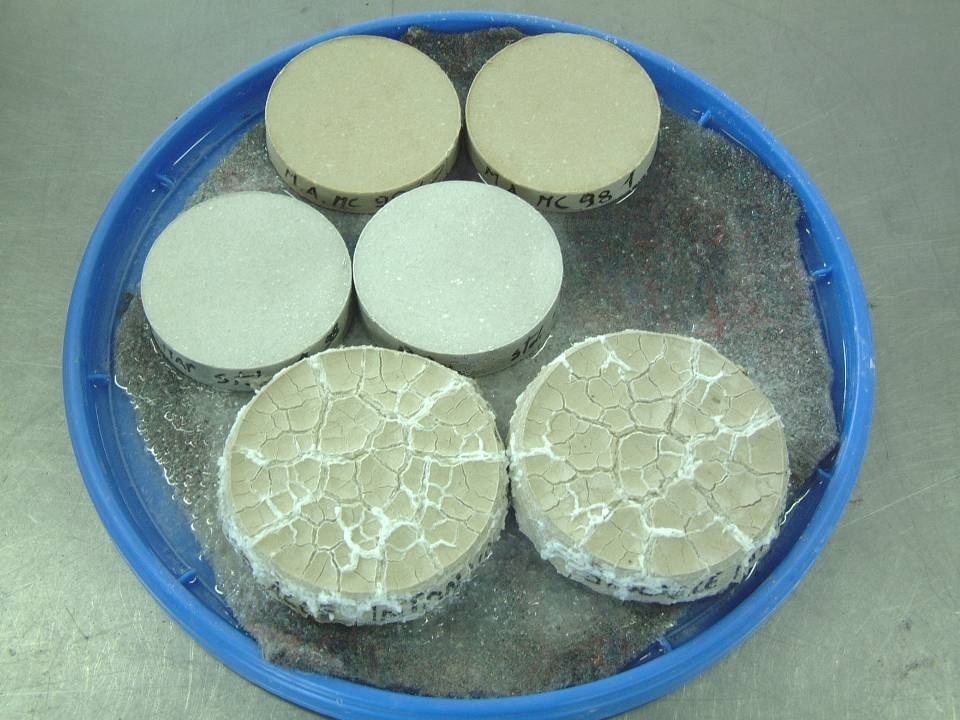 Resistant to Salts
M-A products are resistant to the soluble salts and in particular to sulphates, which means that there is no chemical reaction
M-A Dehumidifying render
MAPE-ANTIQUE Binder
PRODUCTS NOT RESISTANT TO SULPHATES
ANSTETT test – Resistance to suluble salts
Salt
Macropores technology
Without porosity,        the volume increment of the salt crystals can cause the failure
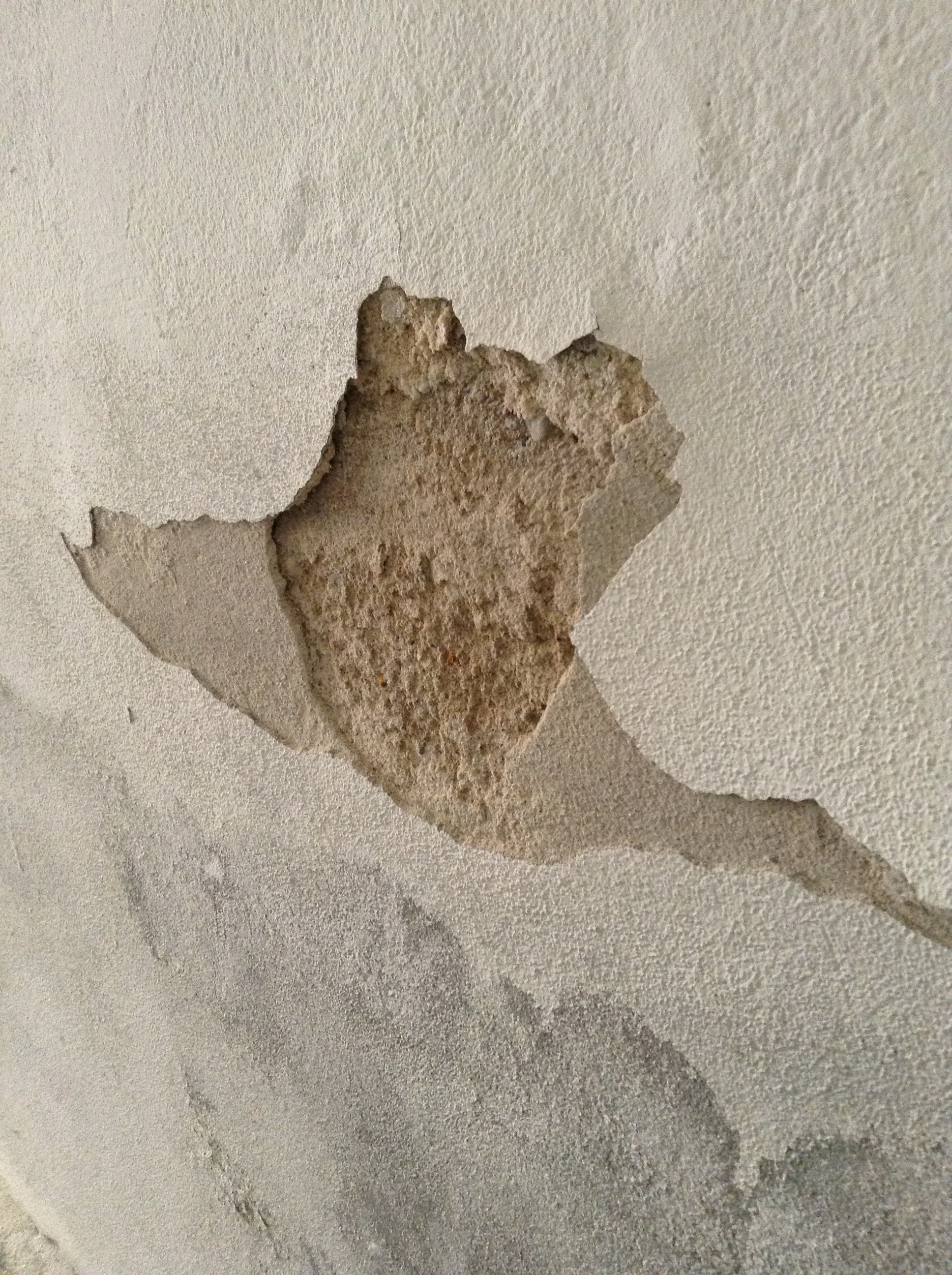 SUBFLORESCENCES
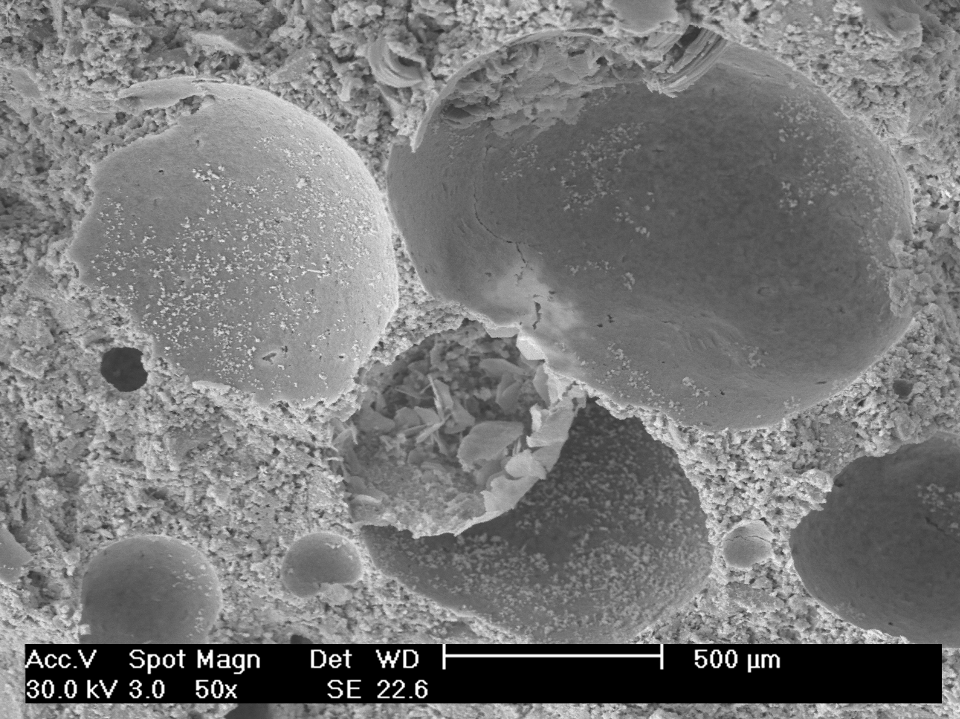 Macropores technology
Macropore
Macropores technology
Evaporation
Salt
The salt can crystallize in it
No degradation
What can MACROPORE do?
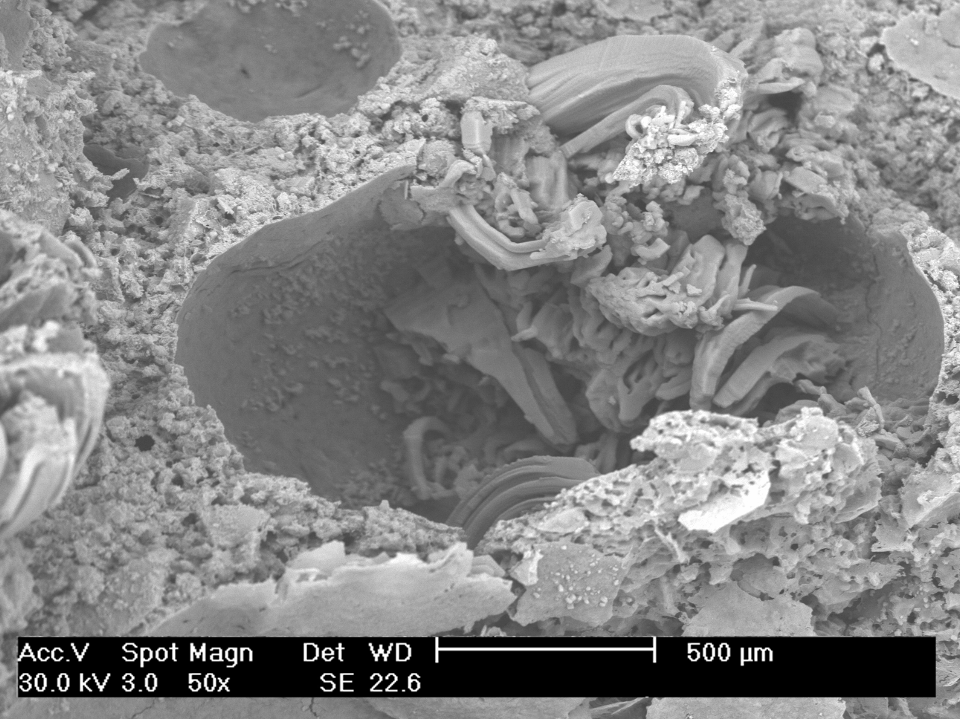 Macropores technology
Salt
MAPE-ANTIQUE Full system solution
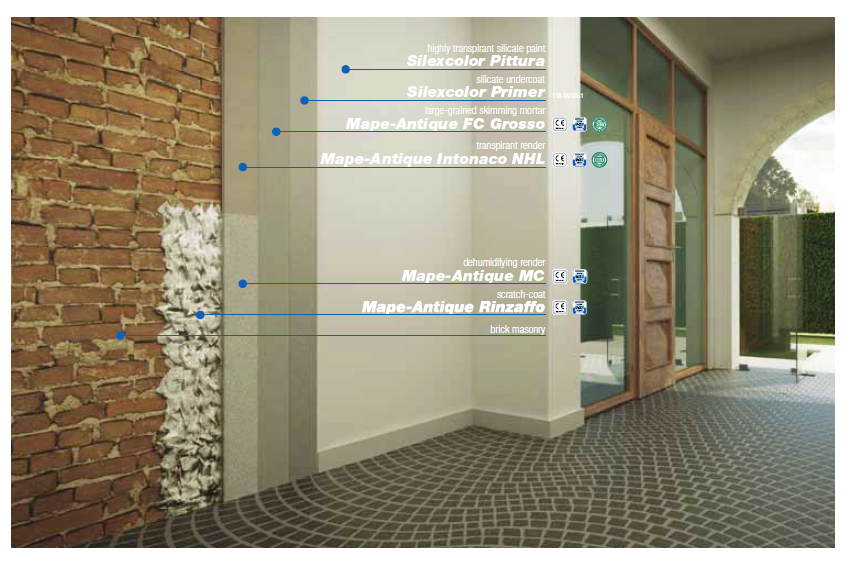 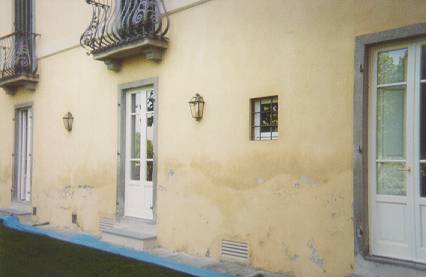 DEHUMIDIFYING RENDERIntervention procedure
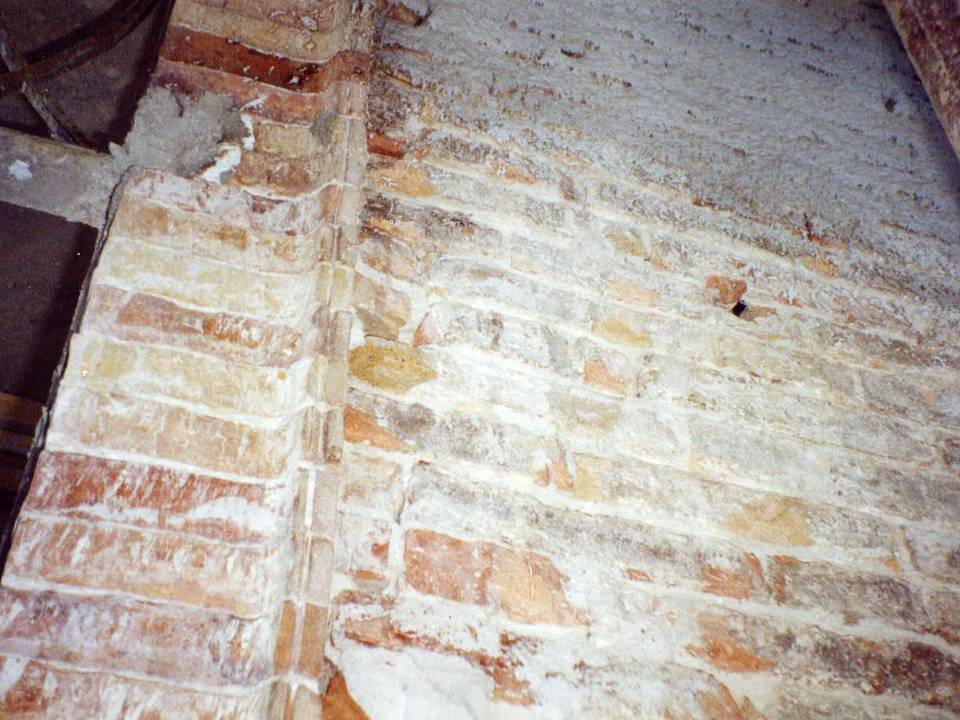 Removing the degraded render and washing carefully the surface
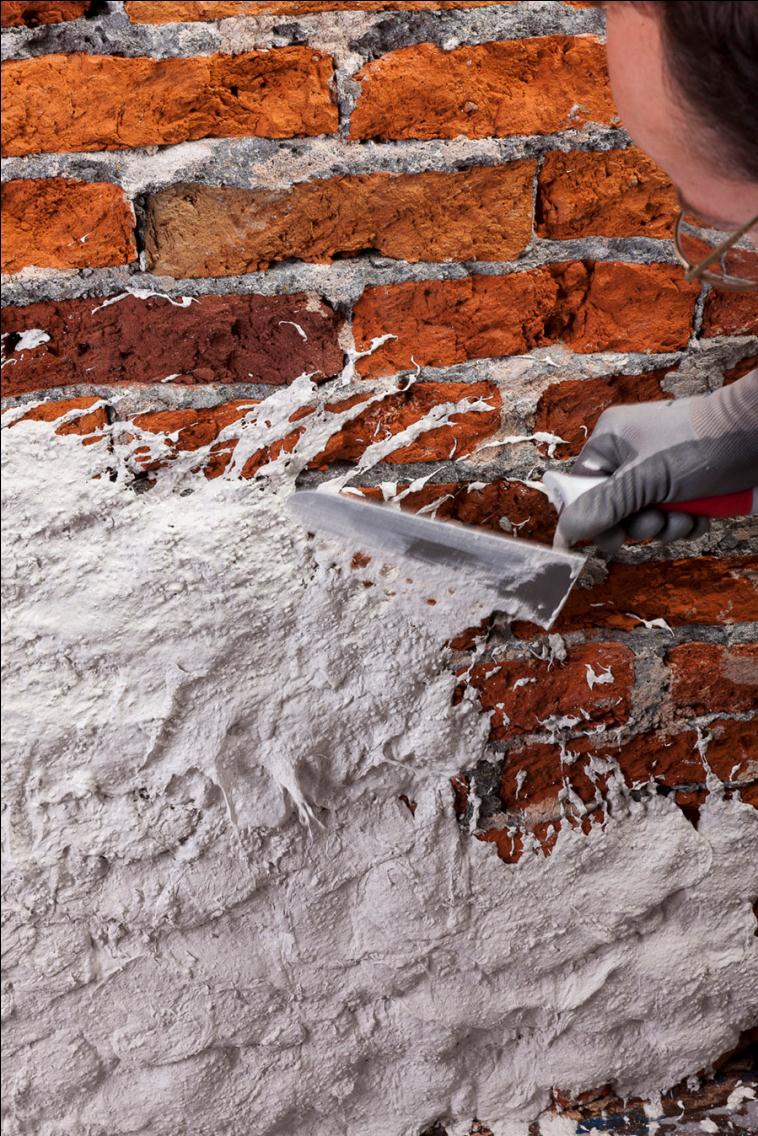 Application of the scratch coat mortar
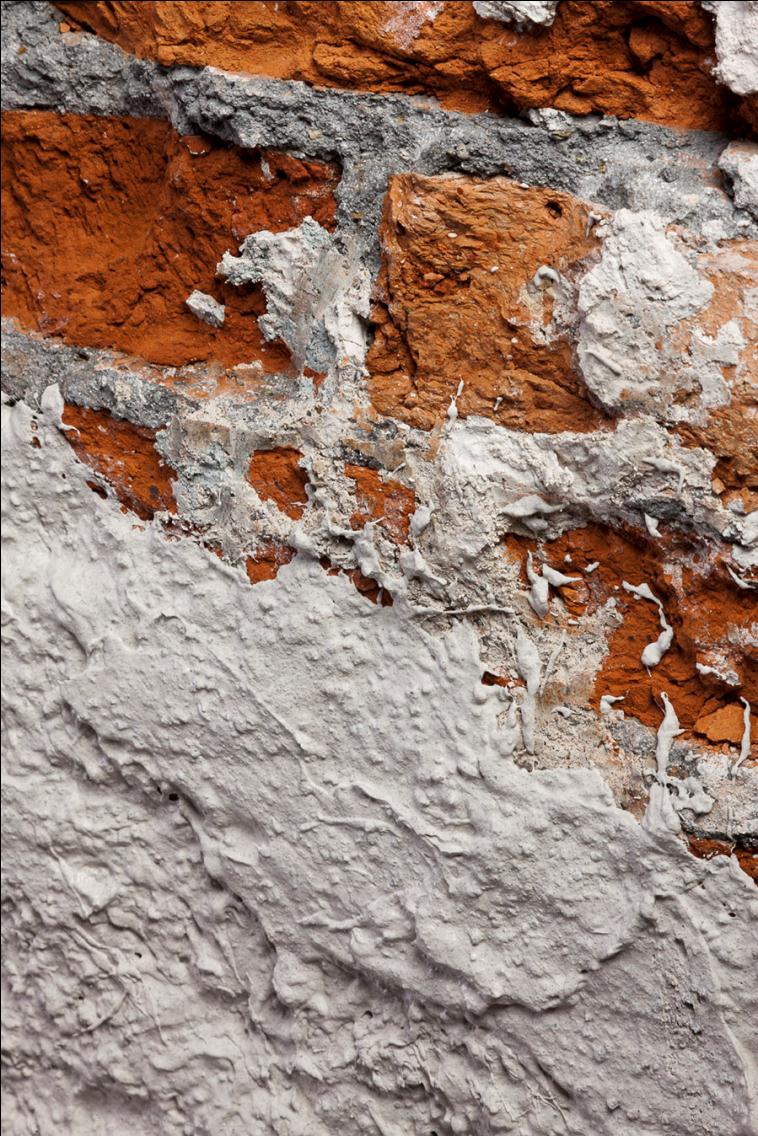 Detail of the scratch coat mortar
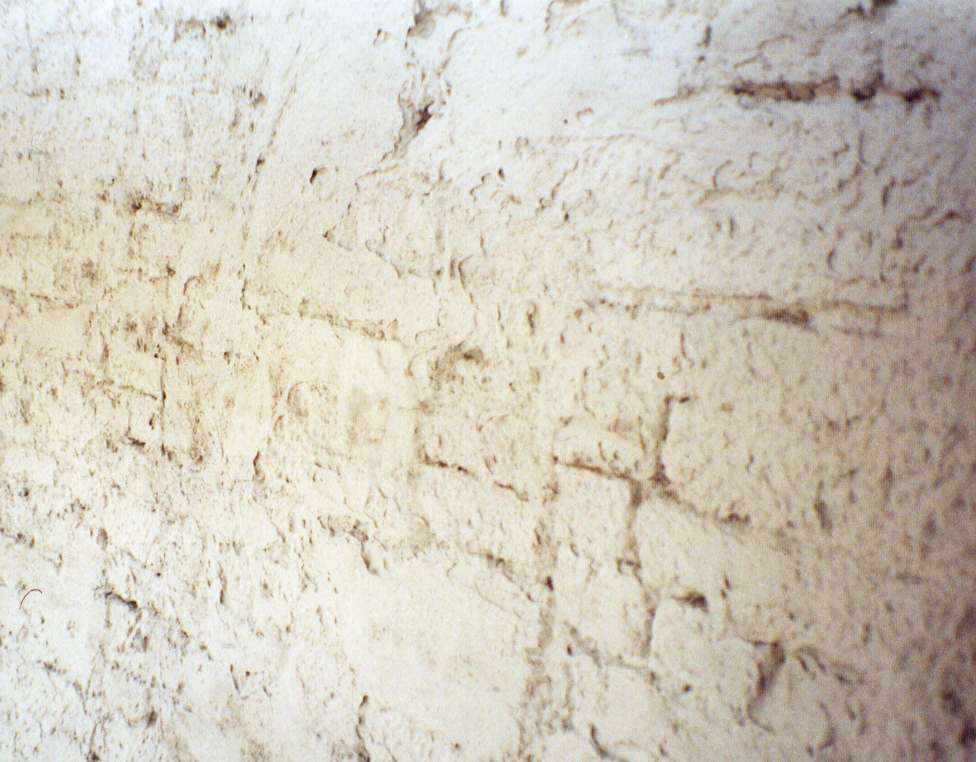 Application of  the scratch coat mortar
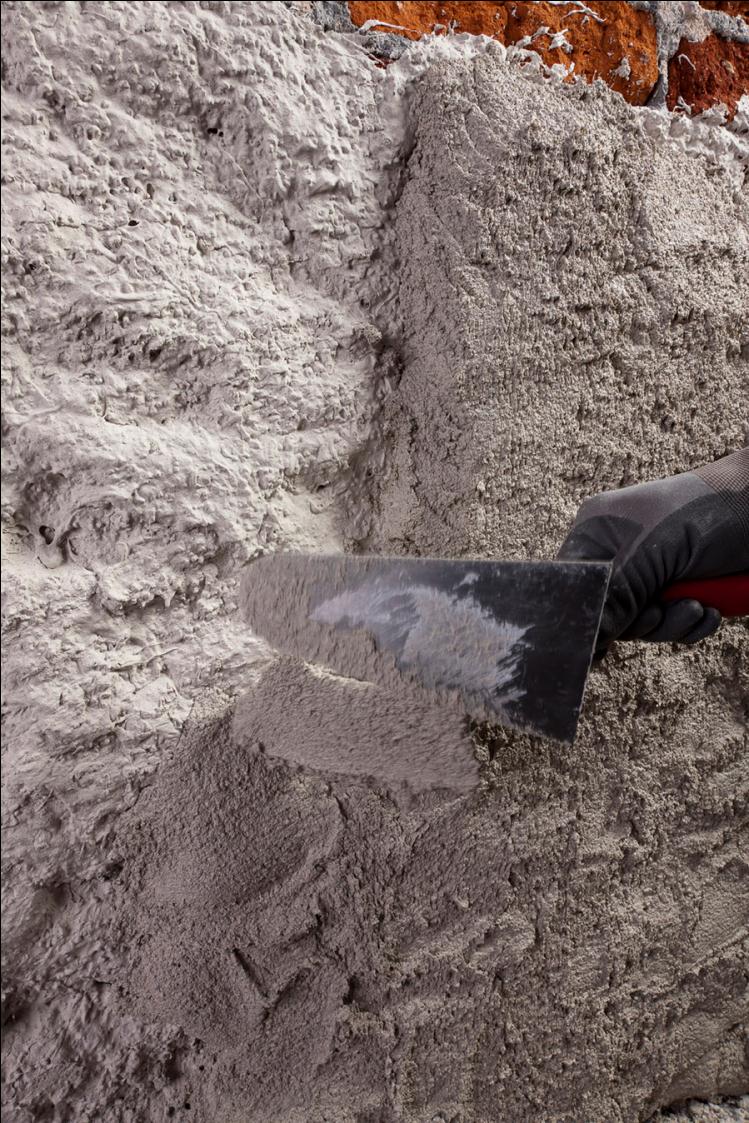 Application of the dehumidifying render
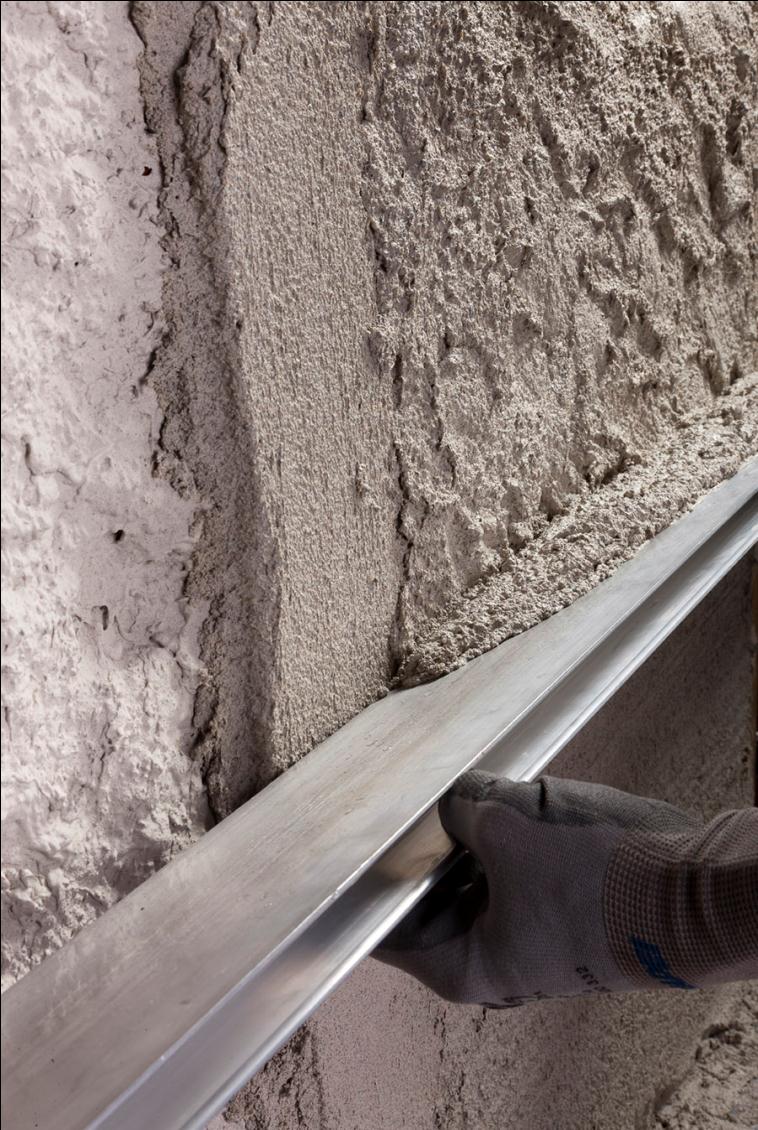 Squaring of the dehumidifying render
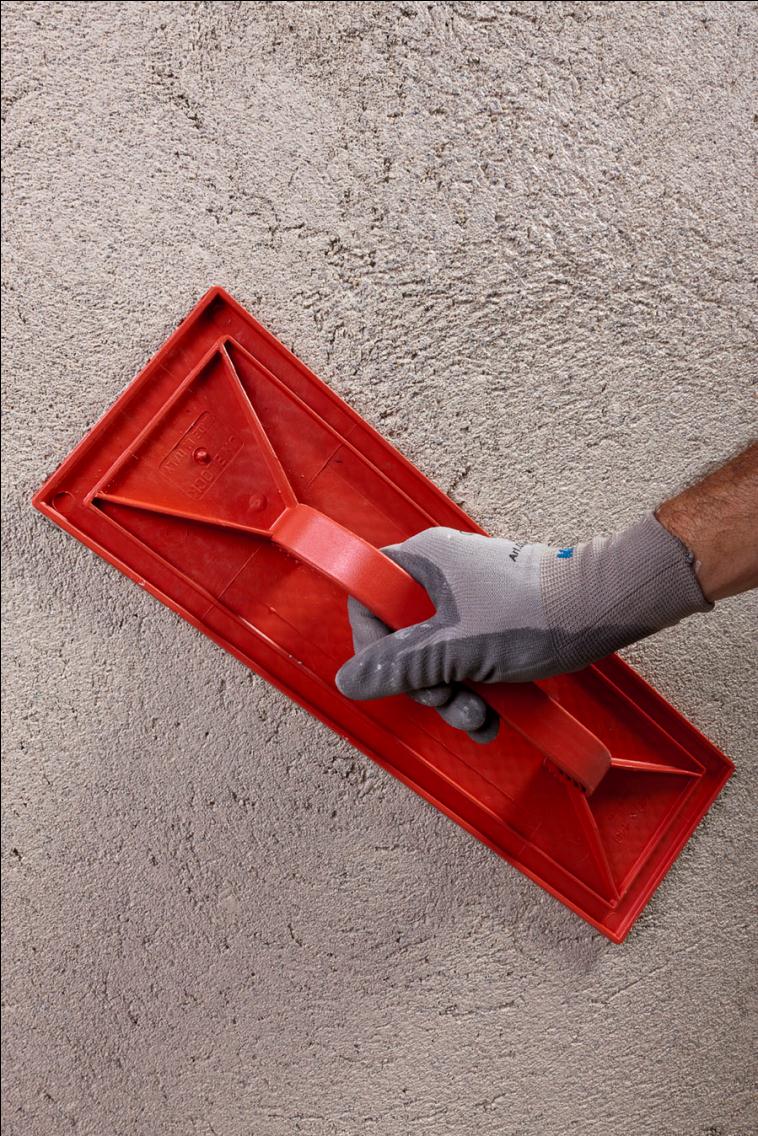 Levelling of the dehumidifying render
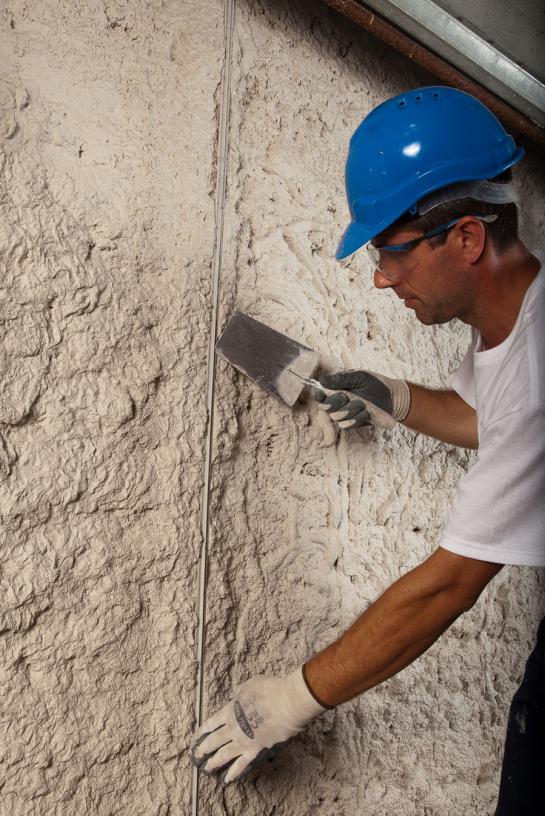 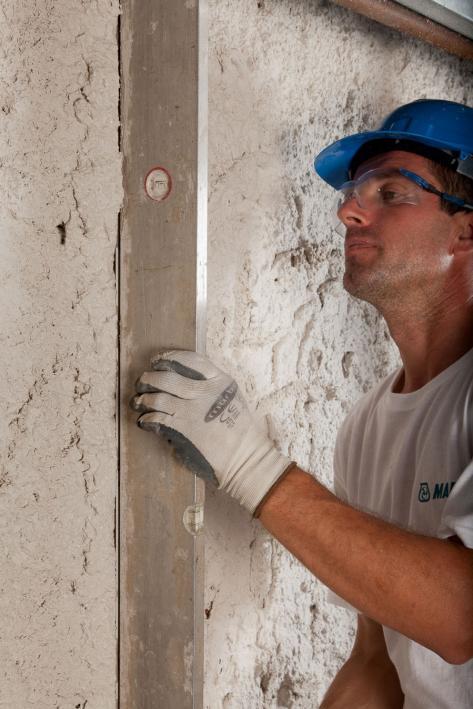 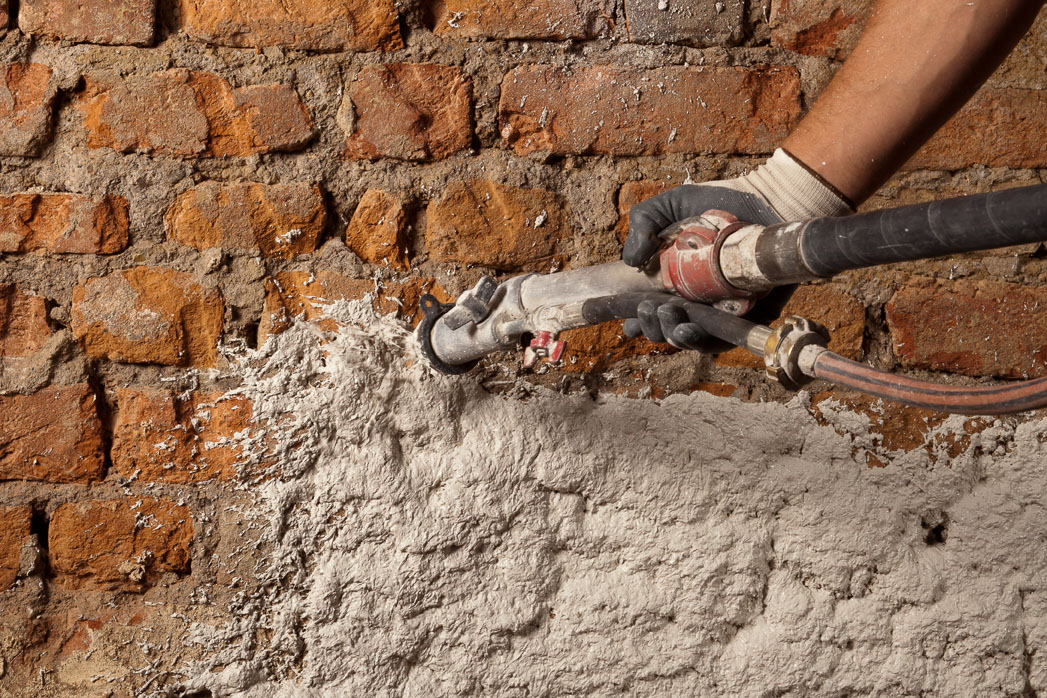 Application of  the scratch             coat mortar
Positioning a
vertical guide
Planarization of the
vertical guide
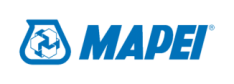 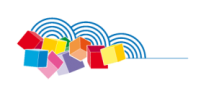 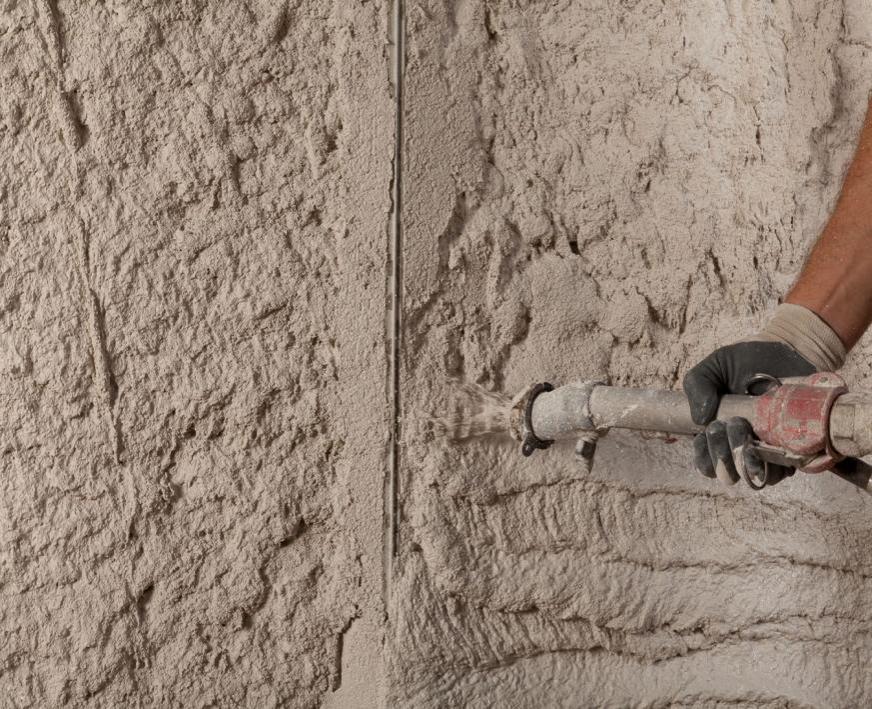 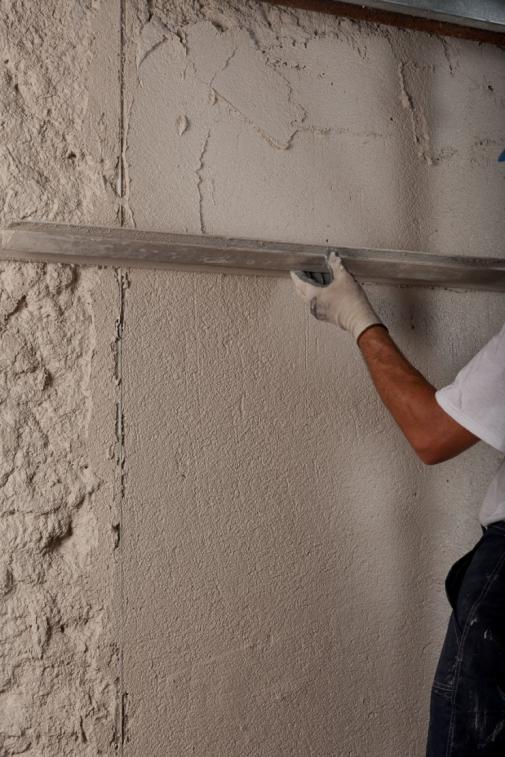 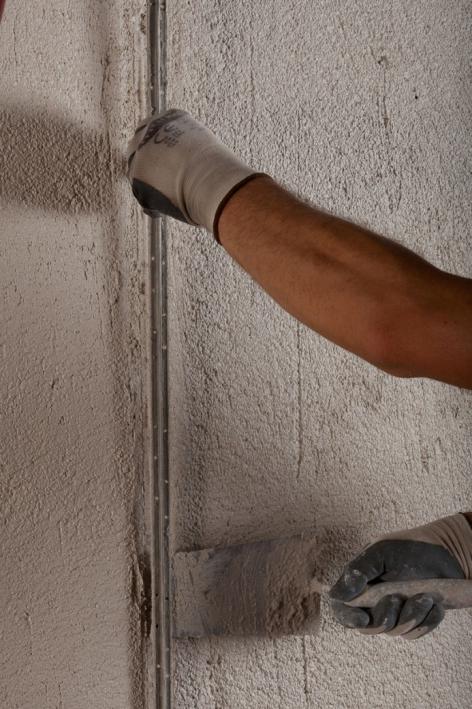 Application of the dehumidifying render by spray machine
Levelling of  the dehumifying render with a straight edge
Removing the
vertical guide
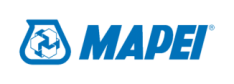 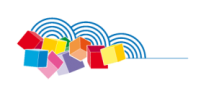 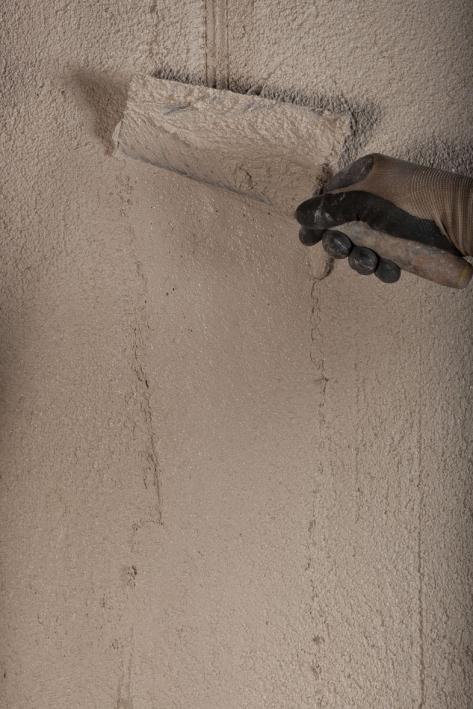 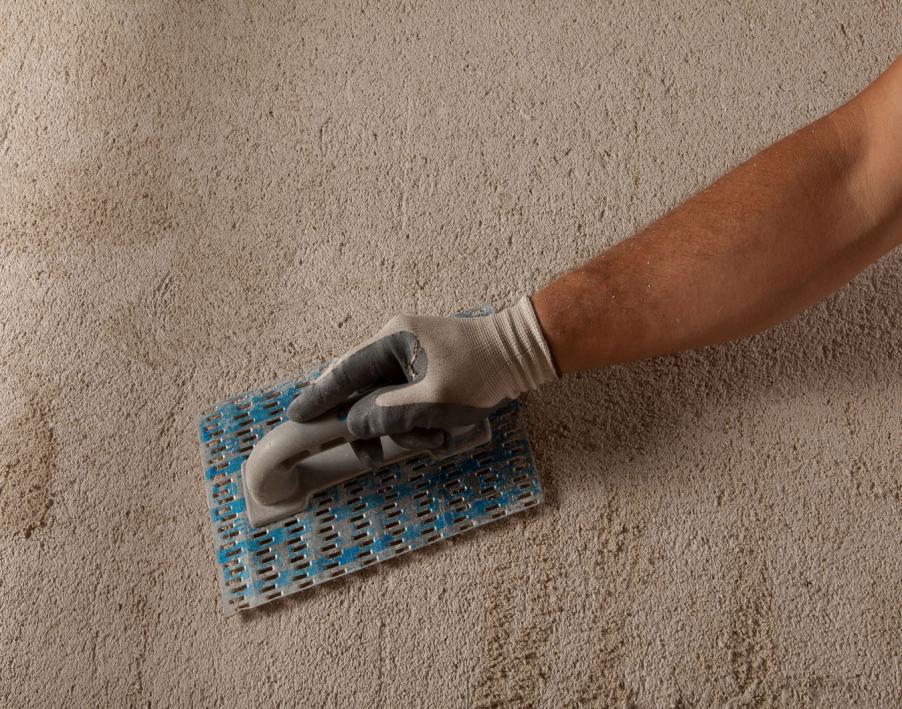 Filling of the voids after removing the vertical guide
Planing the surface of the dehumidifying render
Construction site example
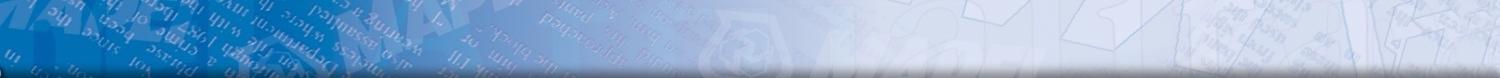 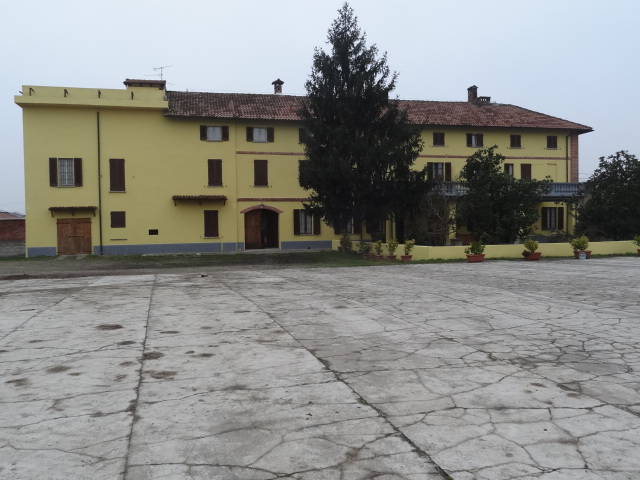 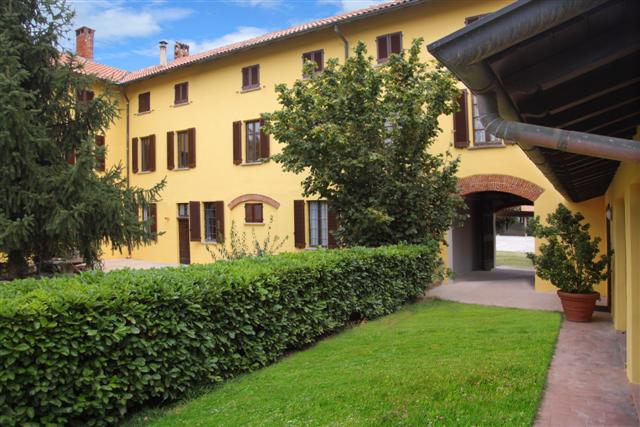 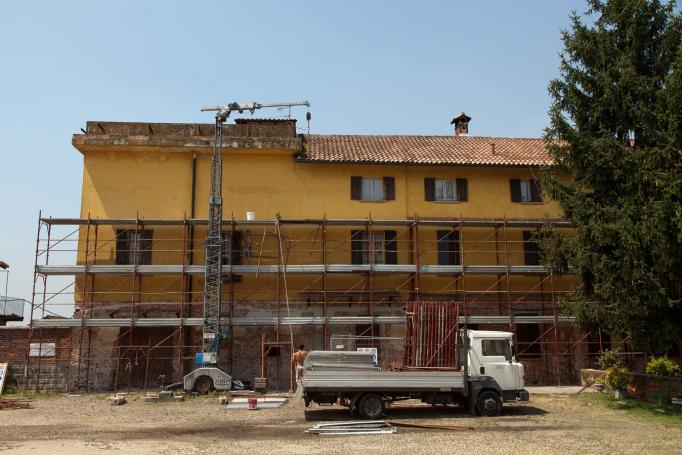 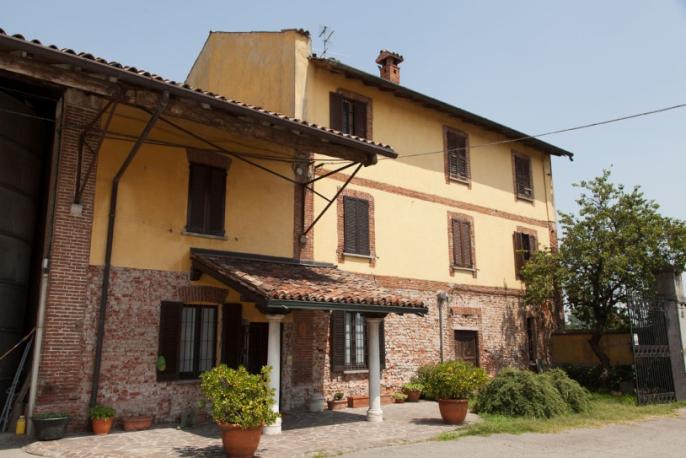 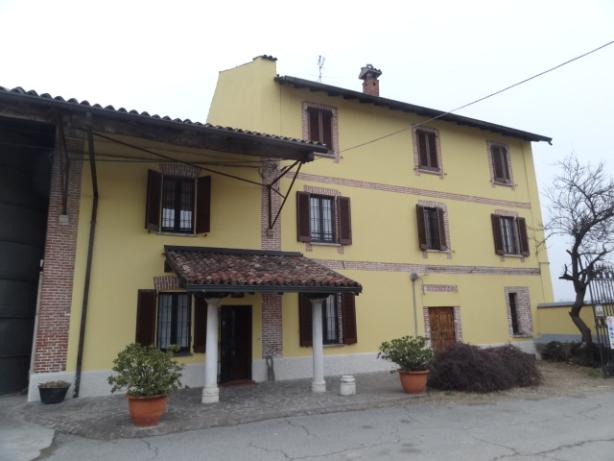 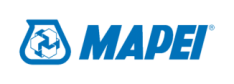 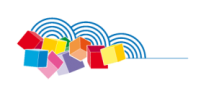 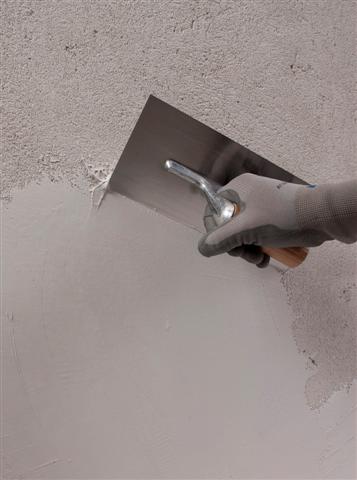 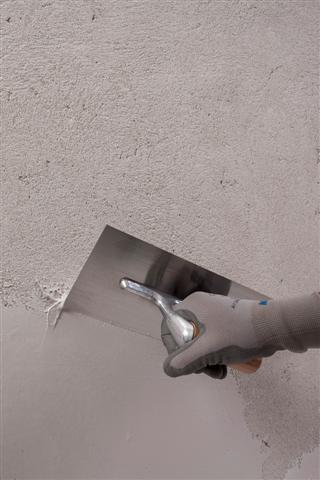 < 100 µm
Application of MAPE-ANTIQUE FC Ultrafine
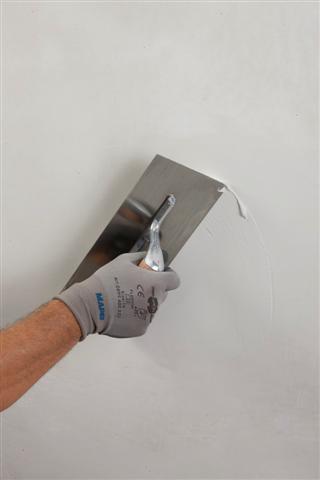 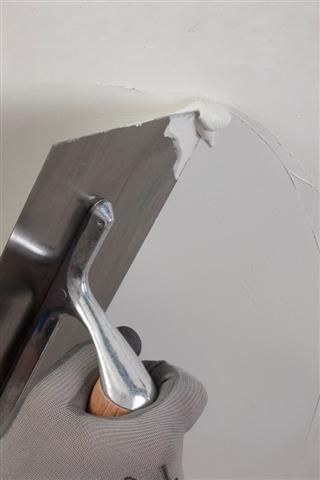 Application of MAPE-ANTIQUE FC Ultrafine
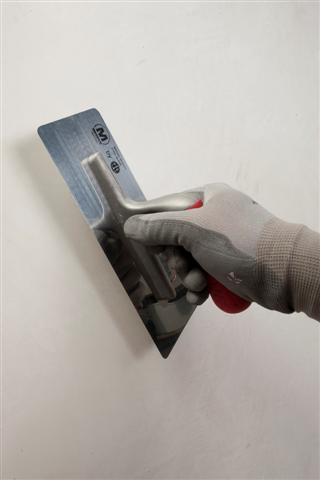 Smoothing of MAPE-ANTIQUE FC Ultrafine
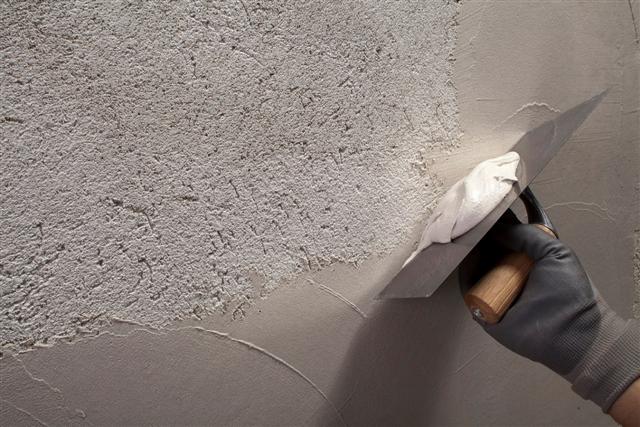 400 µm
Application of MAPE-ANTIQUE FC Civile
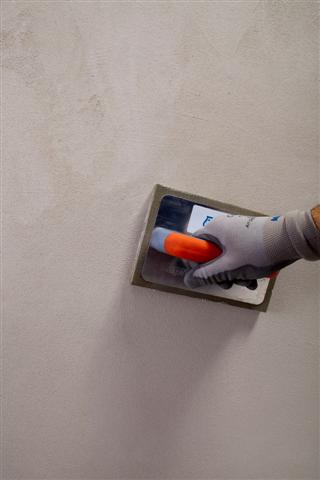 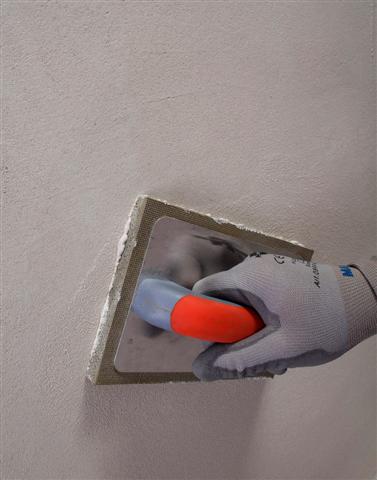 Sponging MAPE-ANTIQUE FC Civile
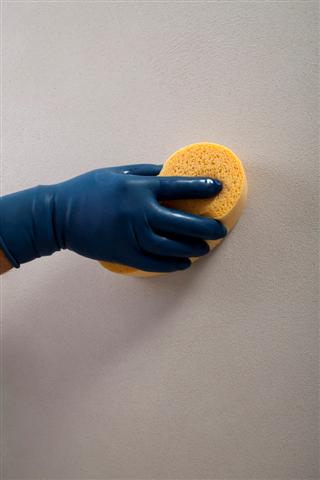 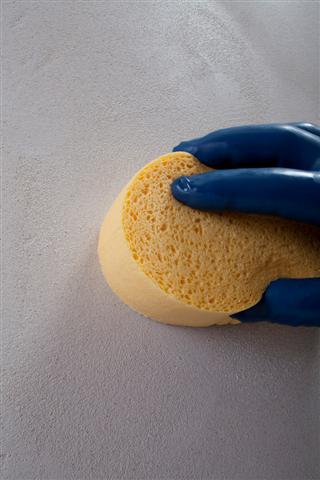 Sponging MAPE-ANTIQUE FC Civile
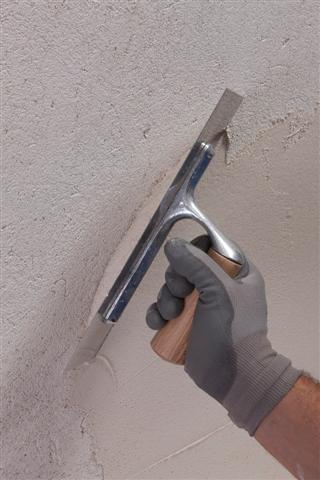 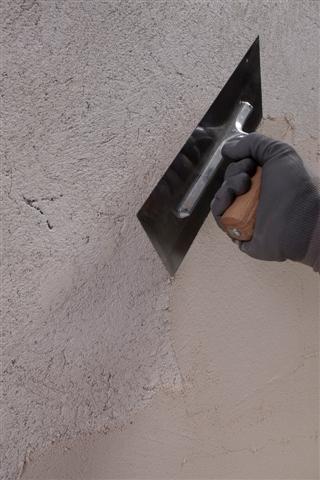 700 µm
Application of MAPE-ANTIQUE FC Grosso
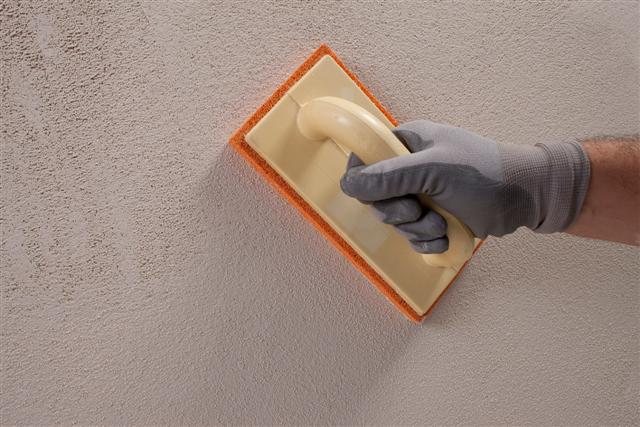 Sponging MAPE-ANTIQUE FC Grosso
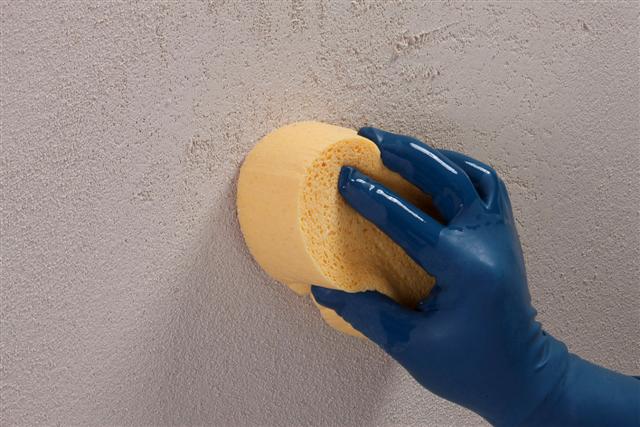 Sponging the surface
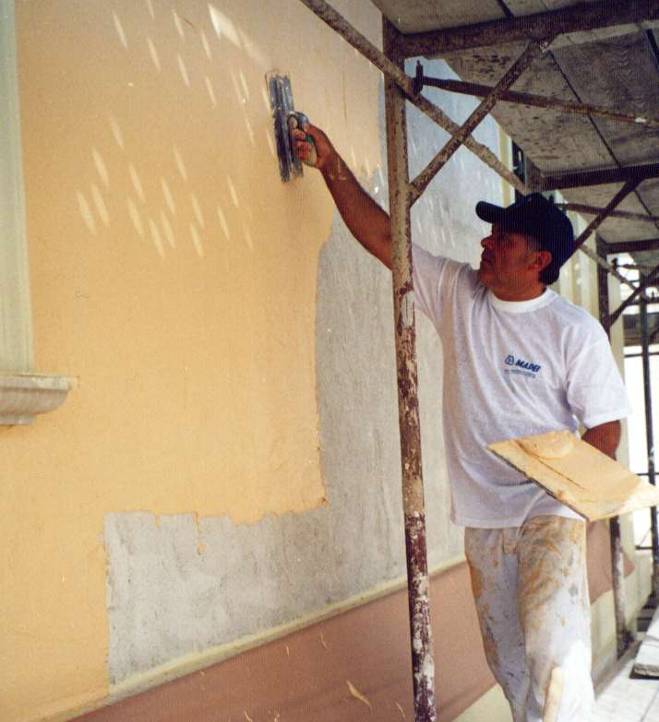 Application of  the coloured finishing by float
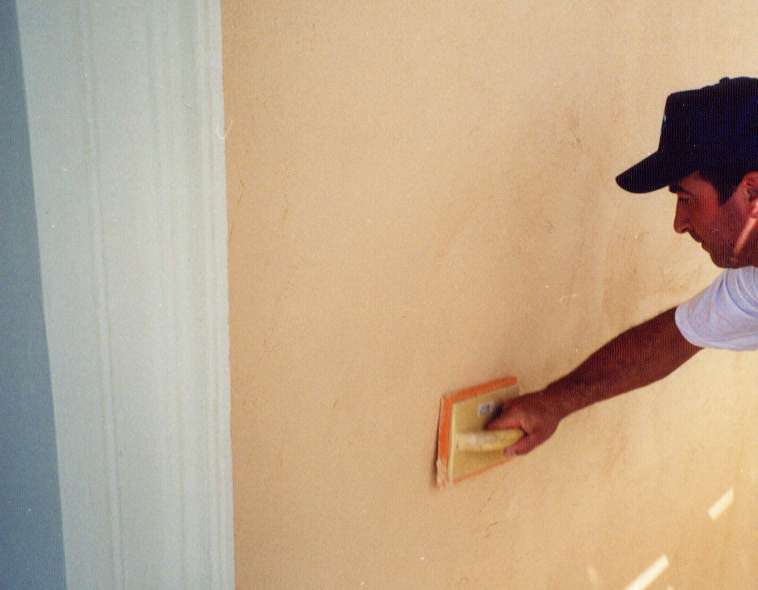 Sponging of the coloured finishing
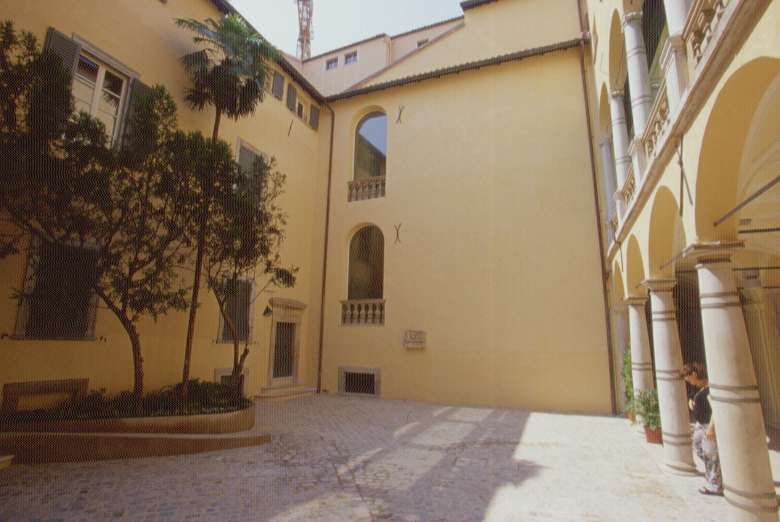 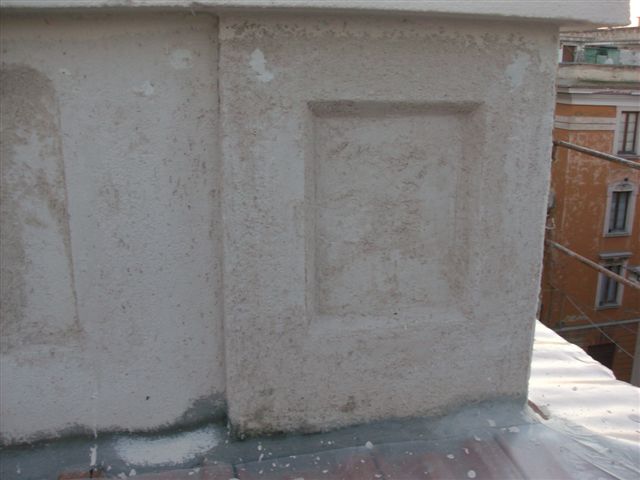 STRUCTURAL RENDER
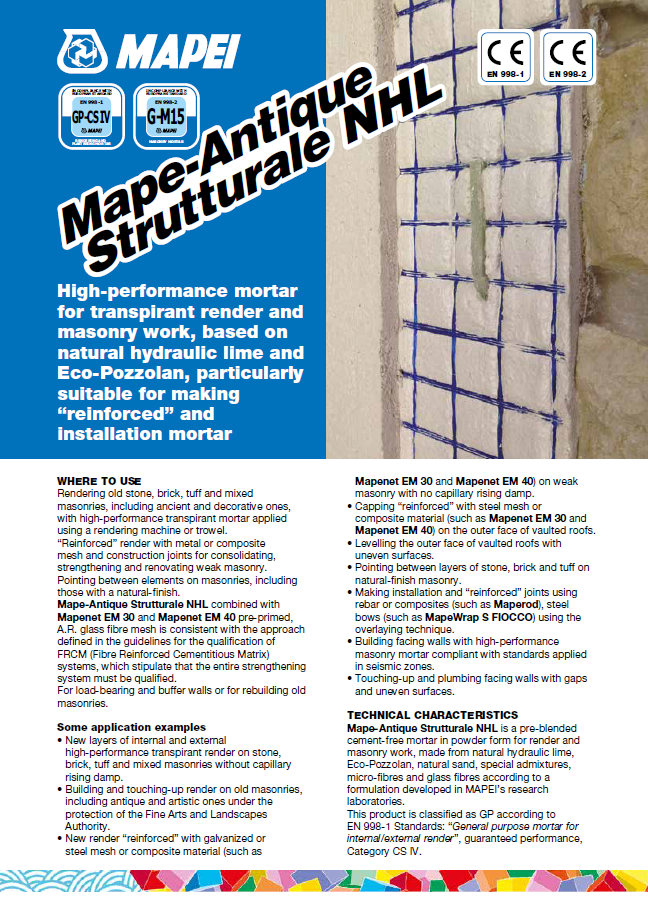 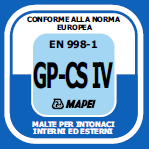 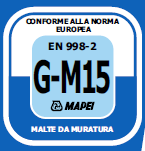 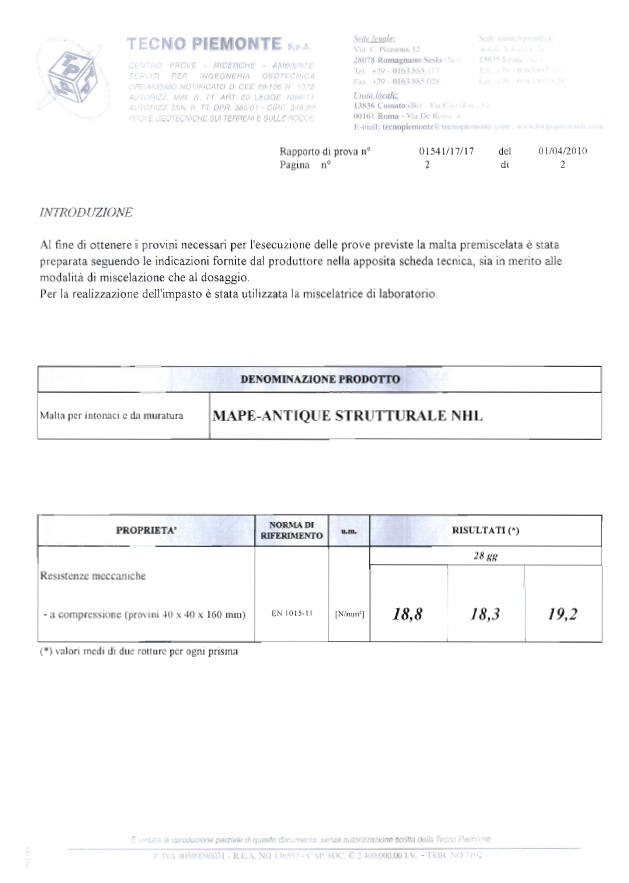 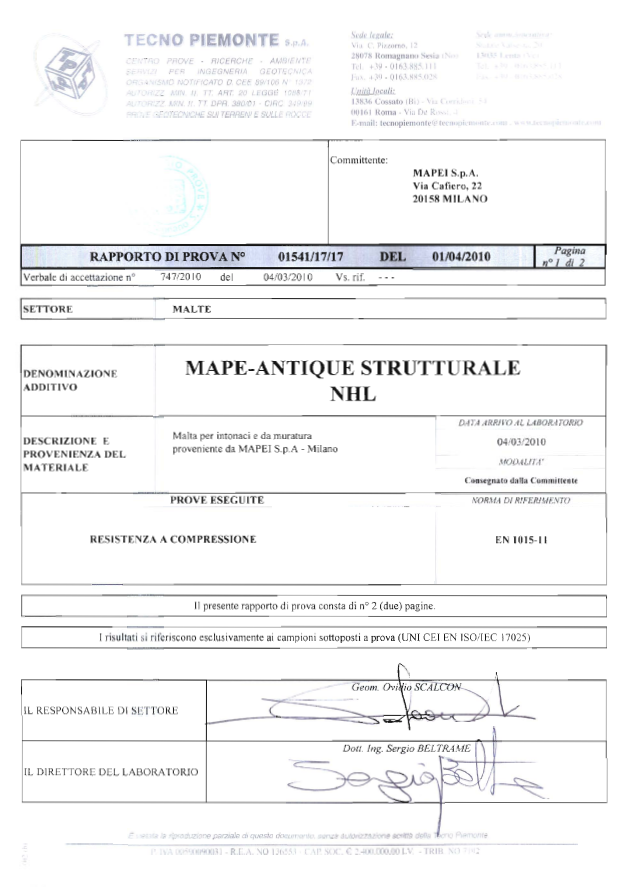 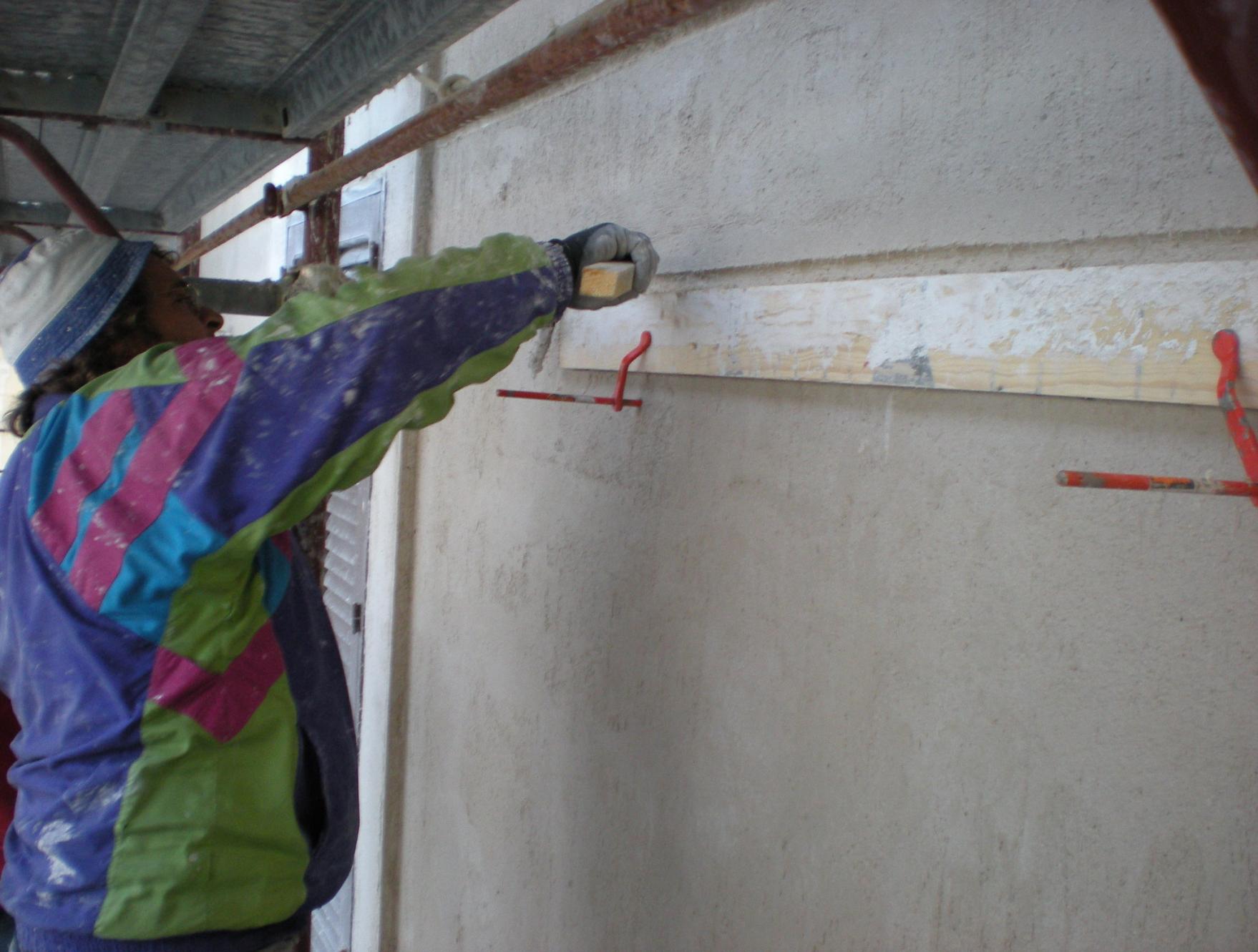 Applying the structural render
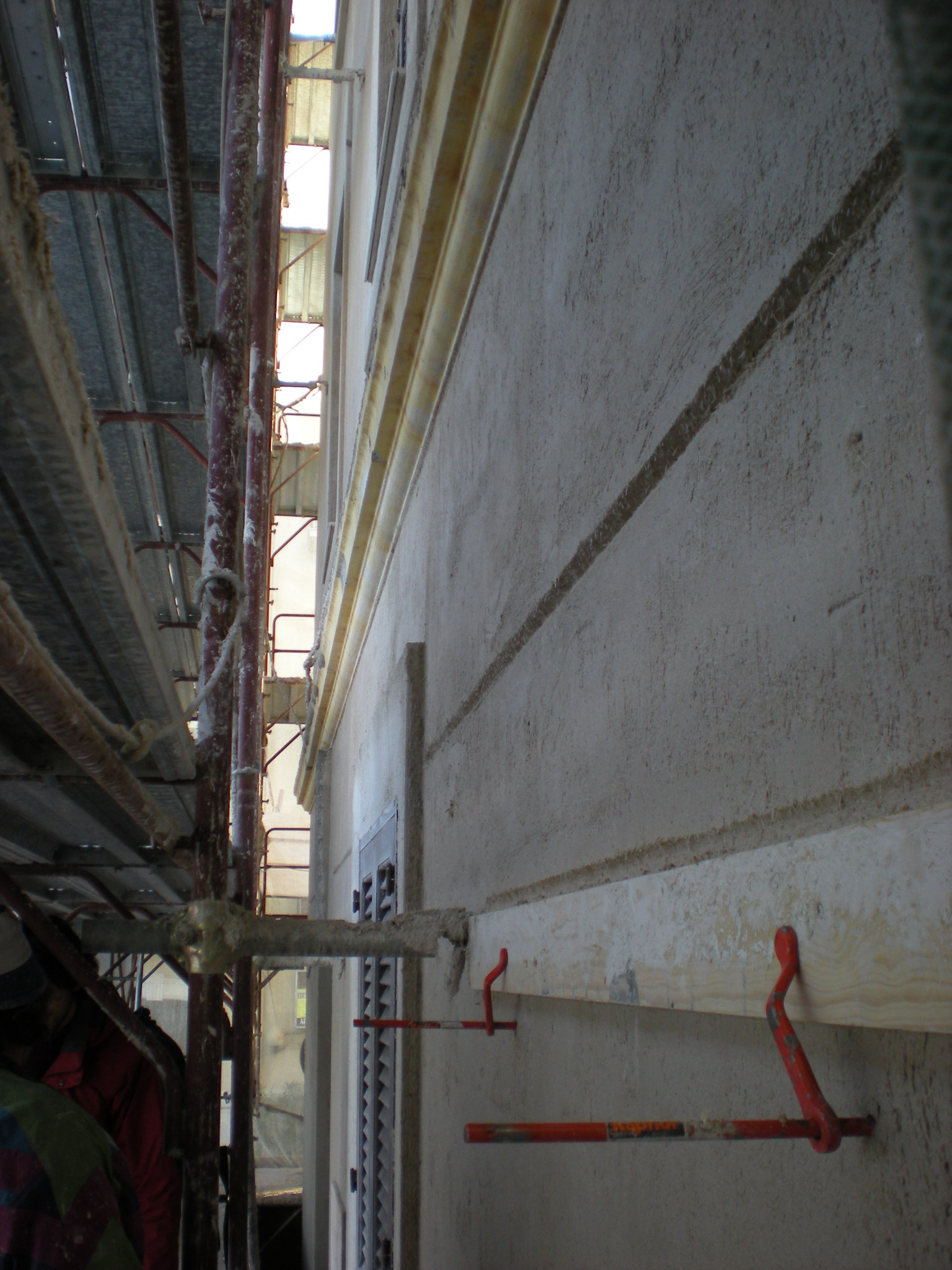 Applying the structural render
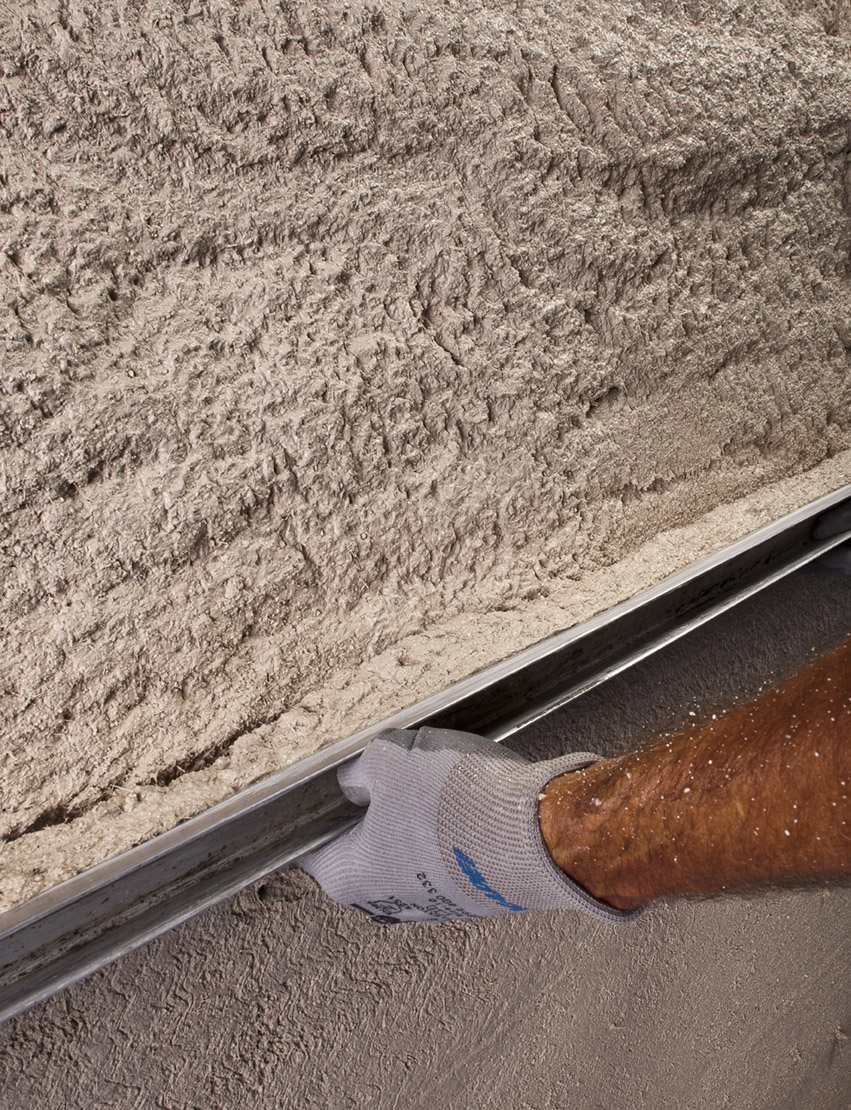 Squaring off the structural render
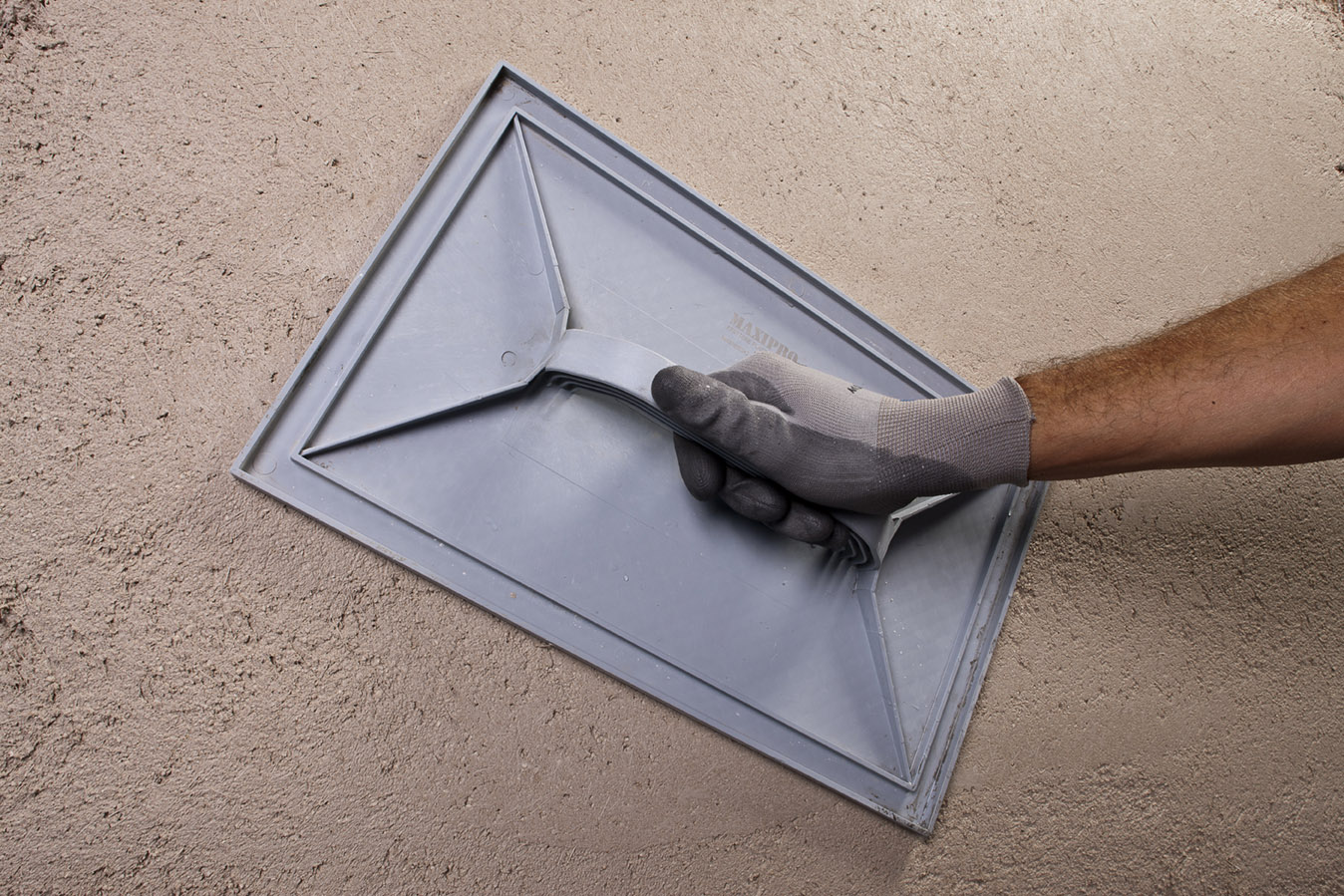 Levelling off the structural render
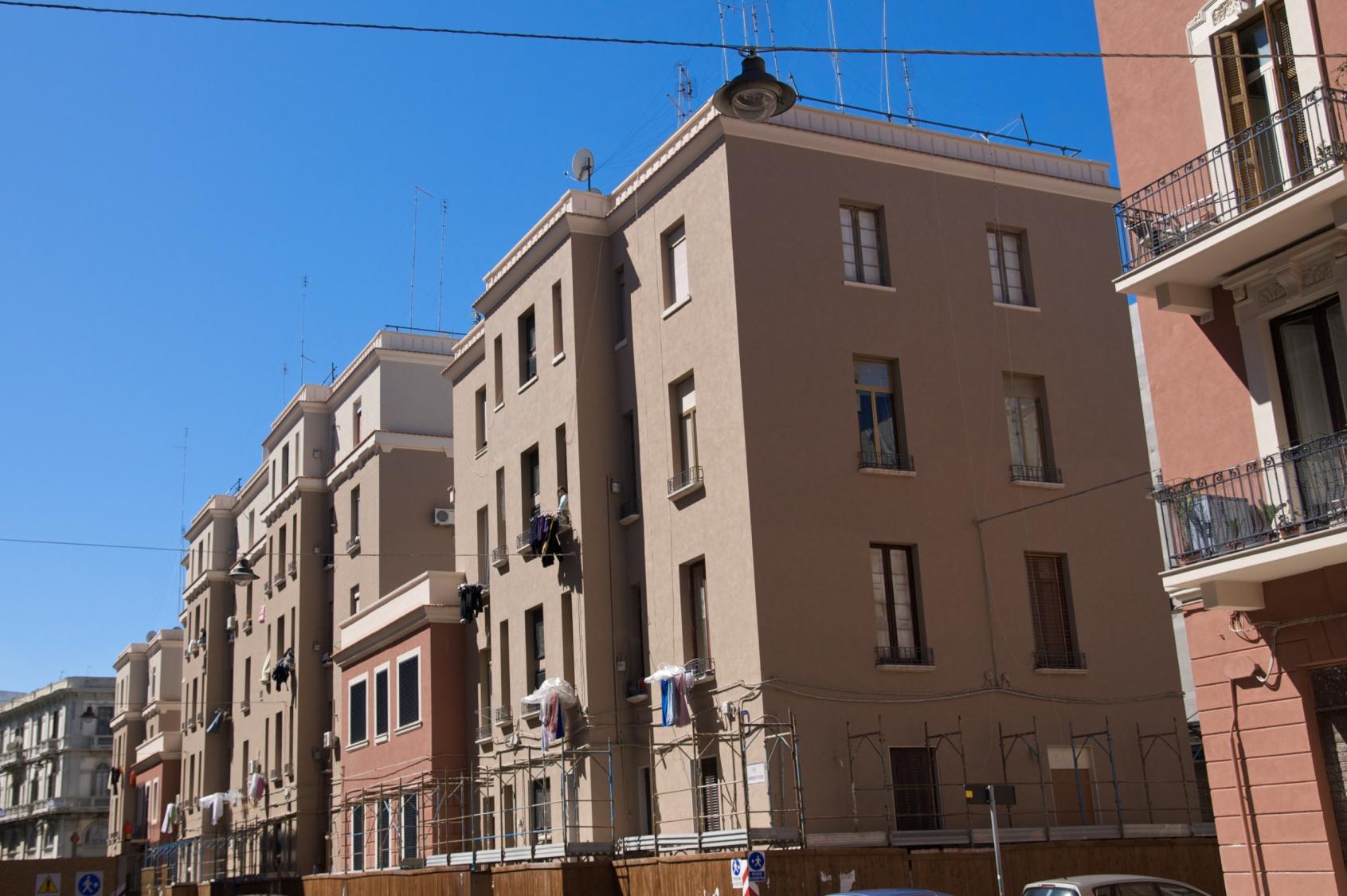 Applying the coloured finishing
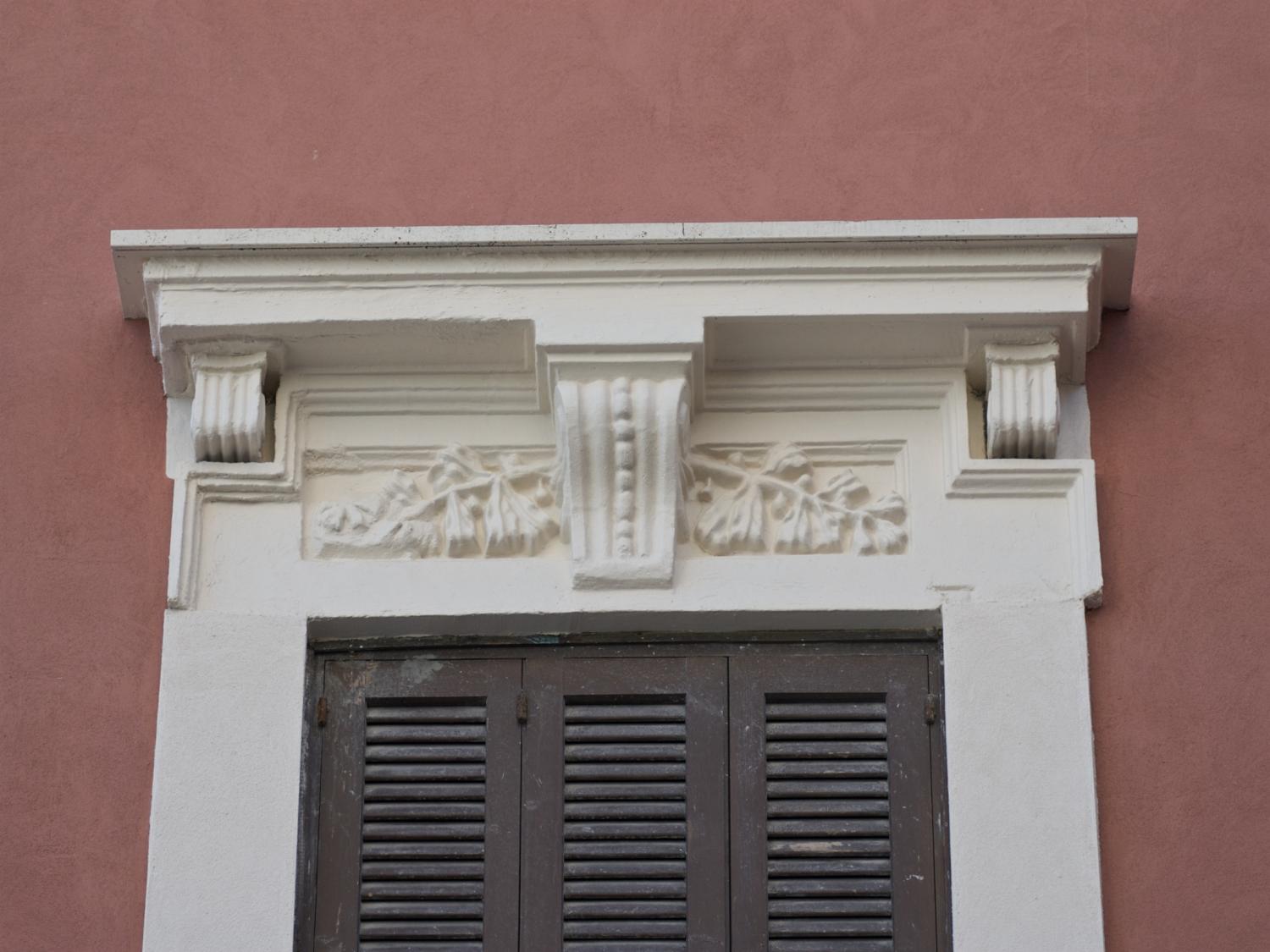 Applying the coloured finishing
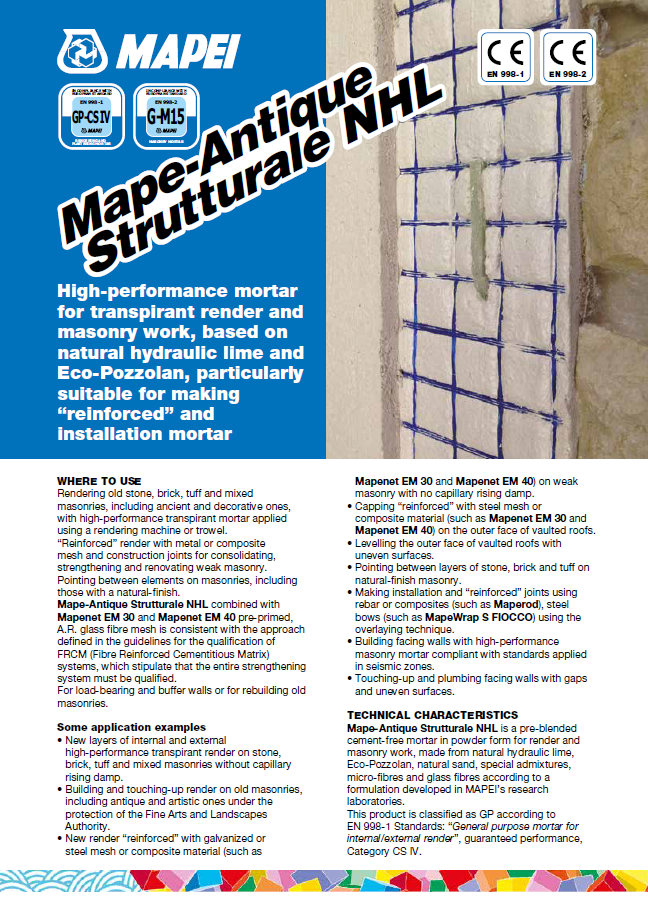 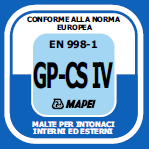 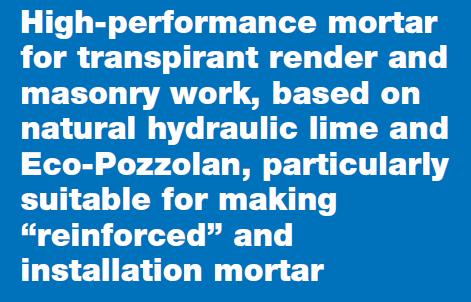 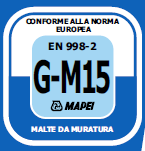 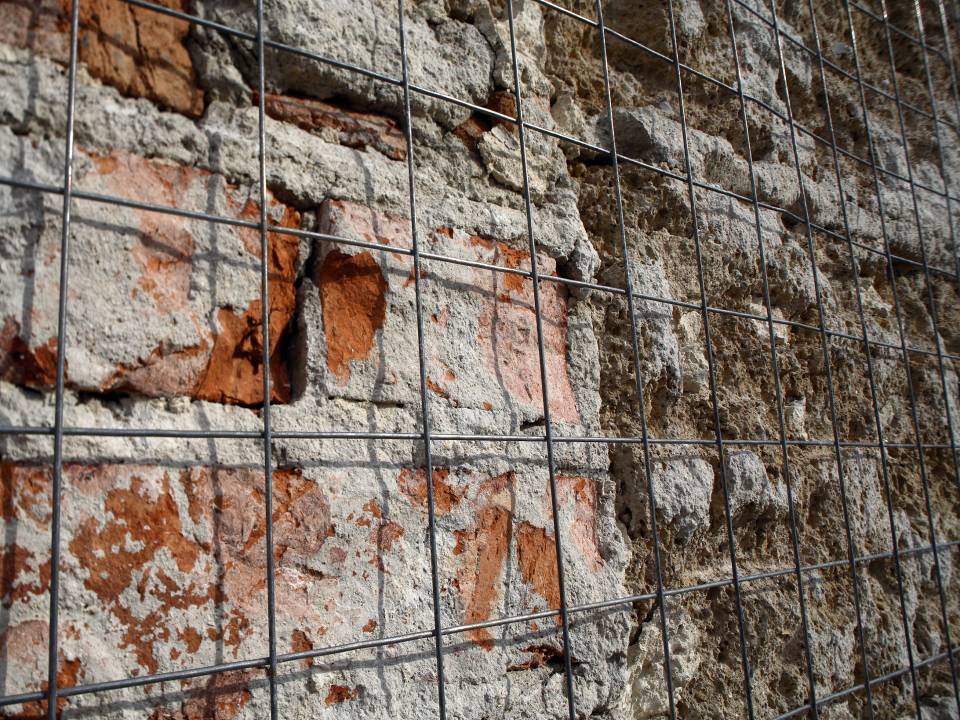 STRUCTURAL RENDER + MESH
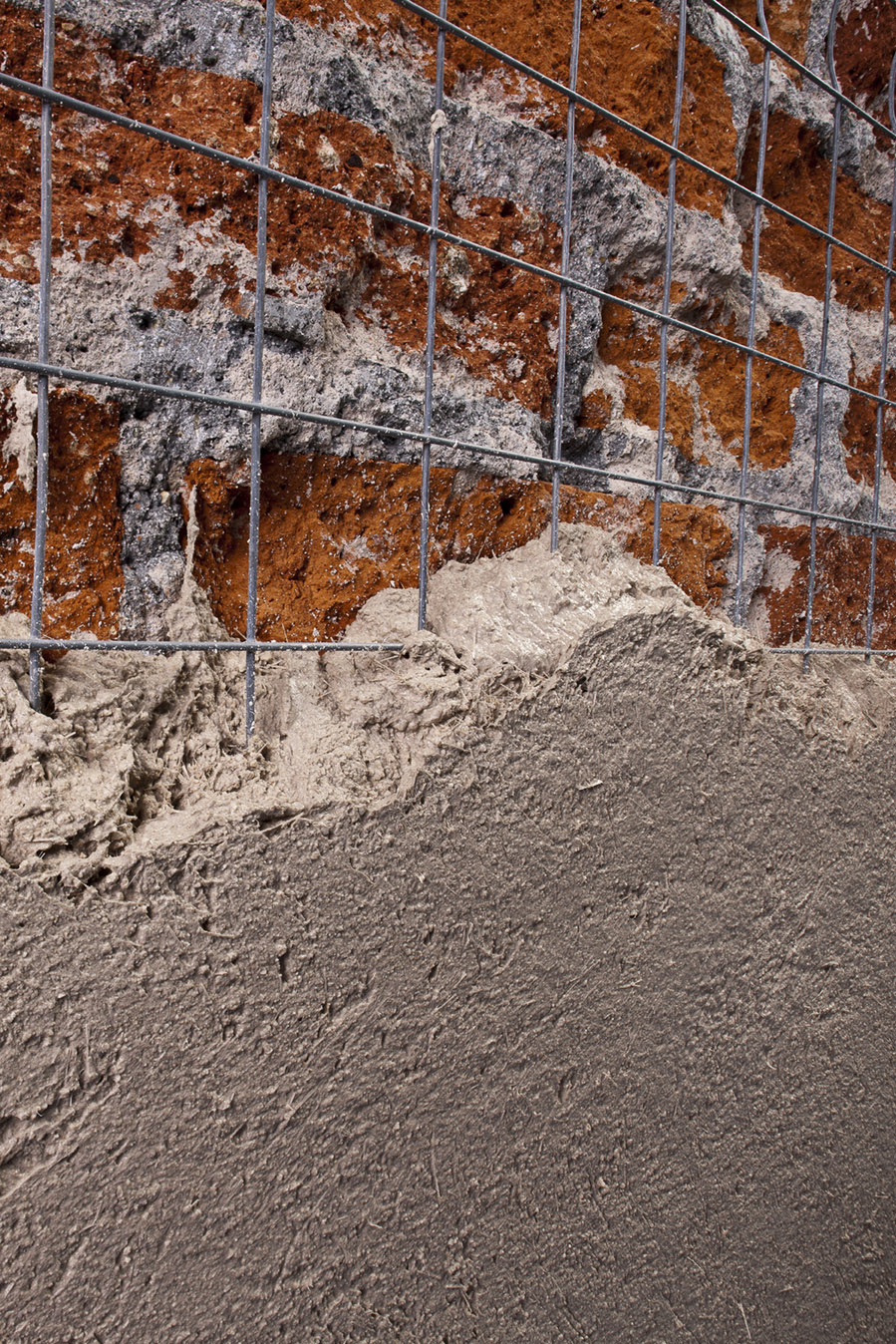 Particular of the structural renders + zinc plated mesh
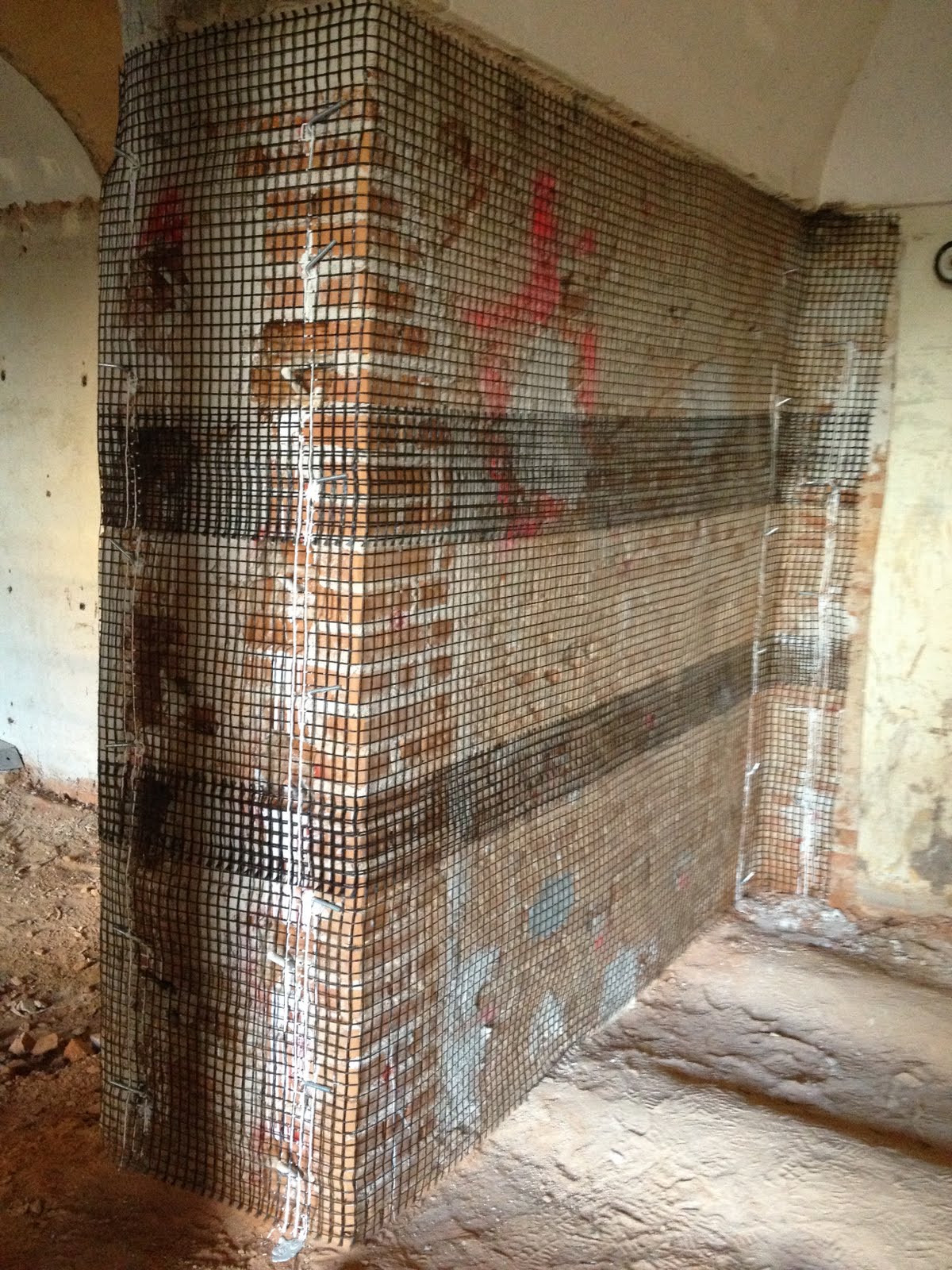 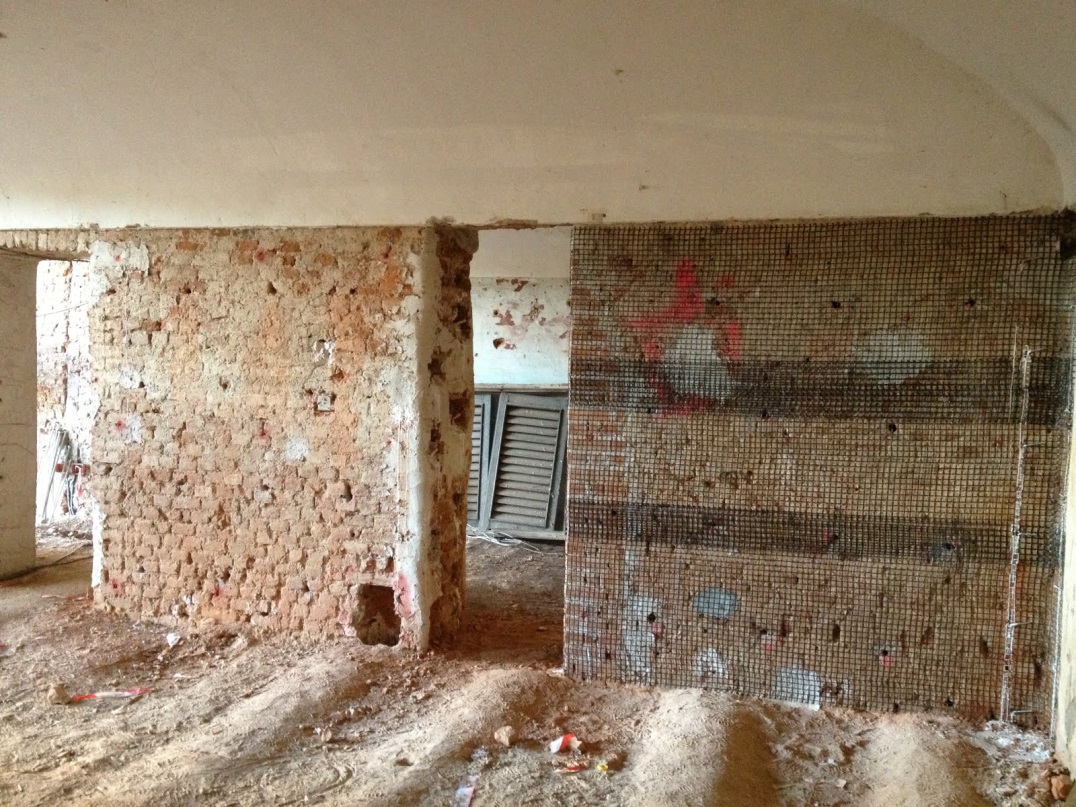 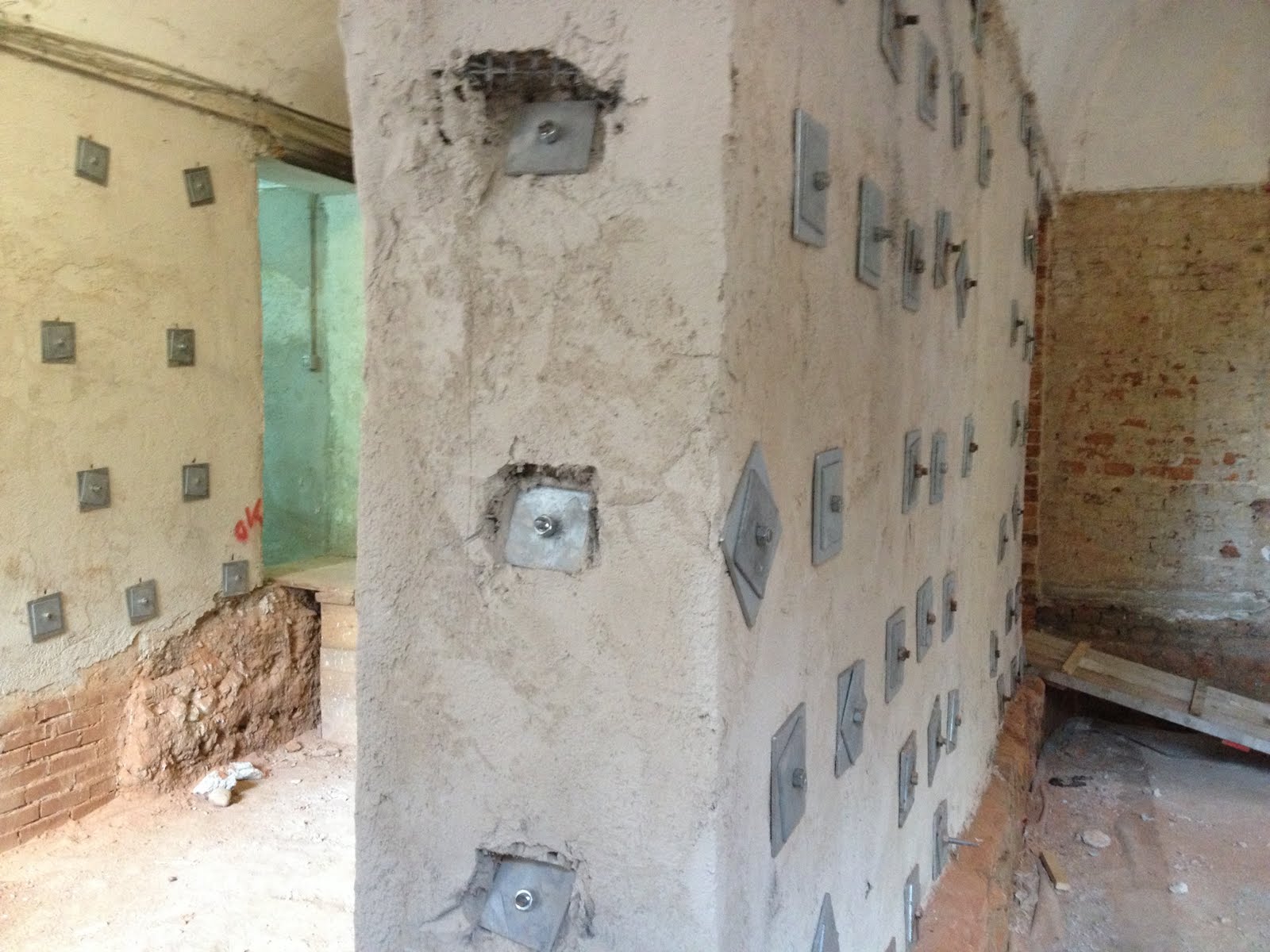 Fastening the glass fibers mesh
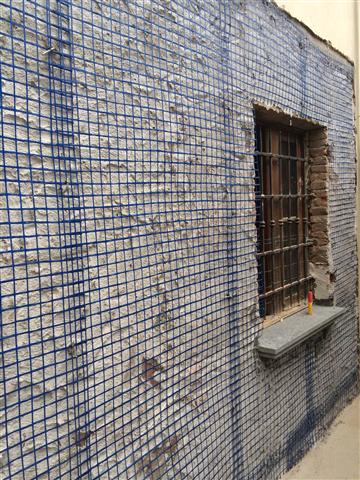 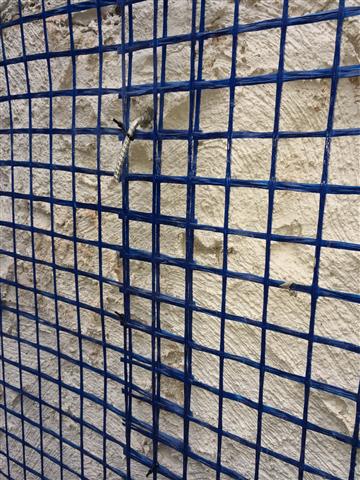 Fastening the glass fibers mesh
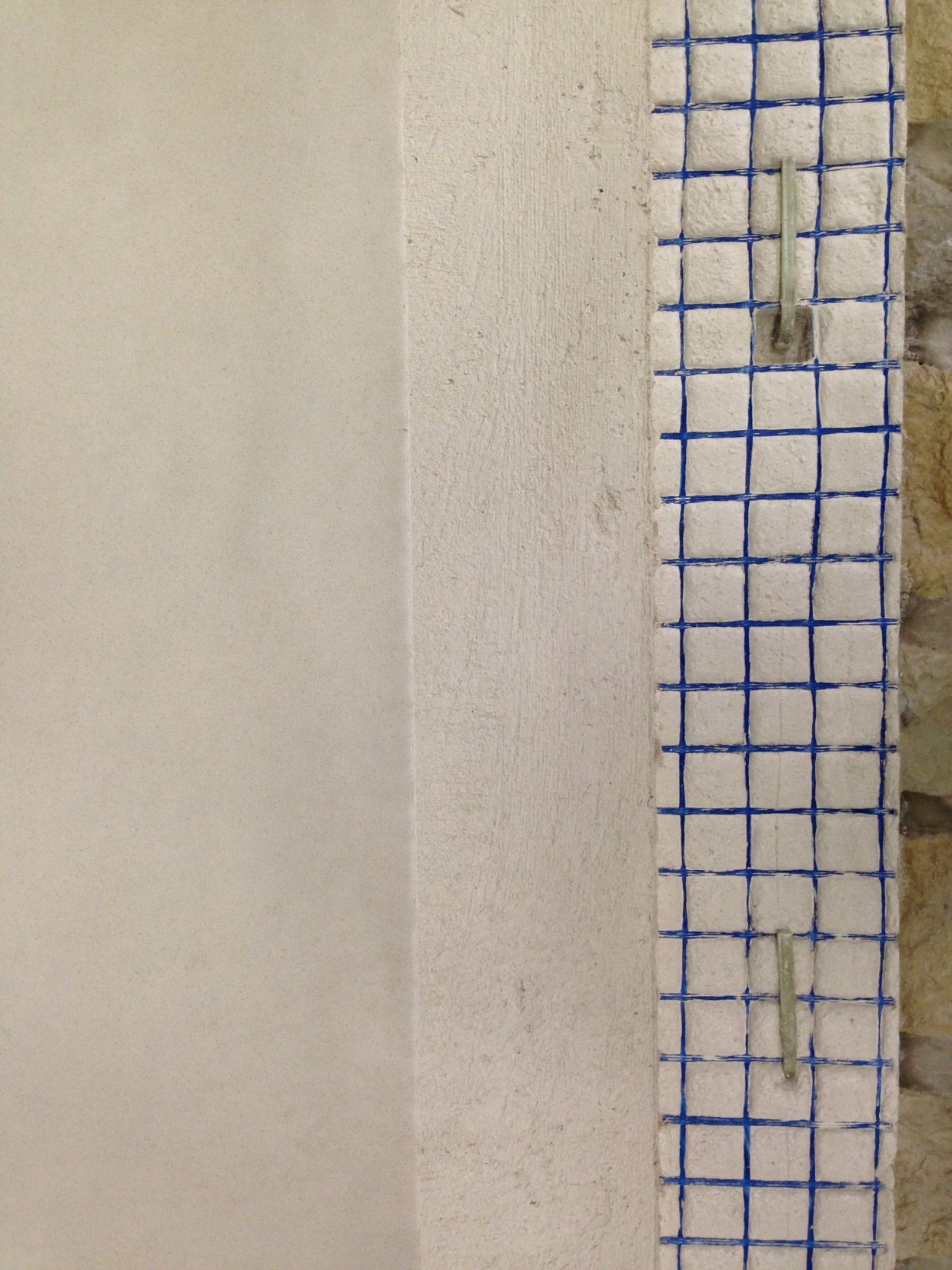 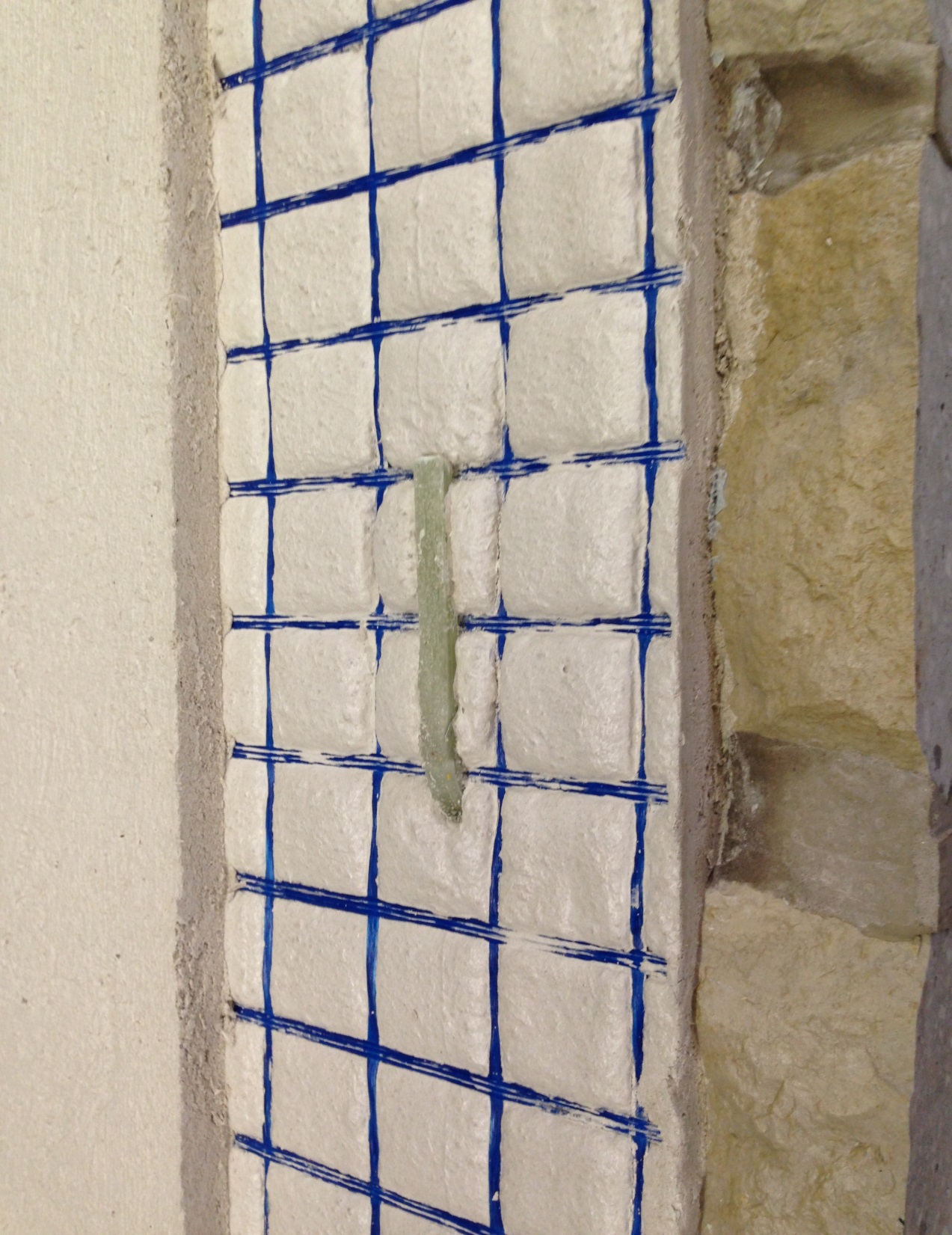 Fastening the glass fibers mesh
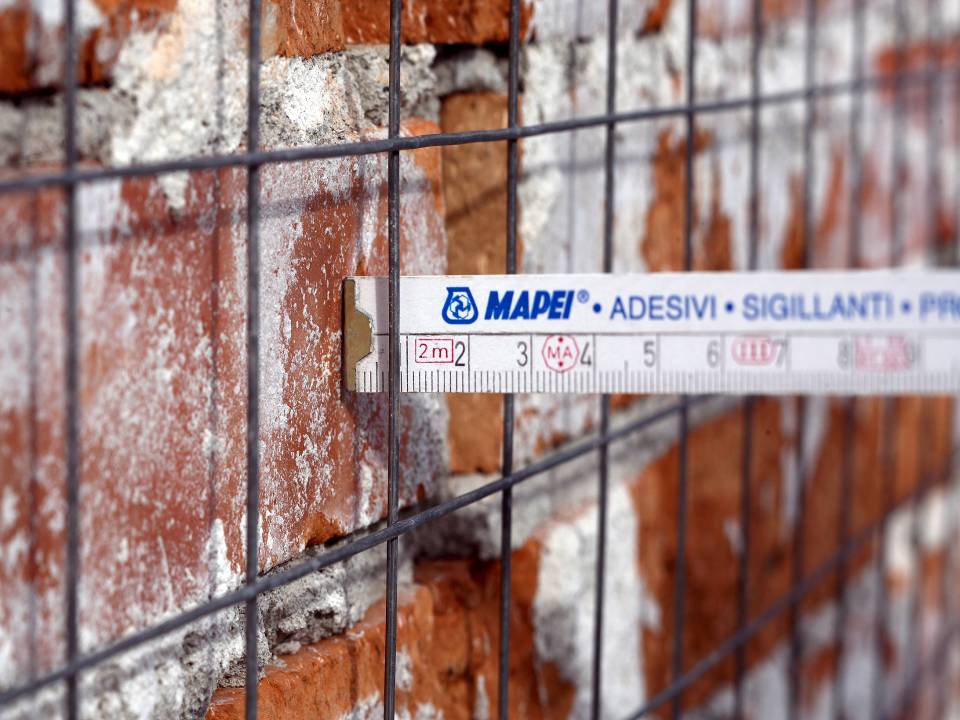 Checking the gap between the mesh and the substrate
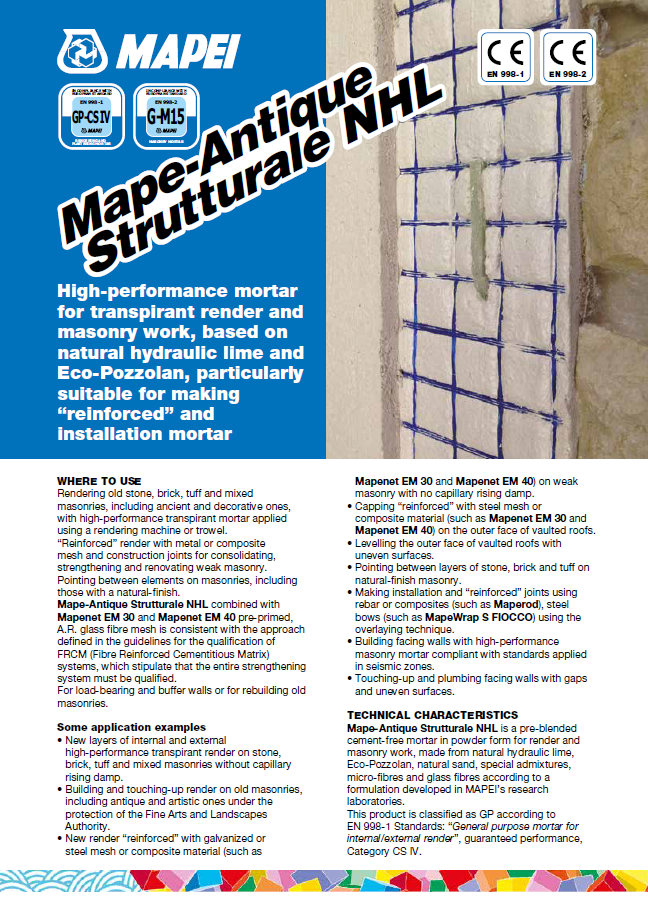 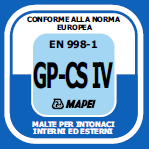 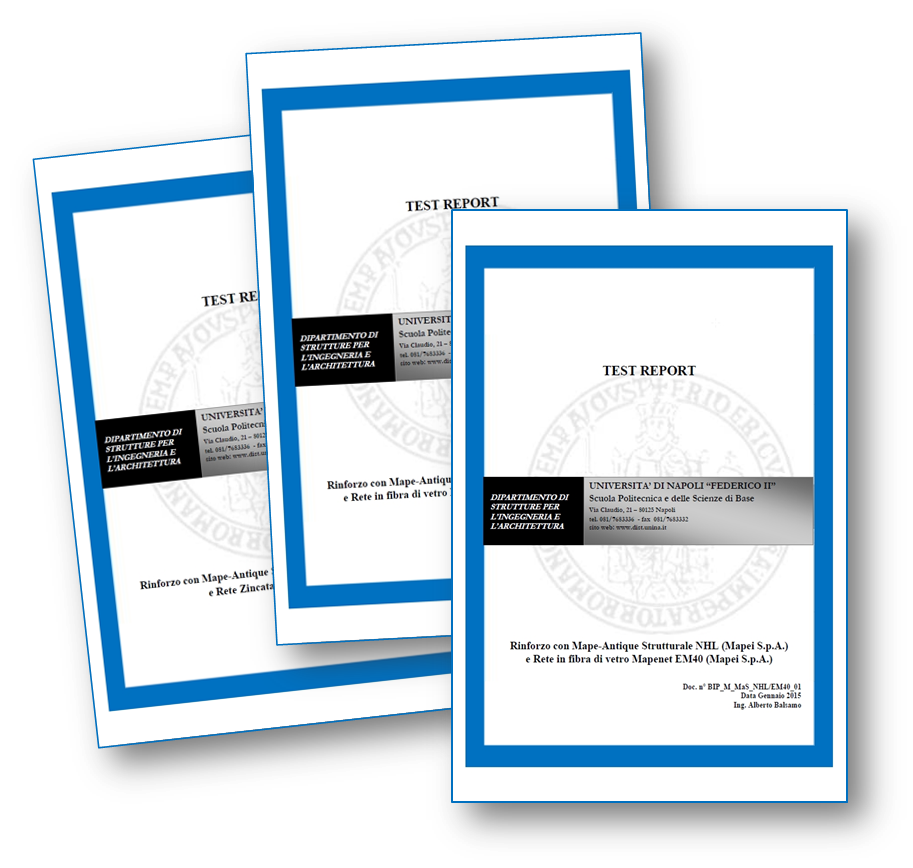 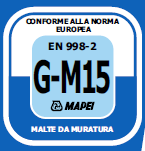 with GLASS FIBERS MESH
with ZINC PLATED MESH
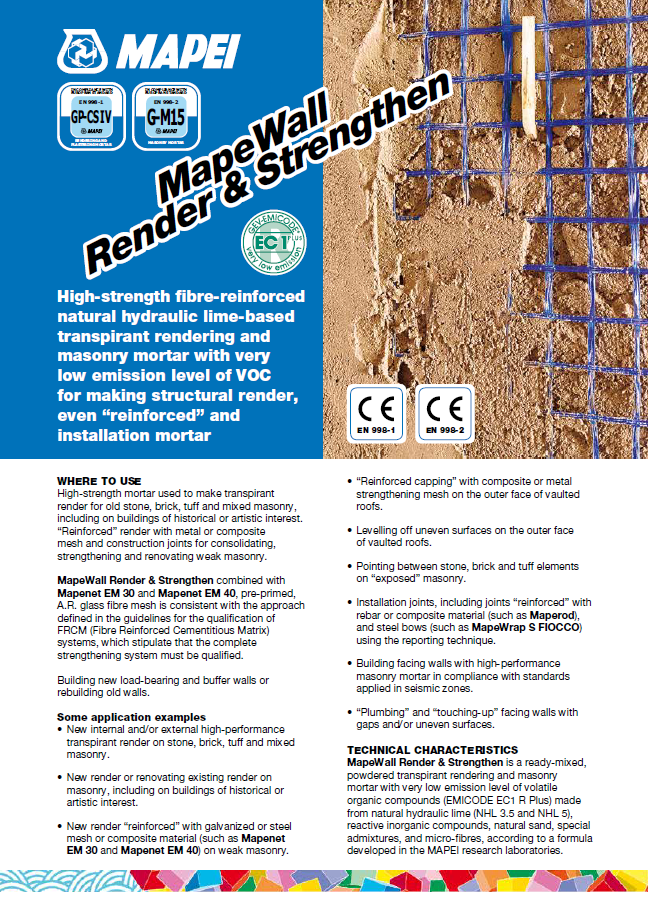 with ZINC PLATED MESH
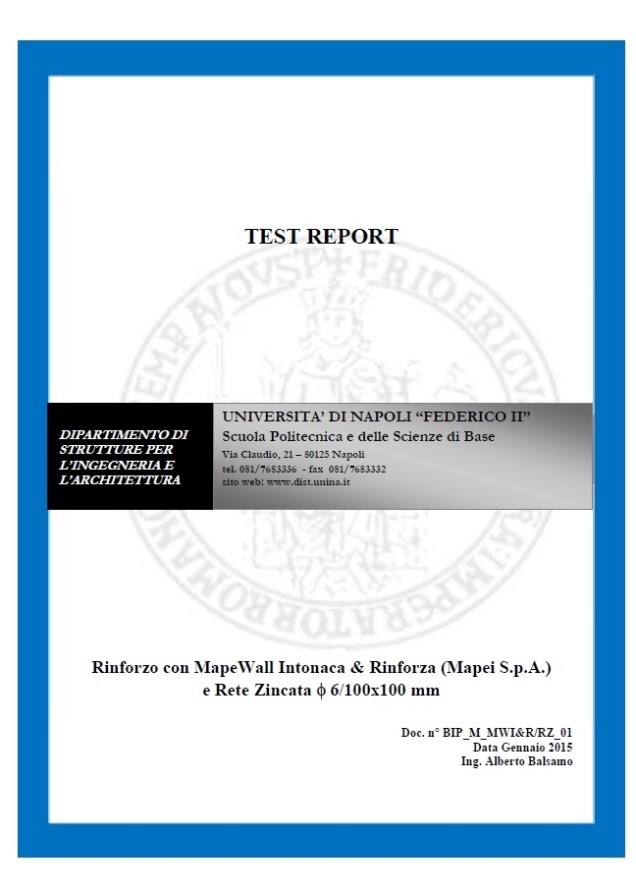 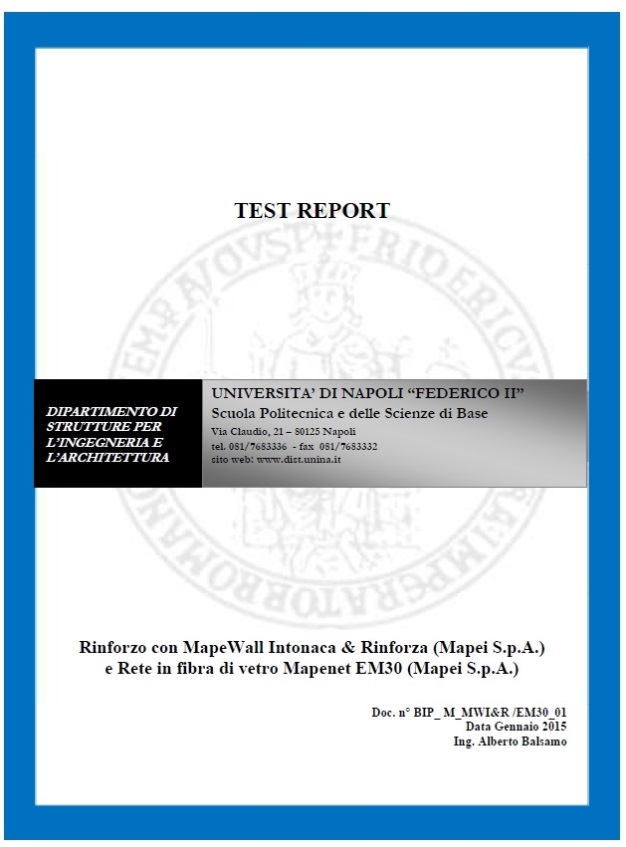 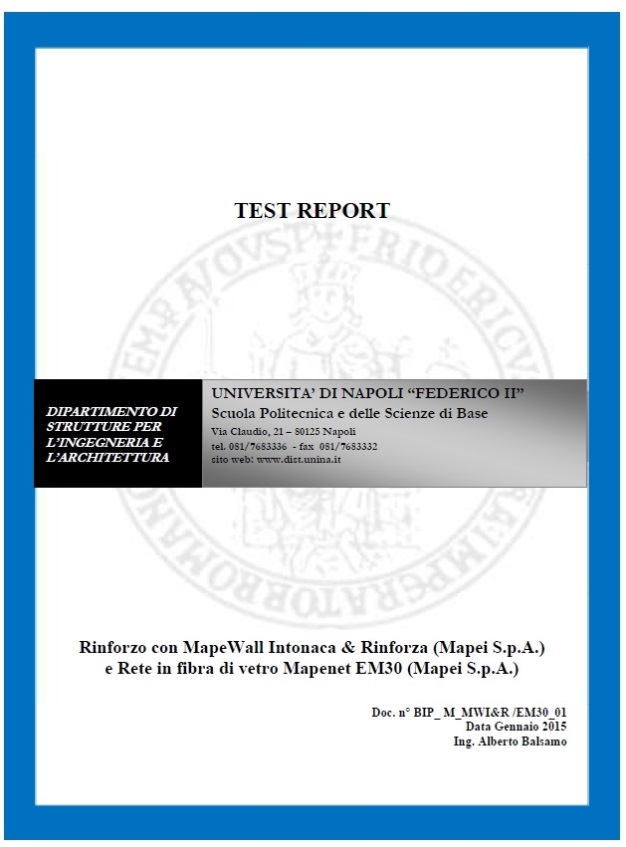 with MAPENET EM 30 and MAPENET EM 40
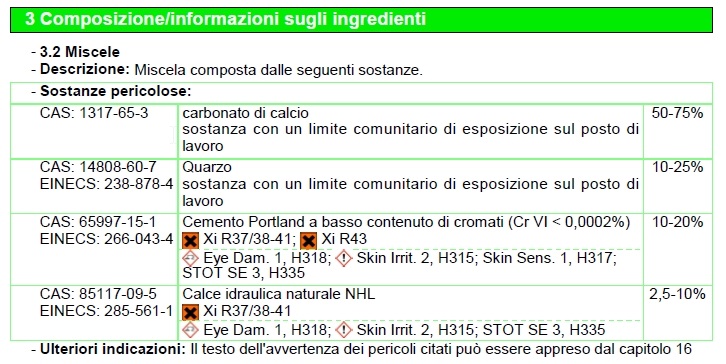 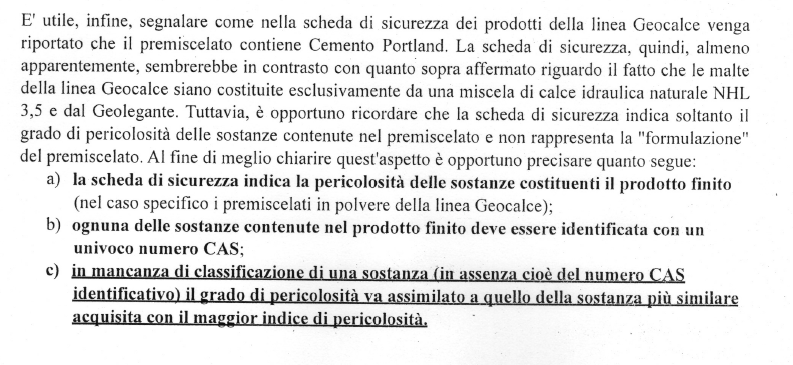 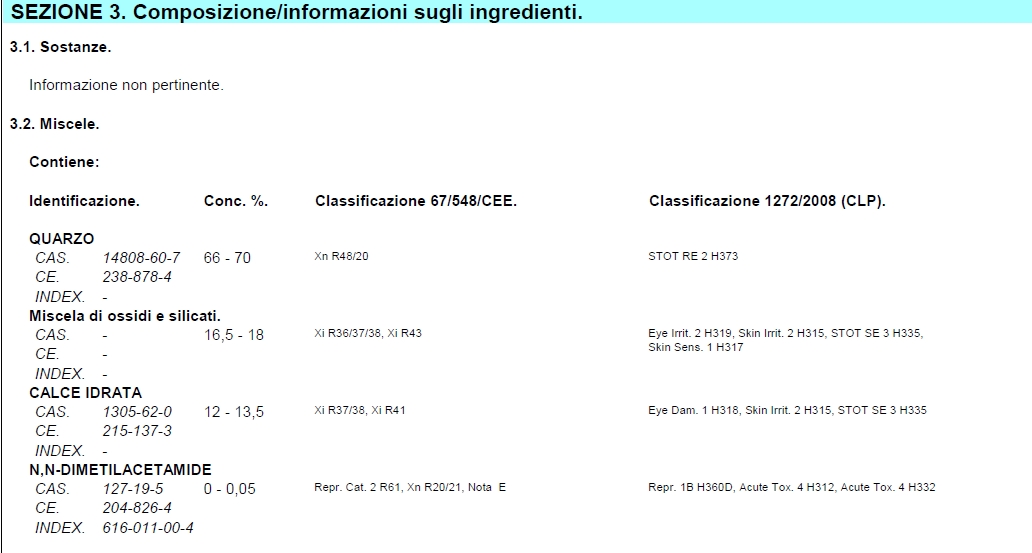 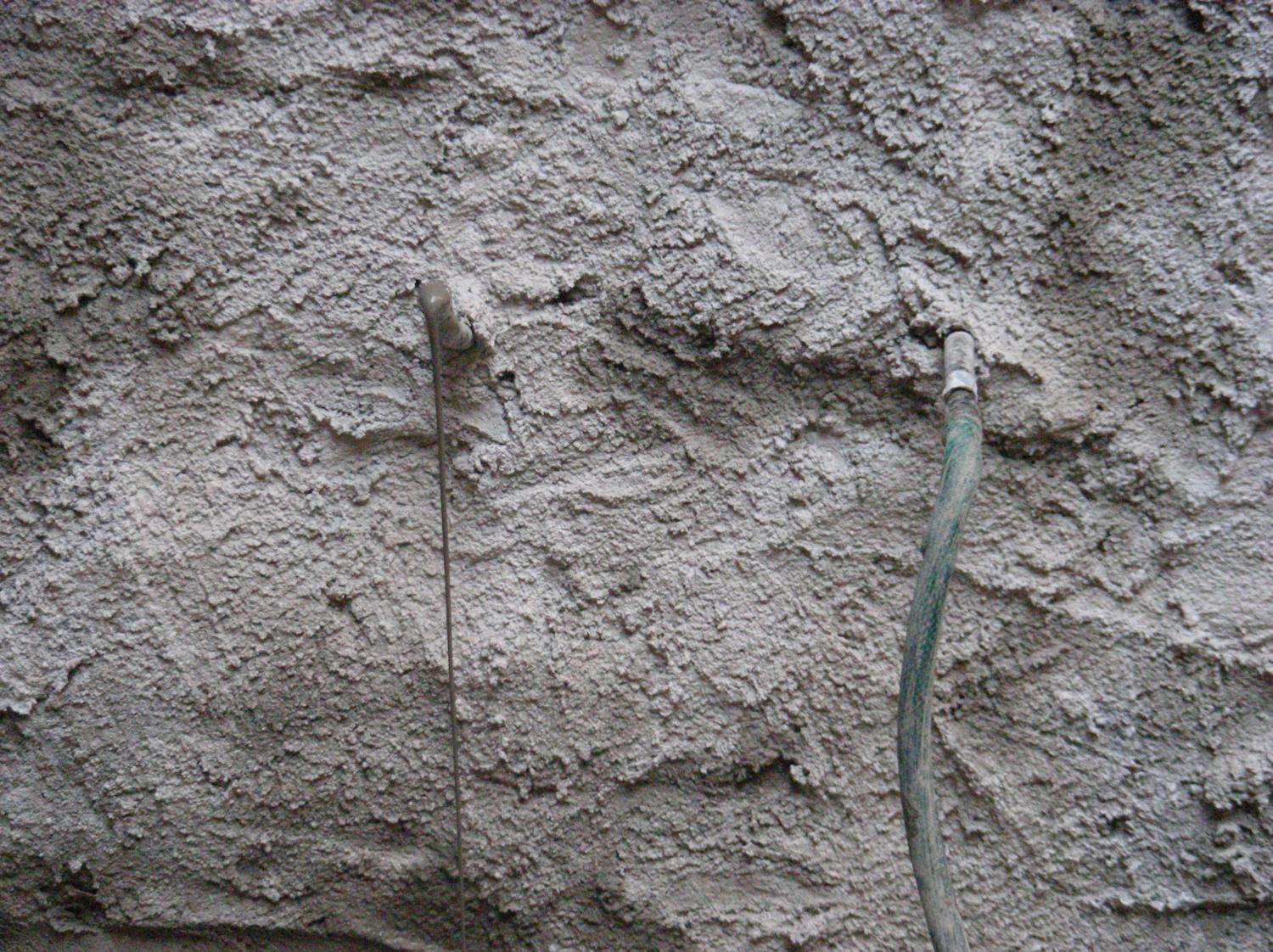 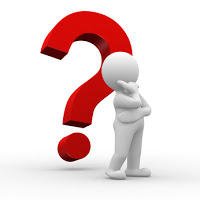 HISTORIC CENTRE OF NEPI (VT)
Re-rendering withMAPE-ANTIQUE INTONACO NHL
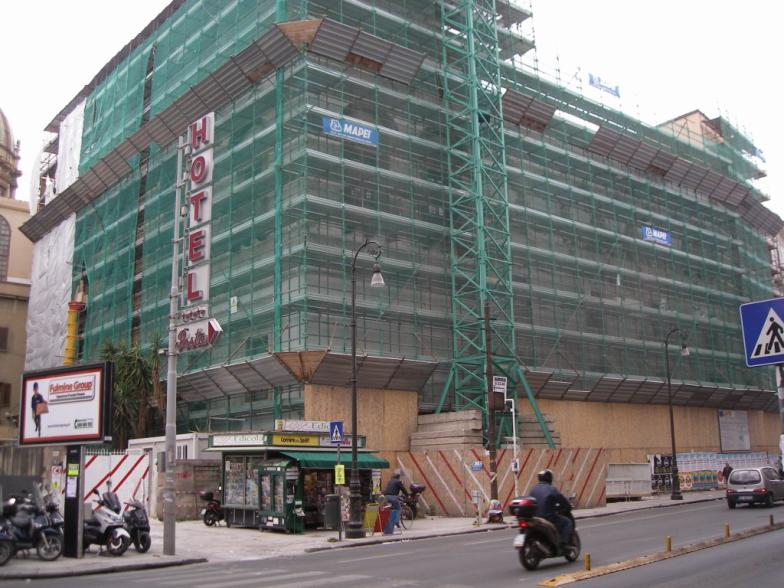 3.2	RESTORATION
	Renders reconstruction
MUSEO SALINAS - PALERMO
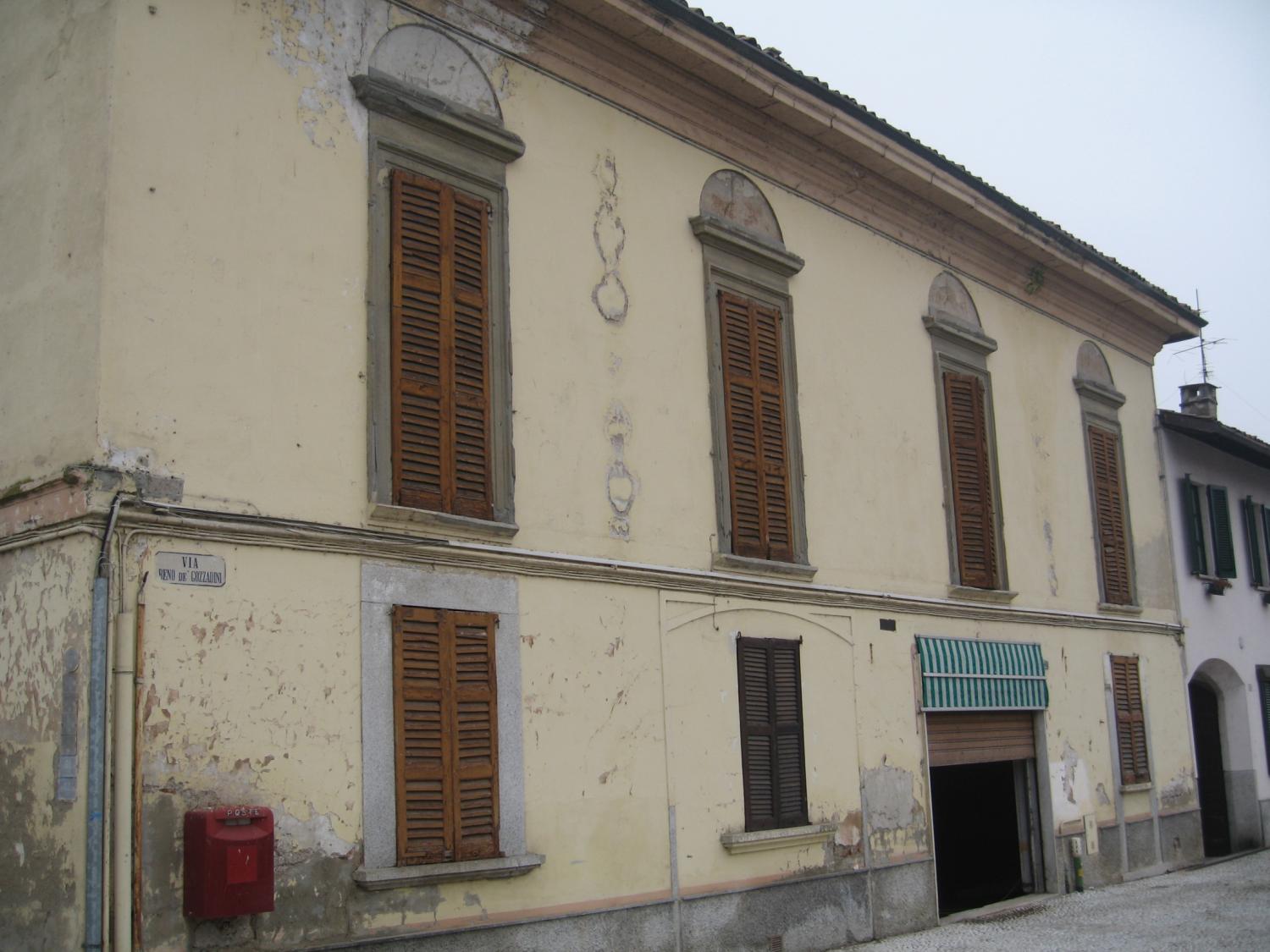 TRANSPIRANT RENDER
TRANSPIRANT render
DEHUMIDIFING render
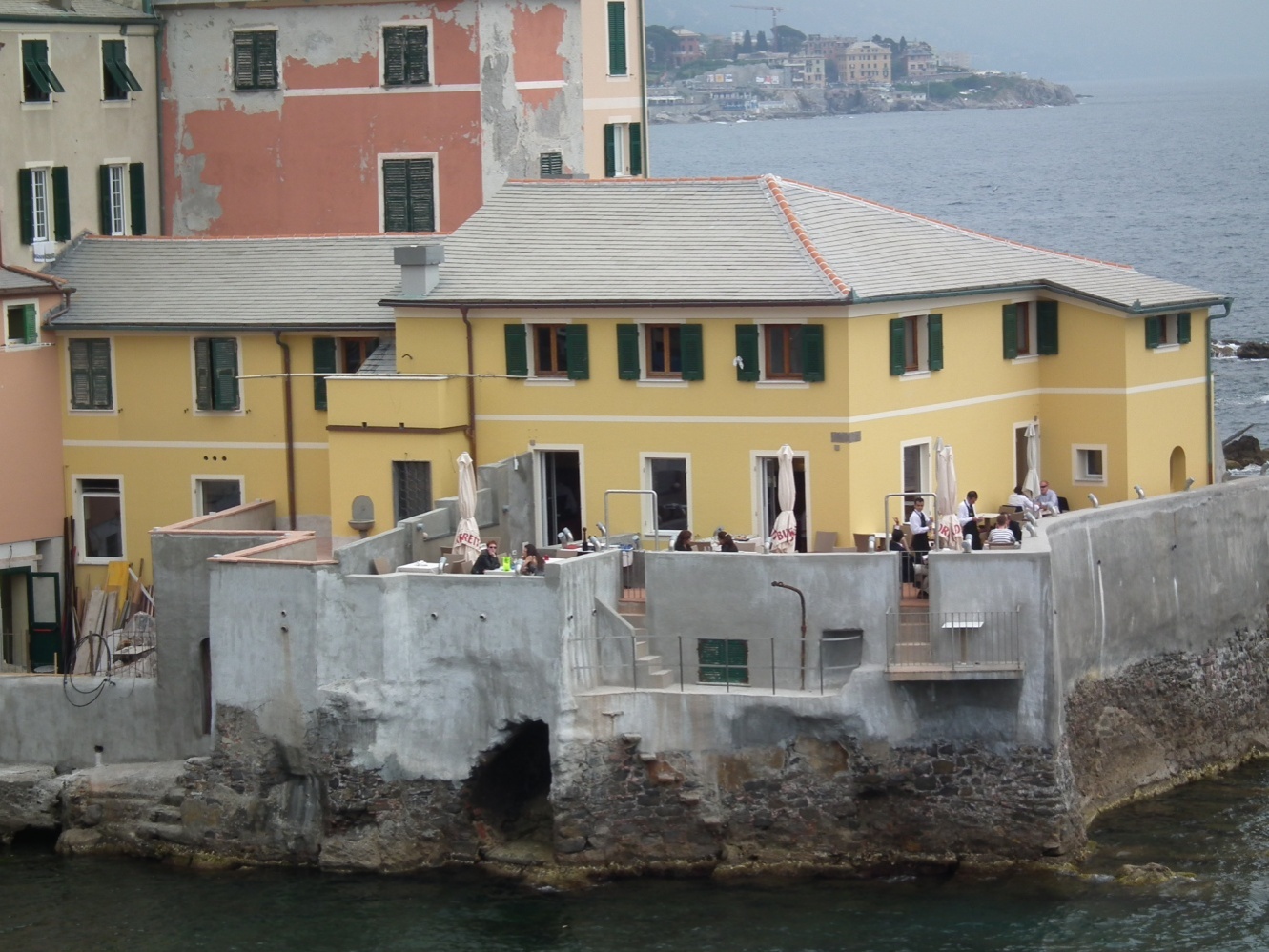 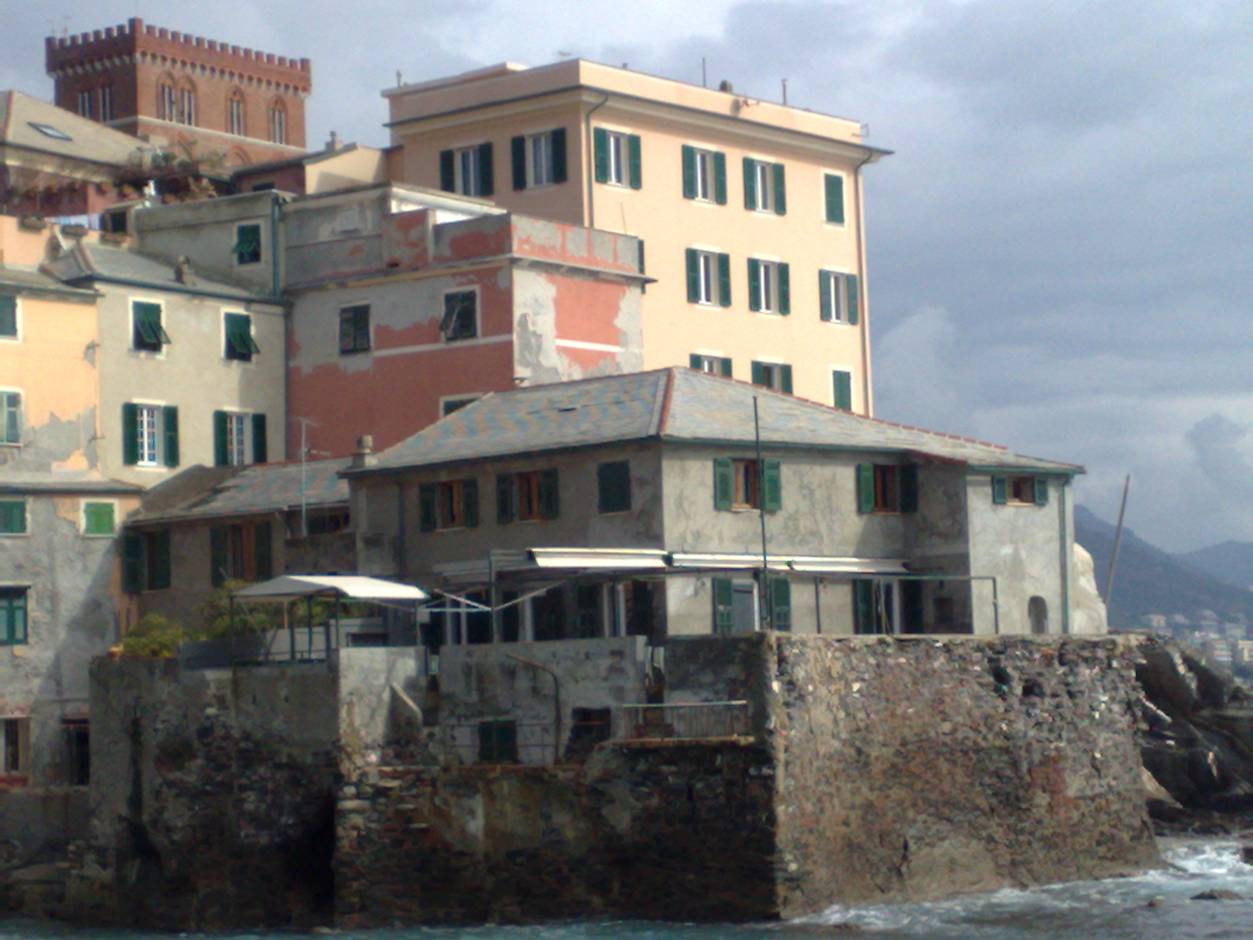 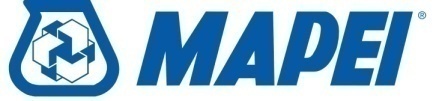 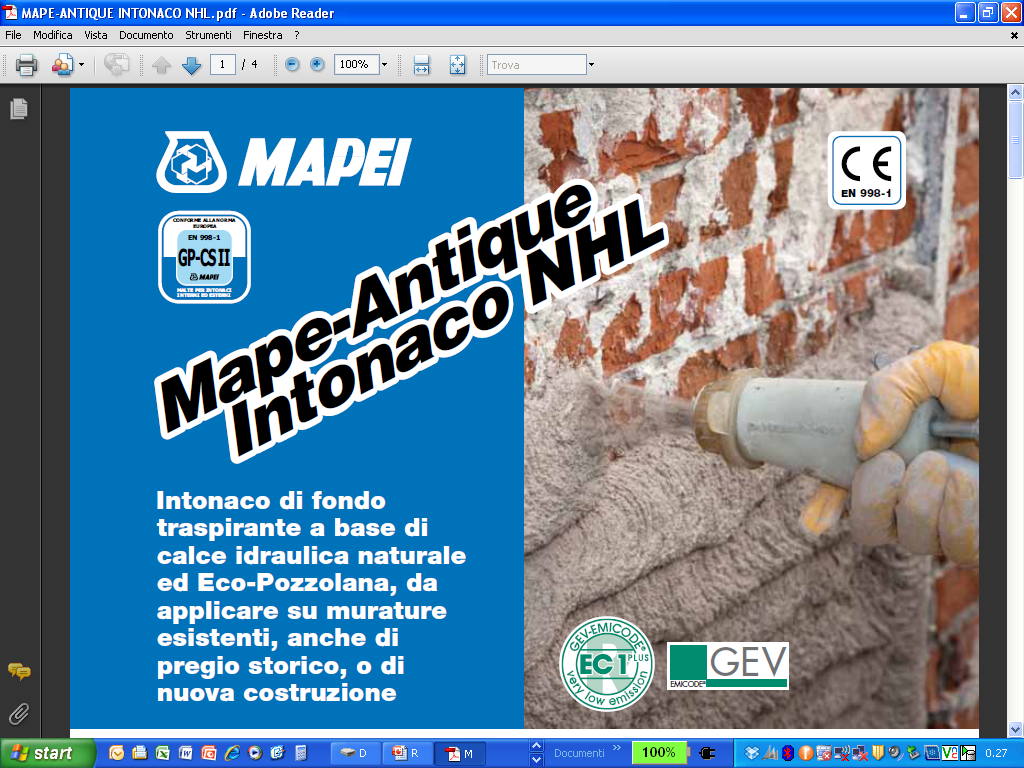 MAPE-ANTIQUE INTONACO NHL
Transpirant render
Transpirant base render based on natural hydraulic lime and
Eco-Pozzolan, for application on existing masonry, including that of historical interest and on new construction
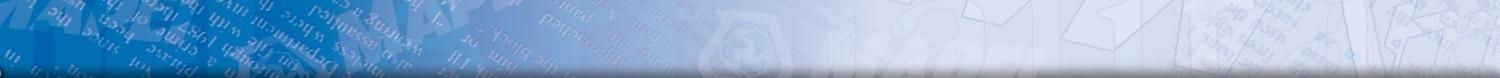 MAPE-ANTIQUE line
Continuous-feed rendering machine
MUSEO SALINAS (PA)
Creating new dehumidifying and transpirant renders with the products of 
 MAPE-ANTIQUE SILEXCOLOR and SILANCOLOR ranges
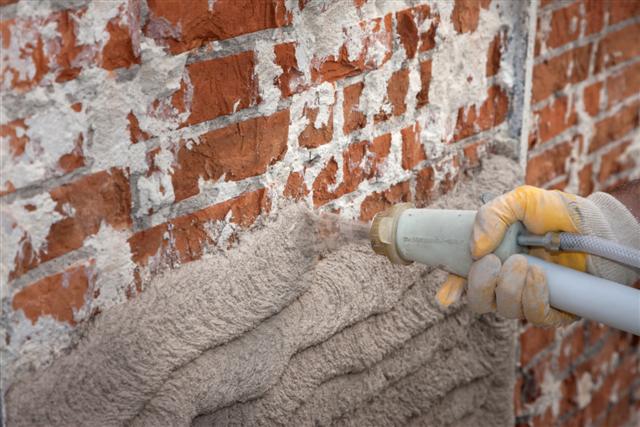 Application of MAPE-ANTIQUE INTONACO NHL
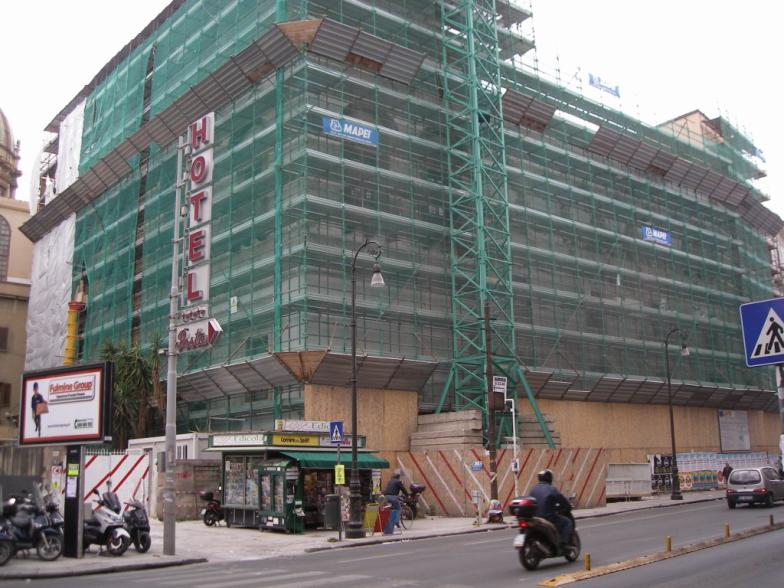 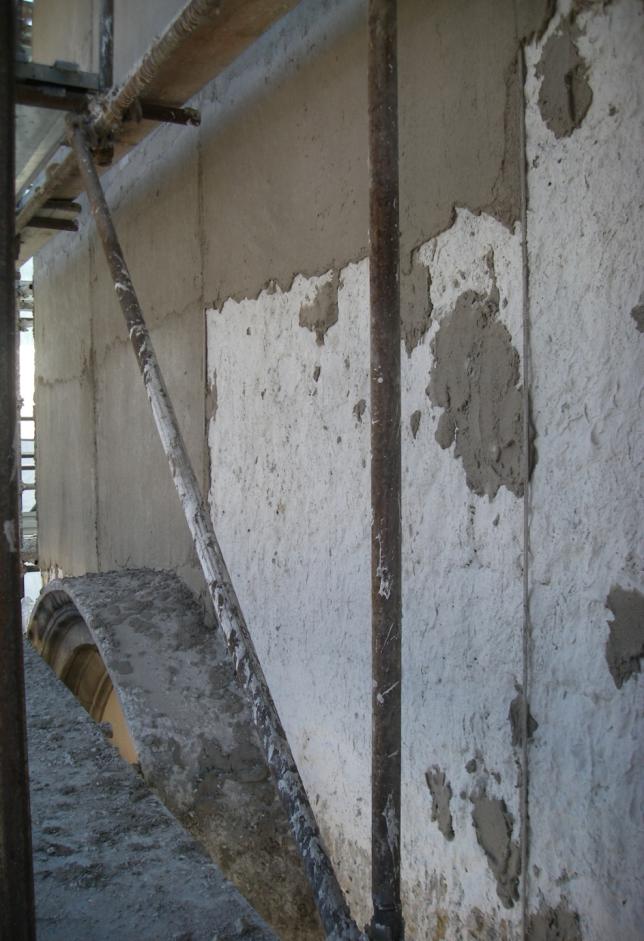 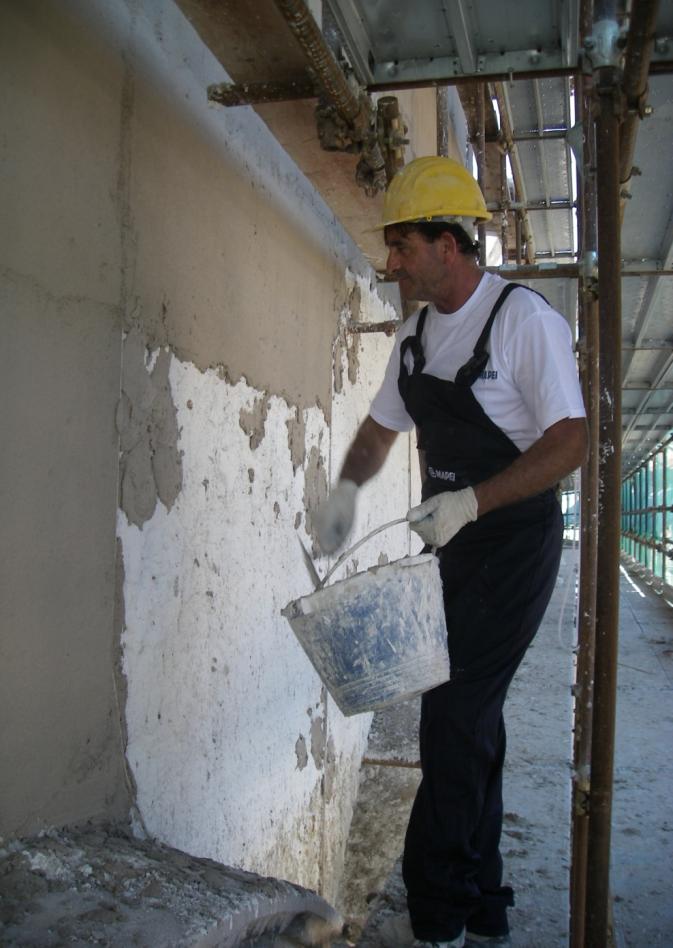 Application of transpirant render
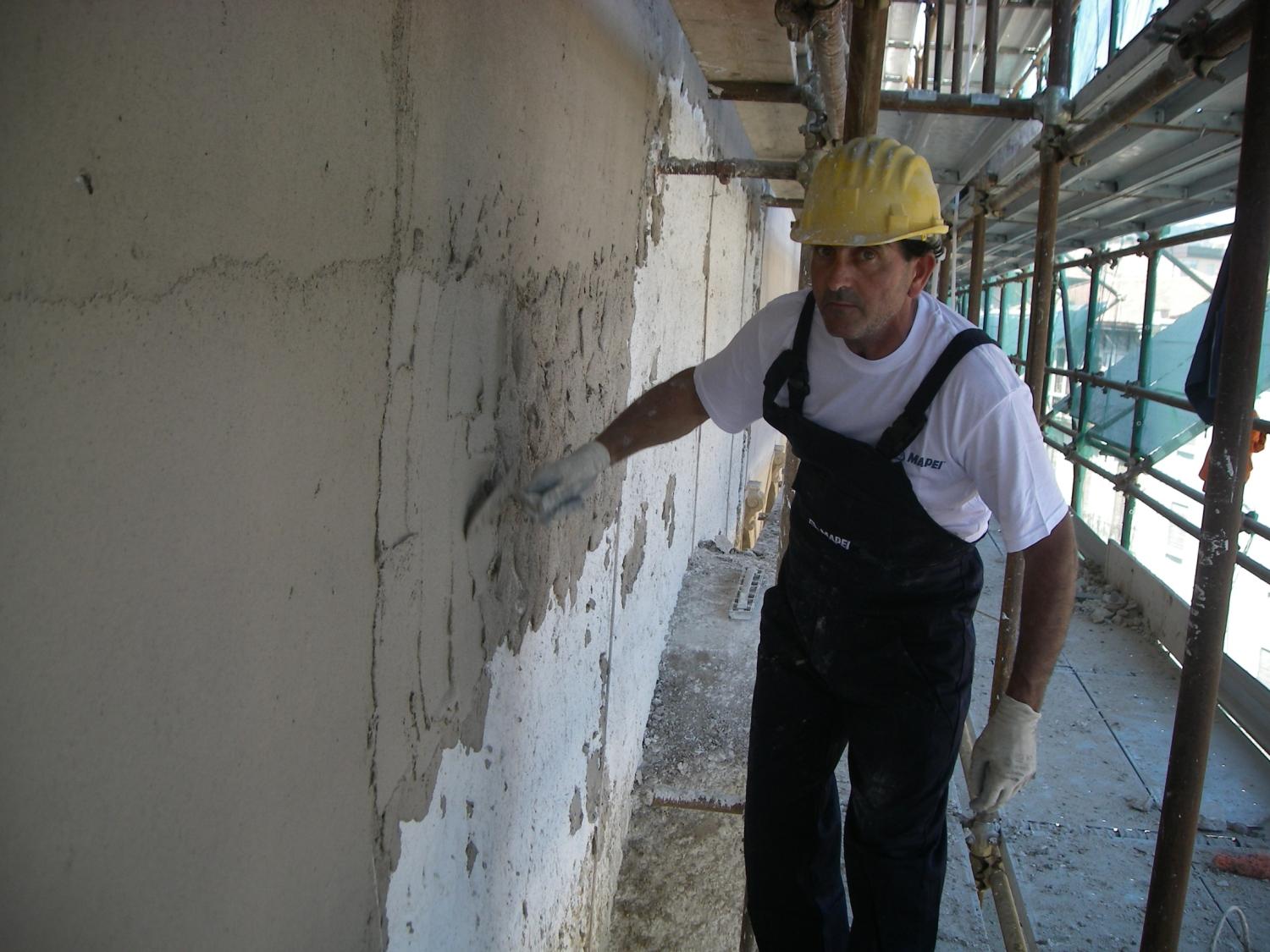 Application of transpirant render
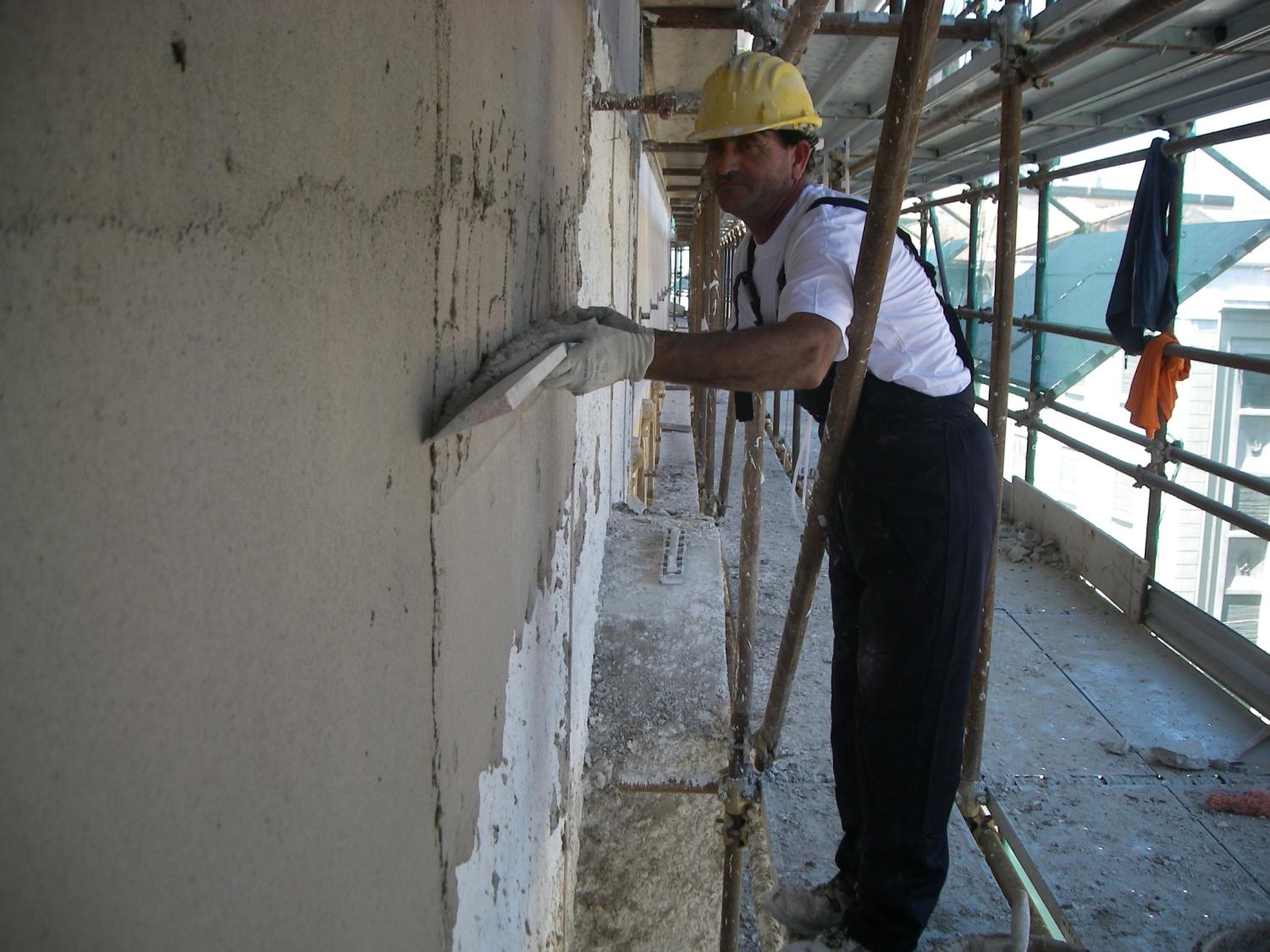 Squaring the transpirant render
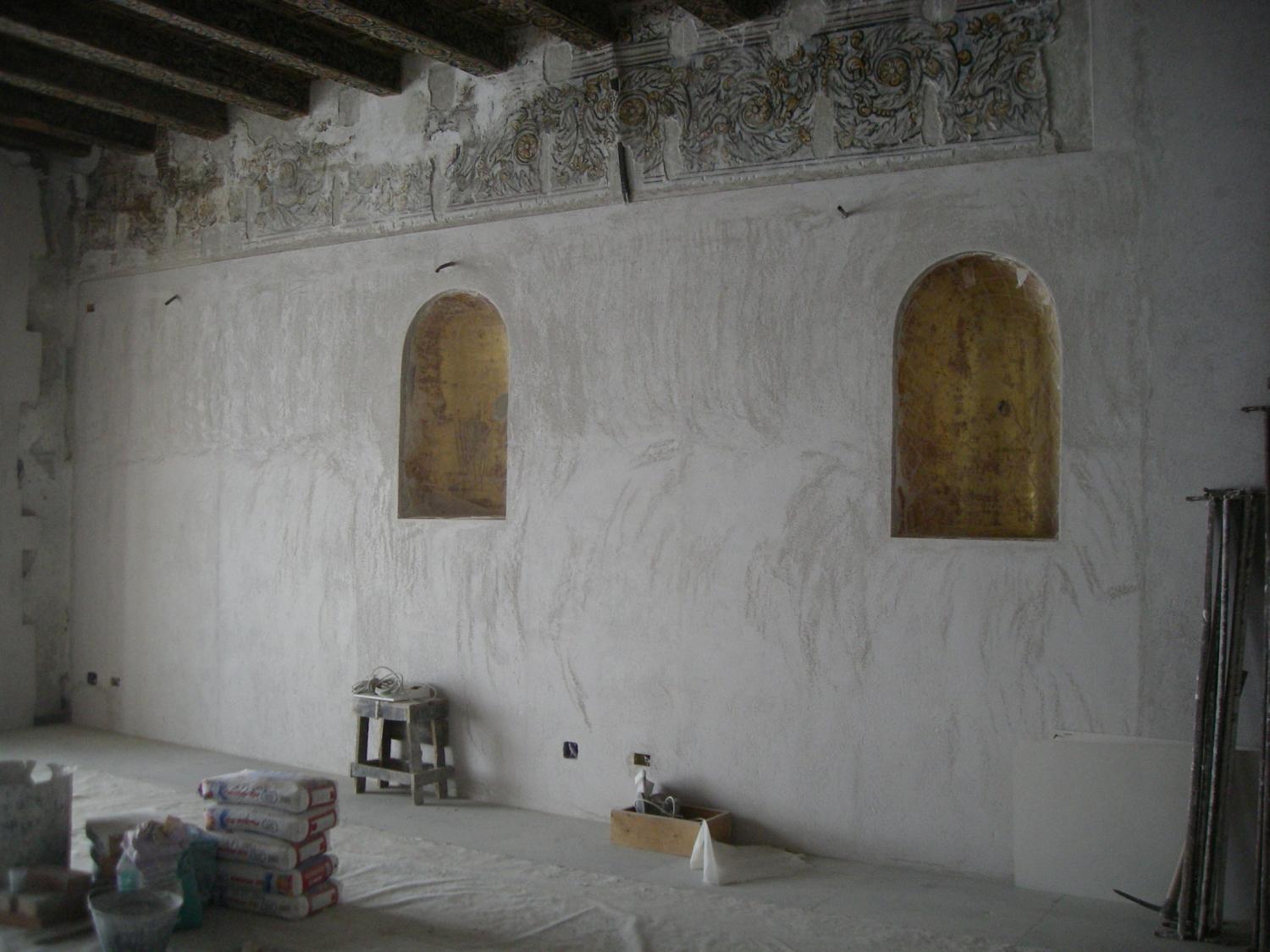 Overview of an inside room
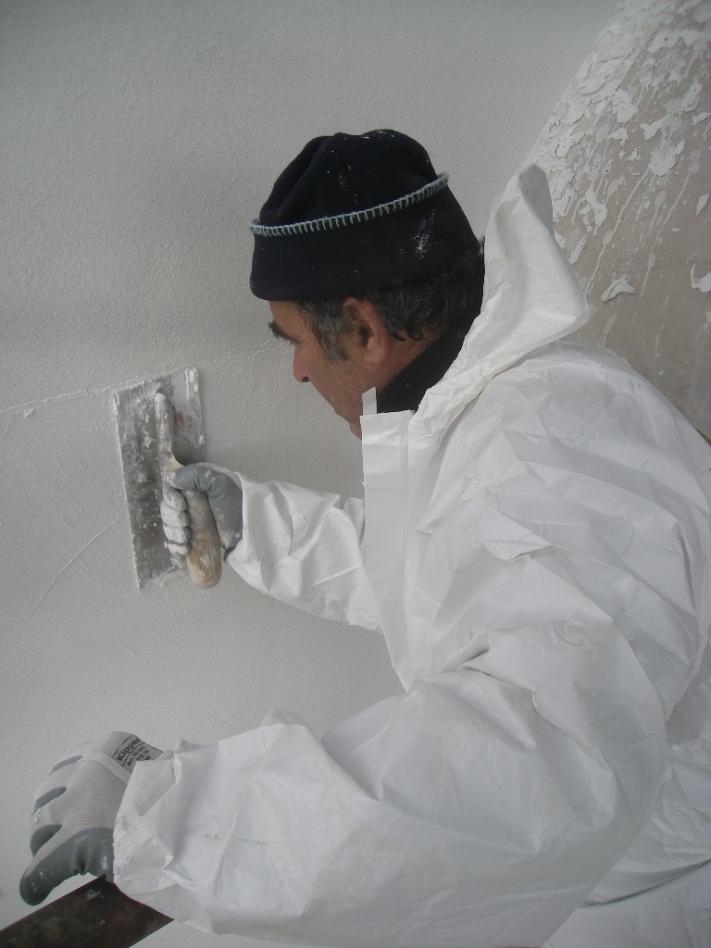 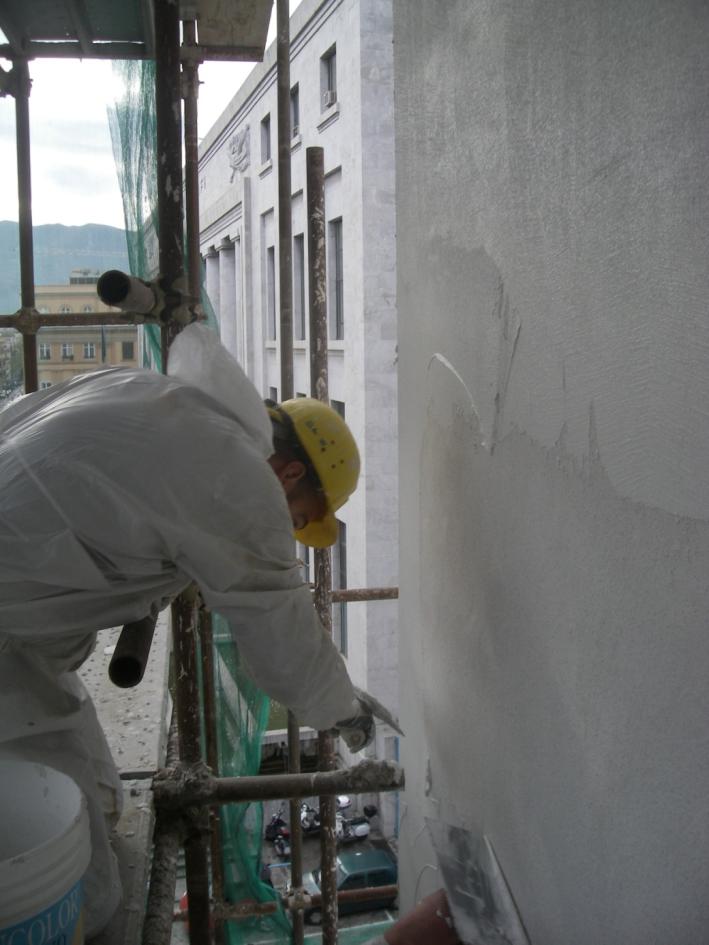 Applying the coloured finishing
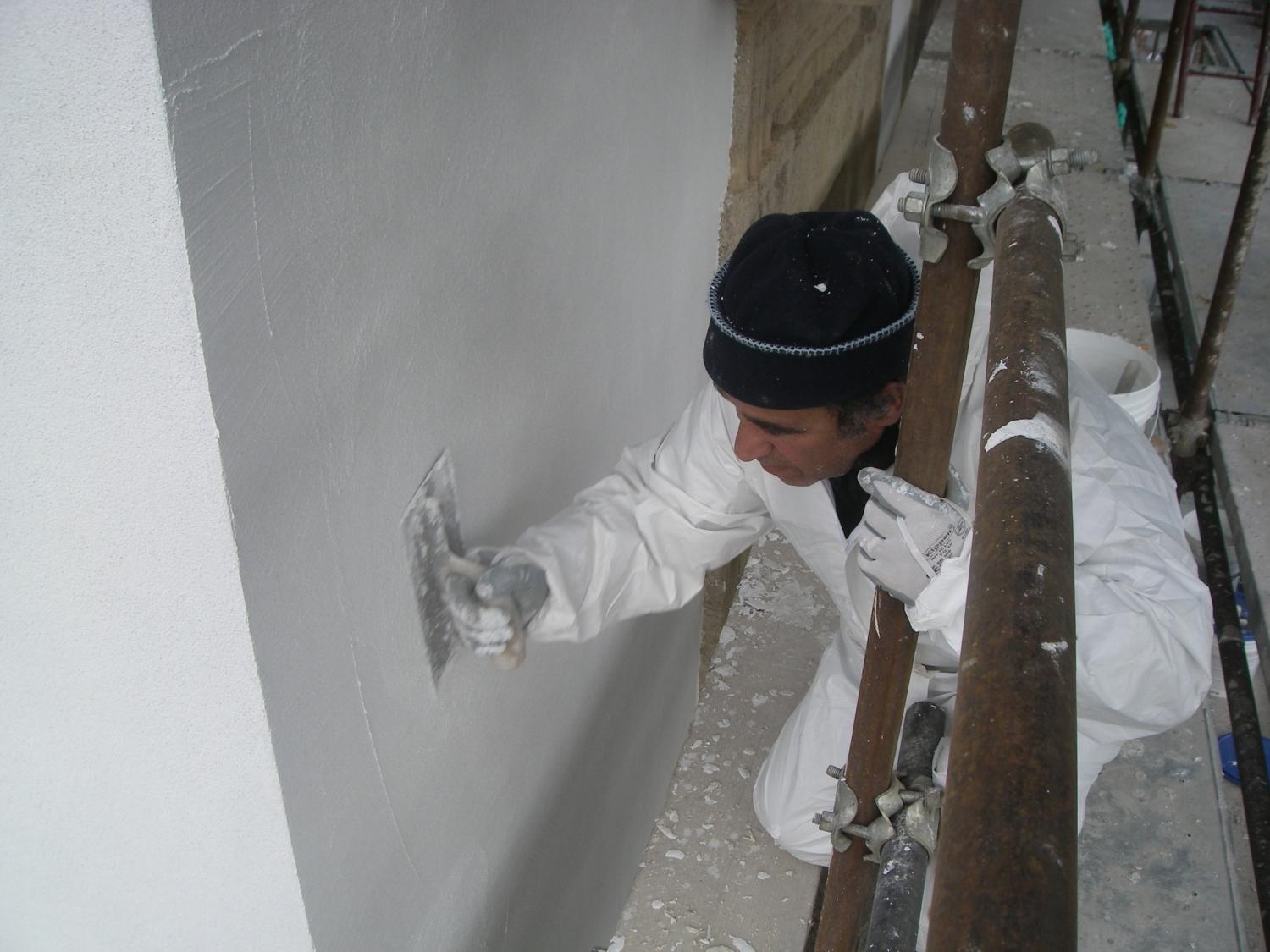 Applying the coloured finishing
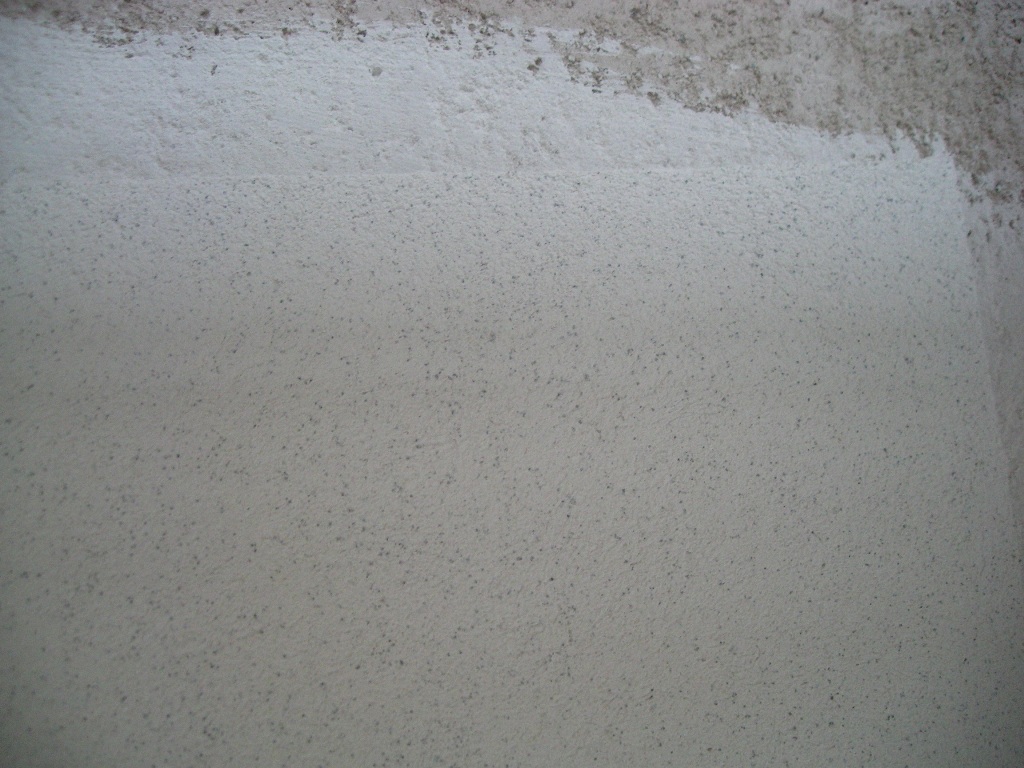 Detail of SILEXCOLOR TONACHINO
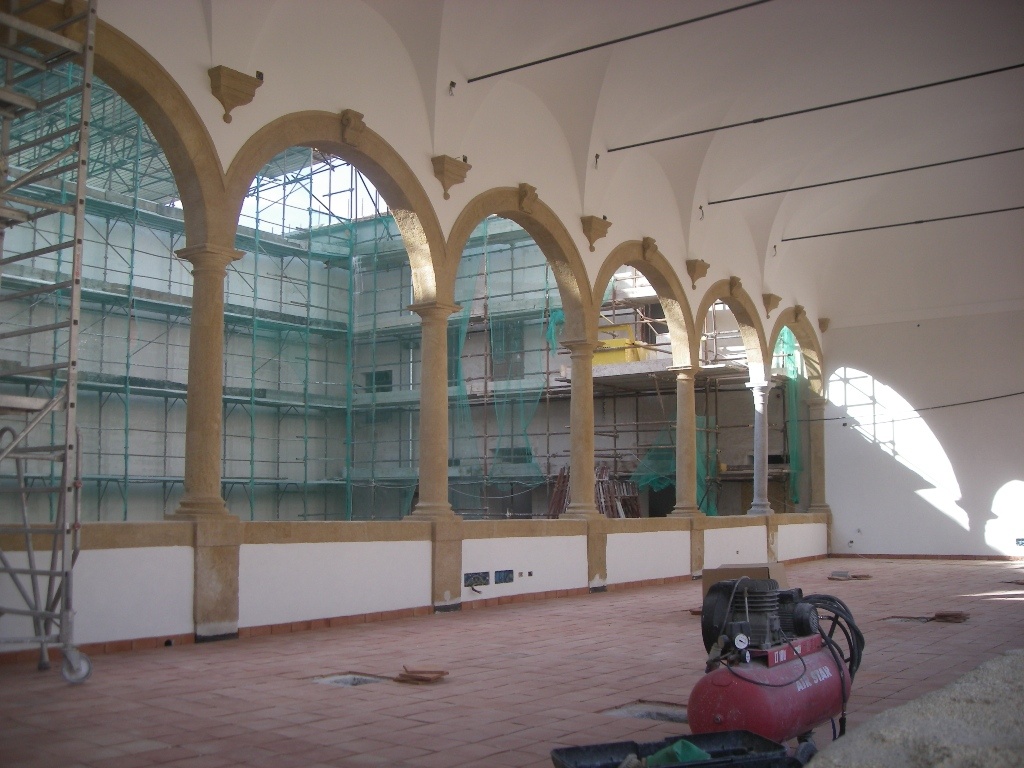 Overview of an inside room
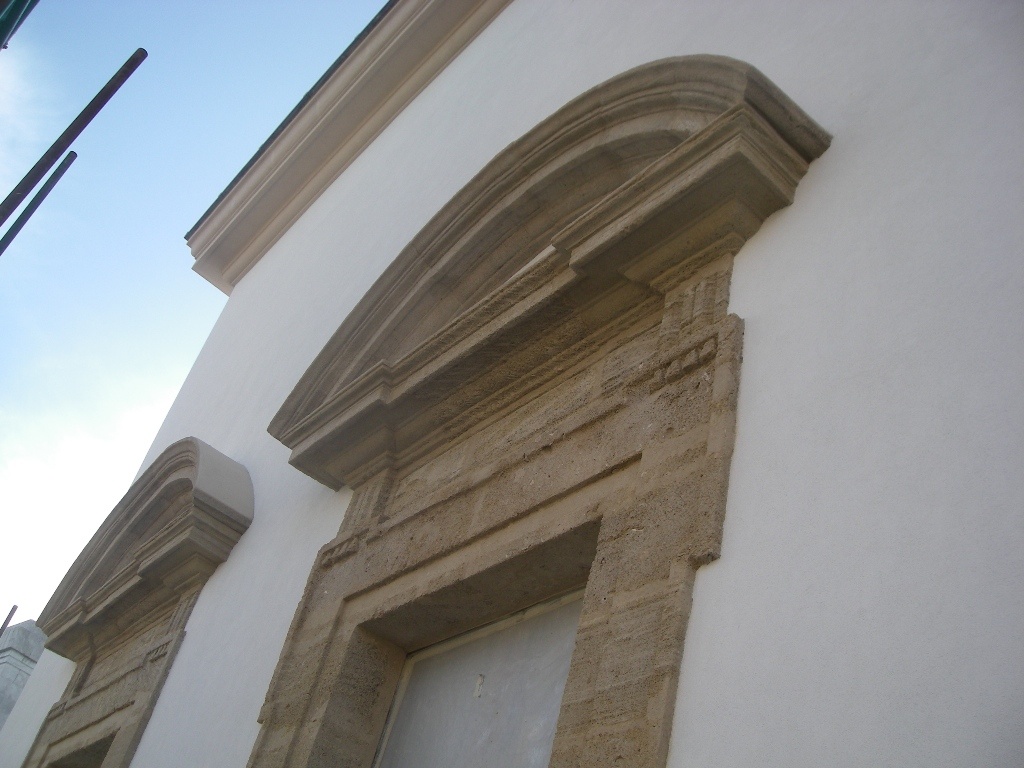 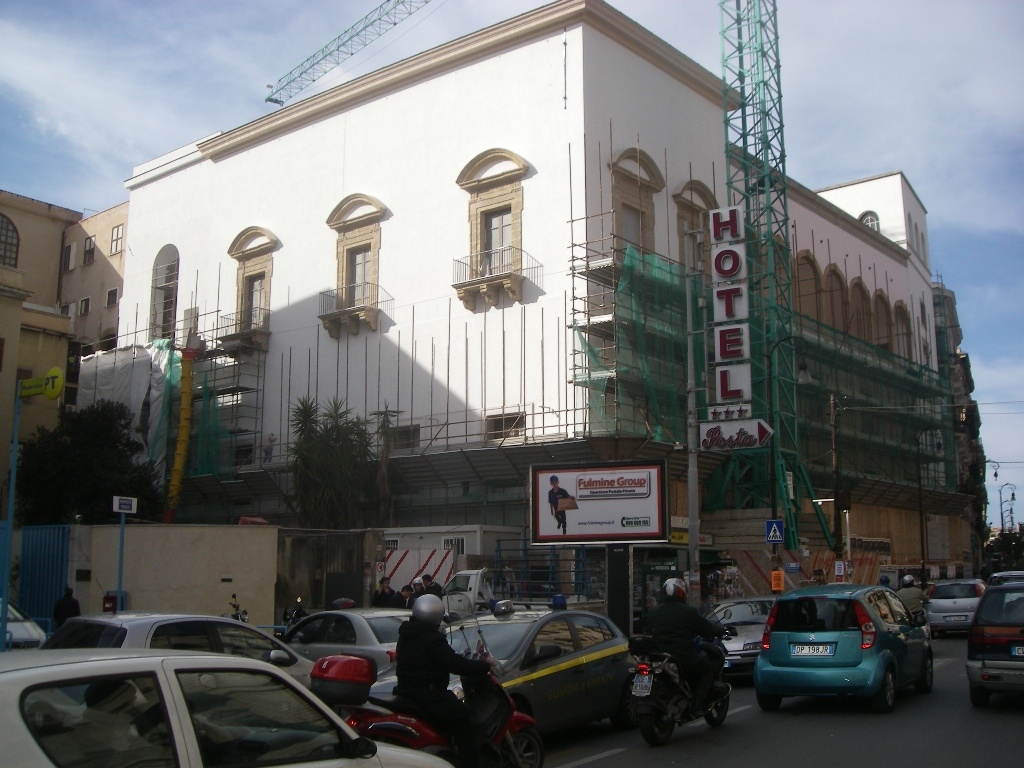 Outside overview
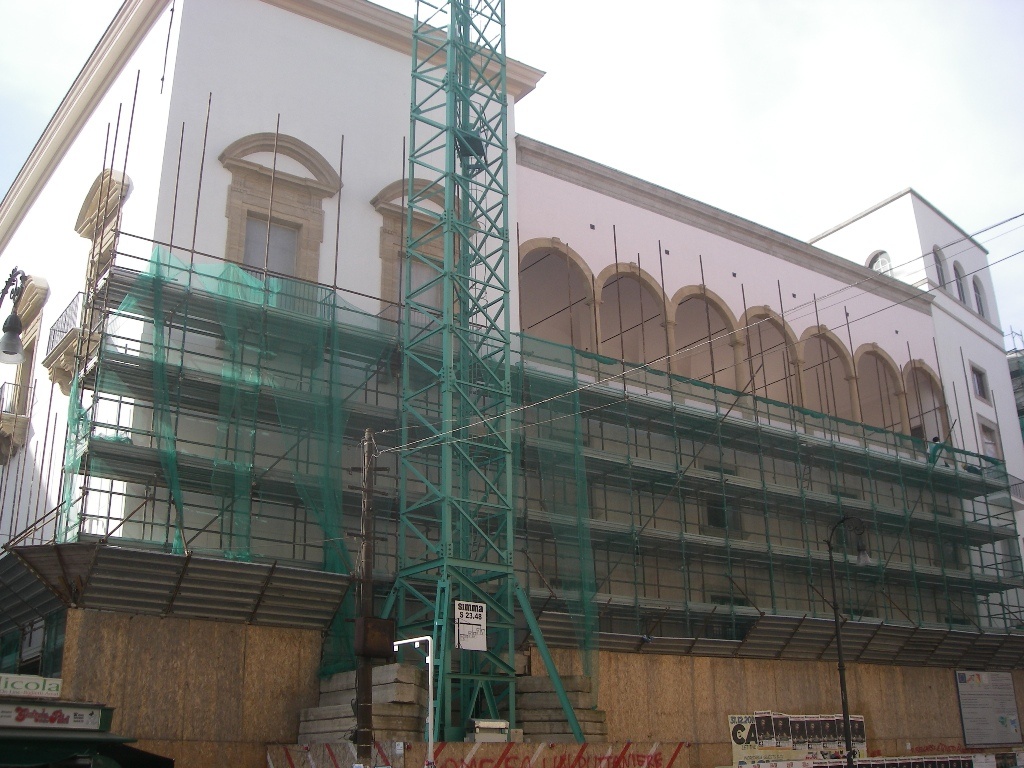 Outside overview
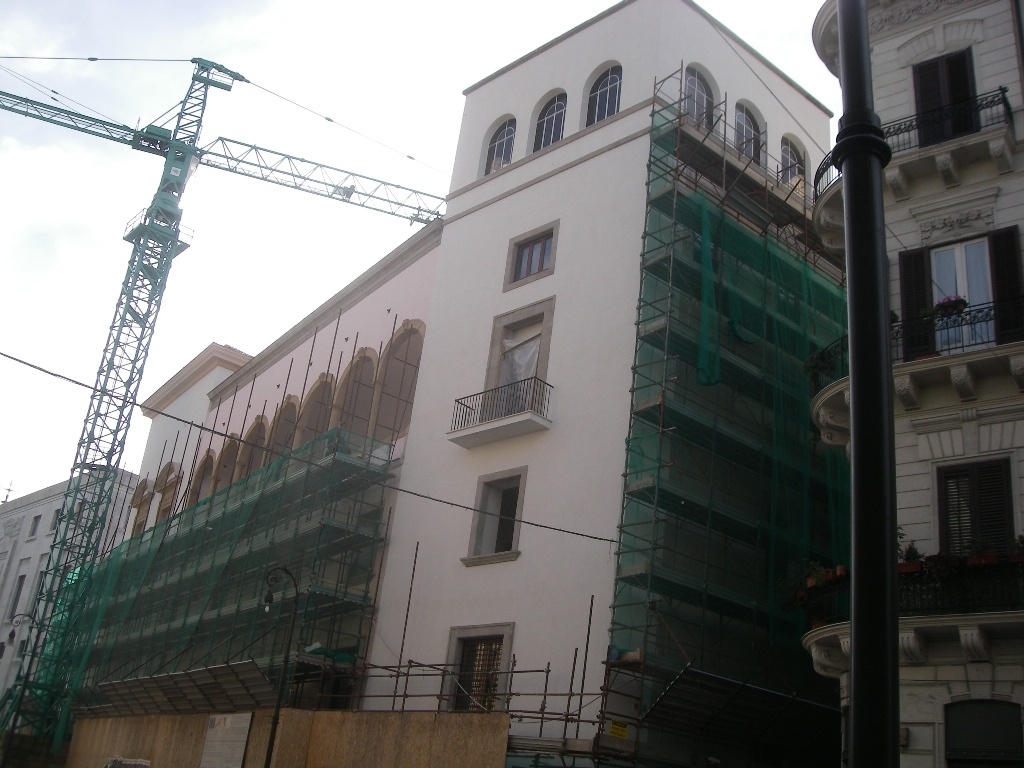 Outside pverview
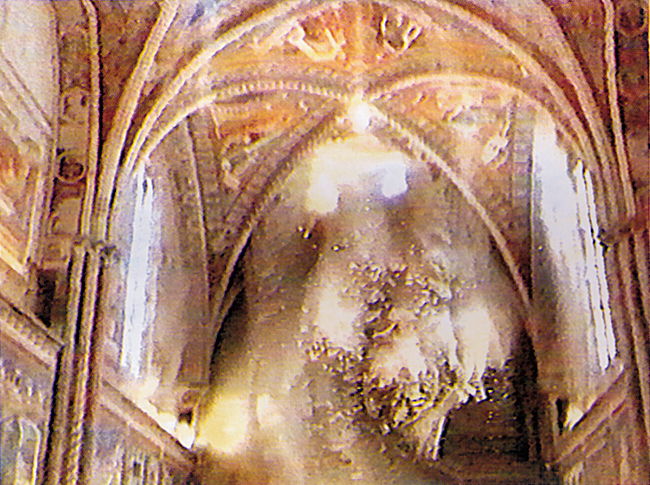 INJECTION SLURRIES FOR THERE-ADHESION OF RENDERS, ALSO FRESCOED, TO WALLS
BASILICA OF ST. FRANCIS – ASSISI ( ITALY )( since year 1228 )
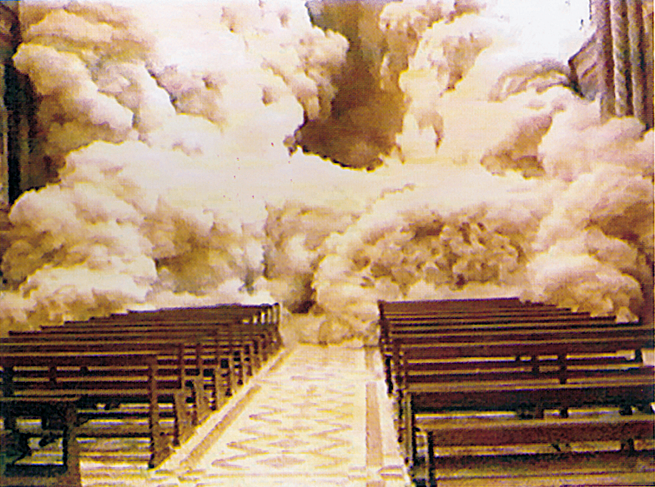 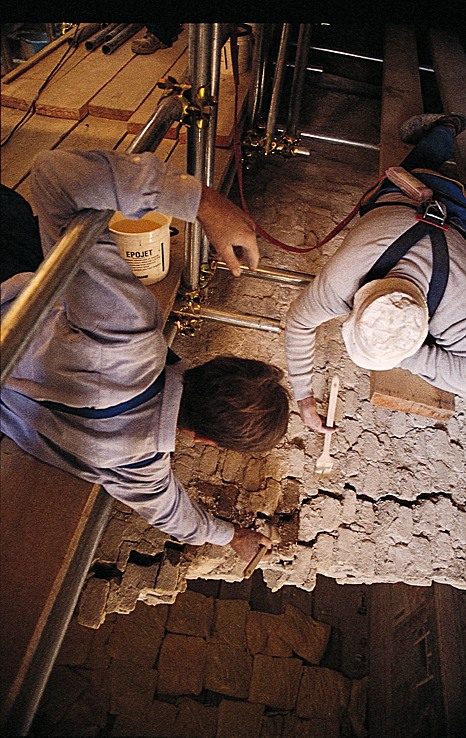 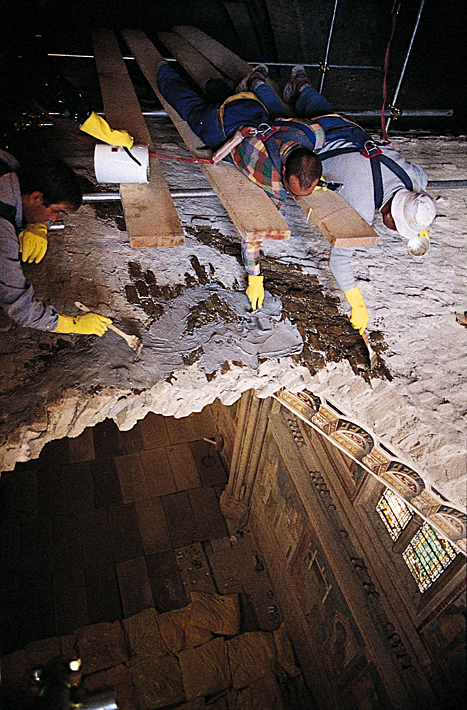 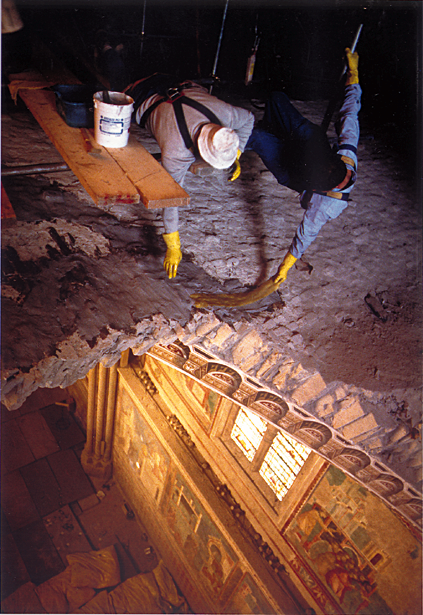 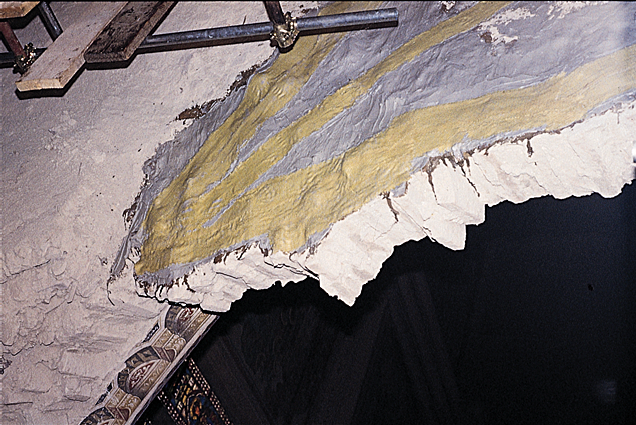 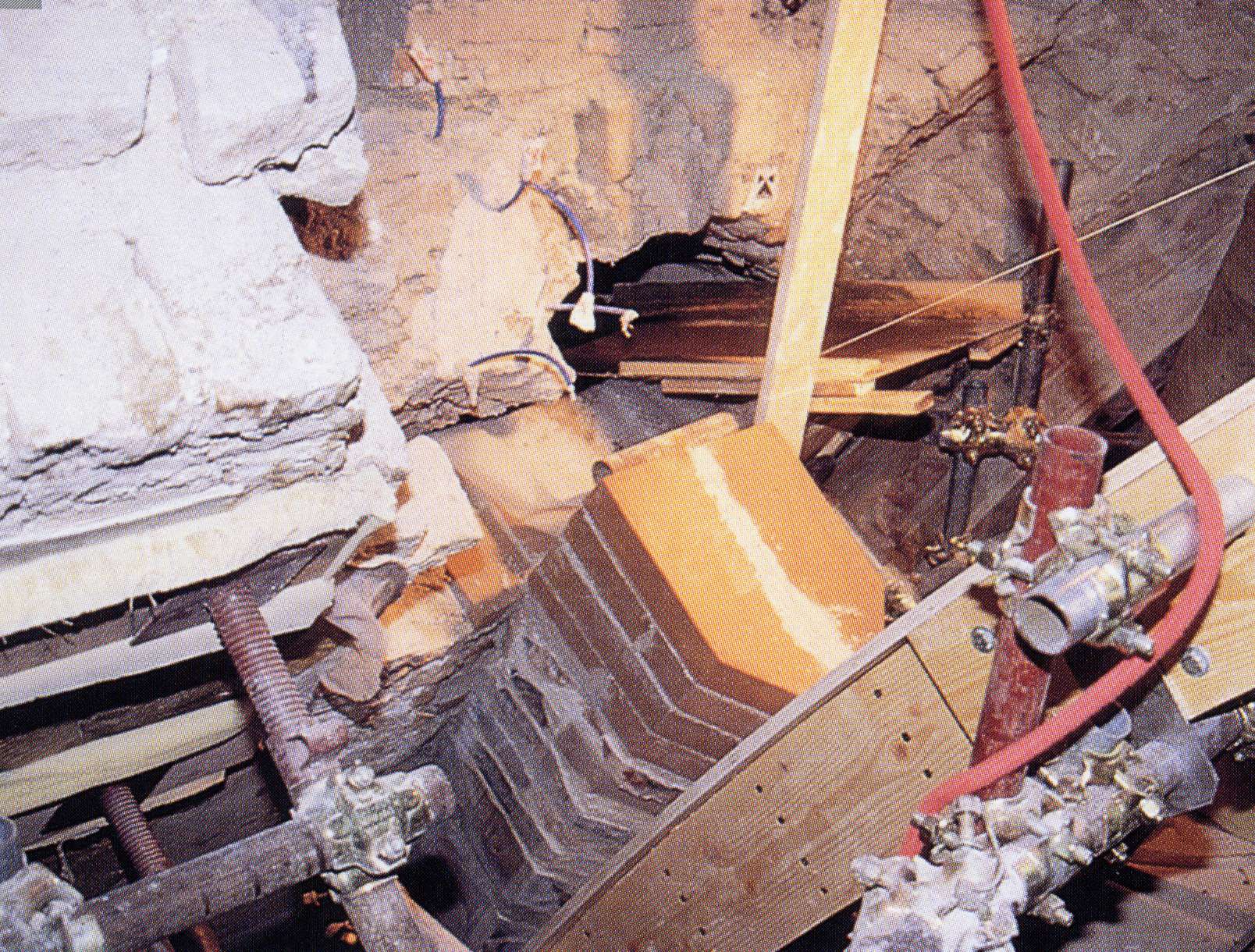 Reconstruction of the vaults with the masonry mortar
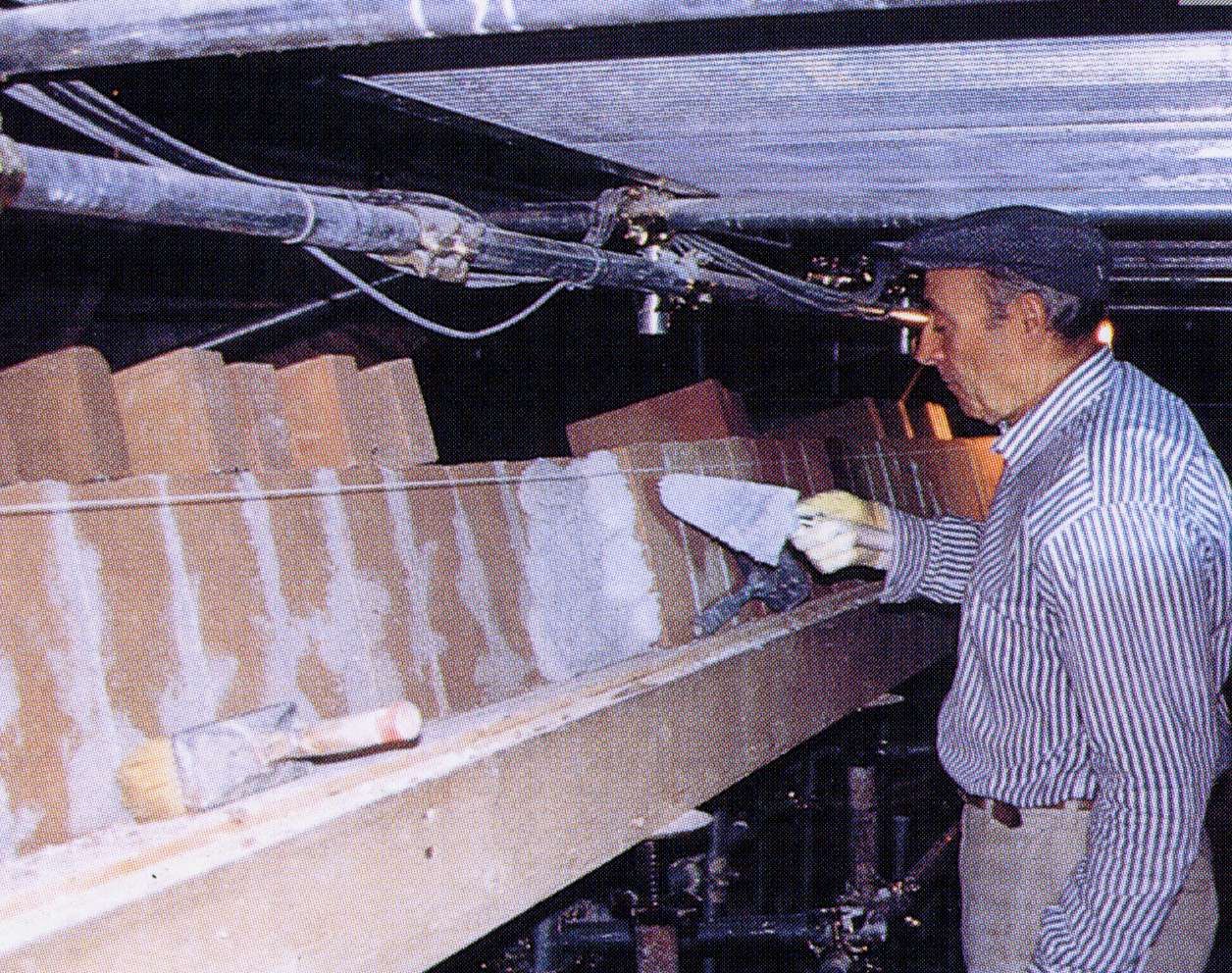 Reconstruction of the vaults with the masonry mortar
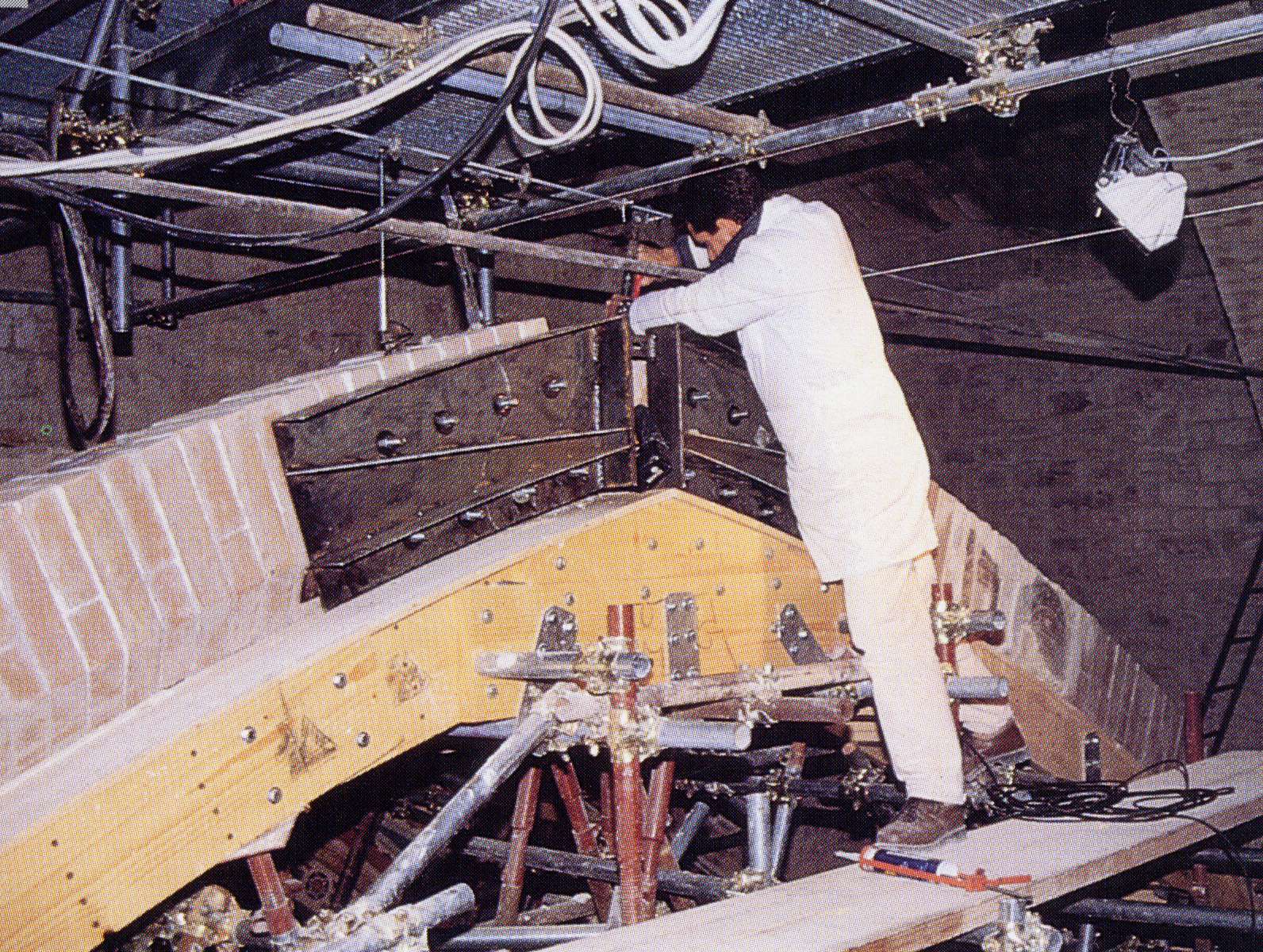 Reconstruction of the vaults with the masonry mortar
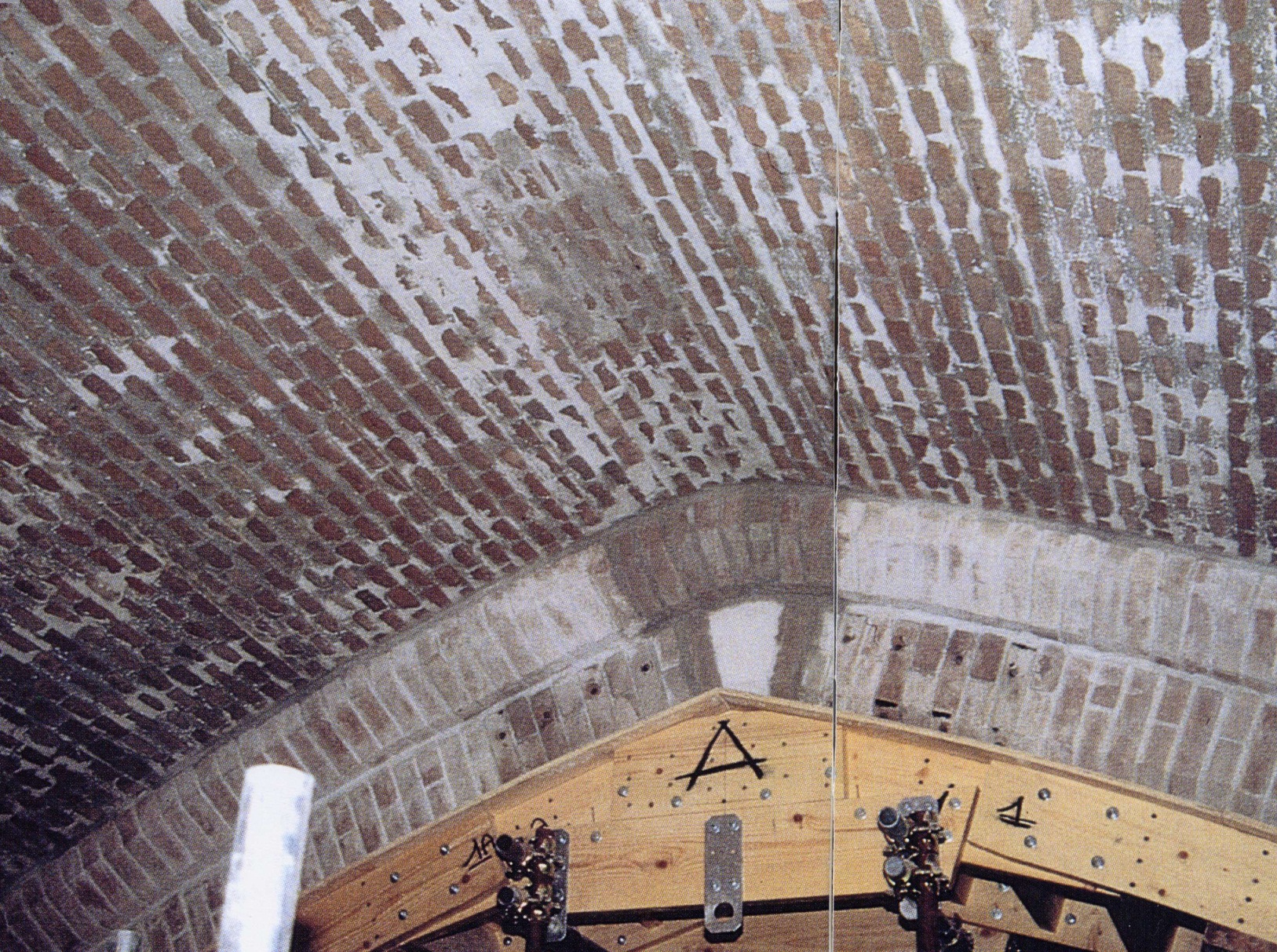 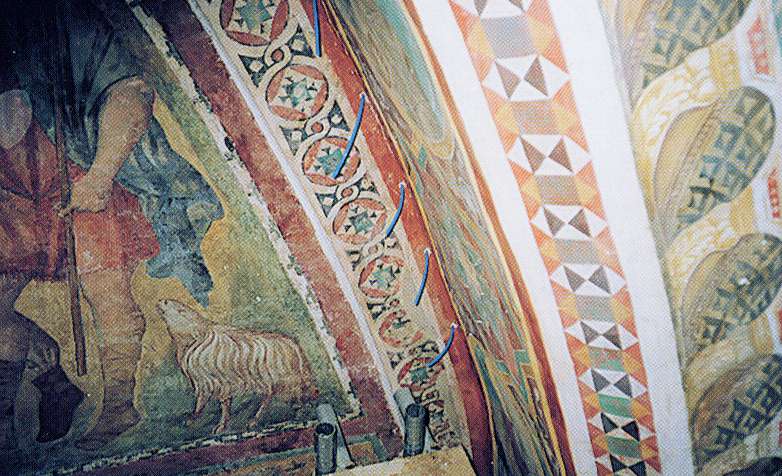 By using this slurry there is no 	need to soak the masonry
 It is suggested for consolidating    frescoed renders
 It is physically and chemically    compatible with the masonry
 It doesn’t react with a possible   presence of soluble salts
Consolidation of the intrados with the slurry
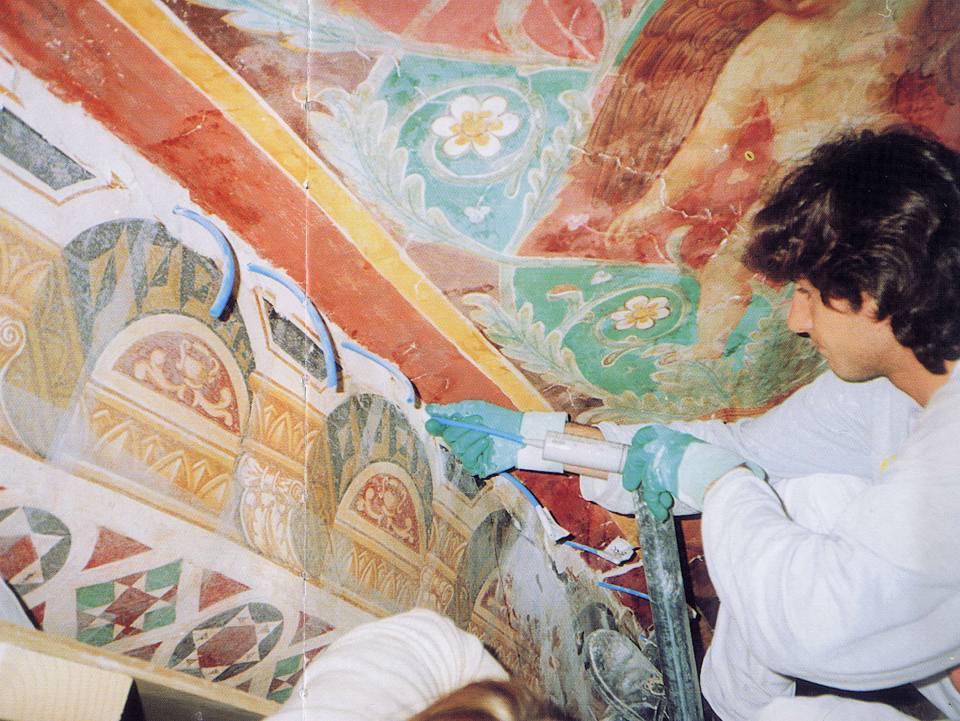 Consolidation of the intrados with the slurry
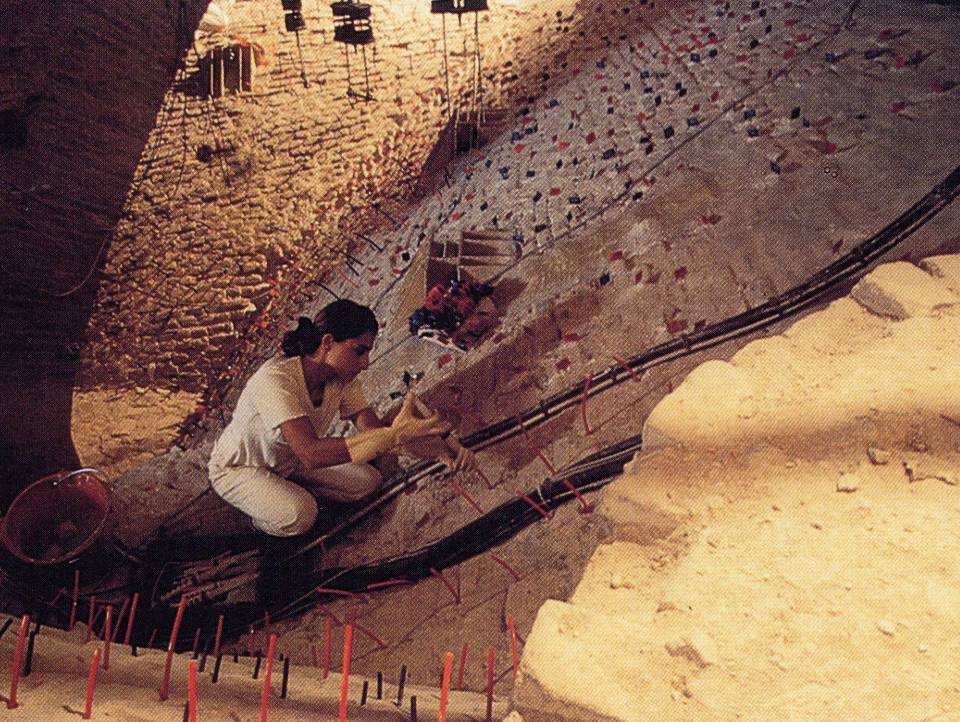 Consolidation of the extrados with the slurry
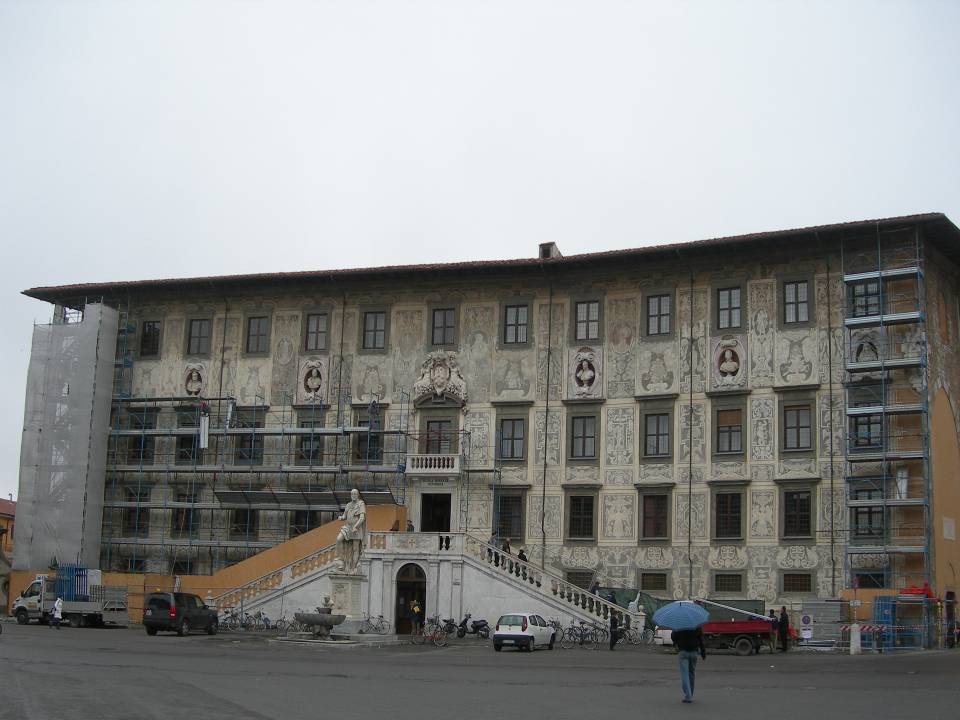 3.1	CONSOLIDATION
	Re-establishing the renders adhesion
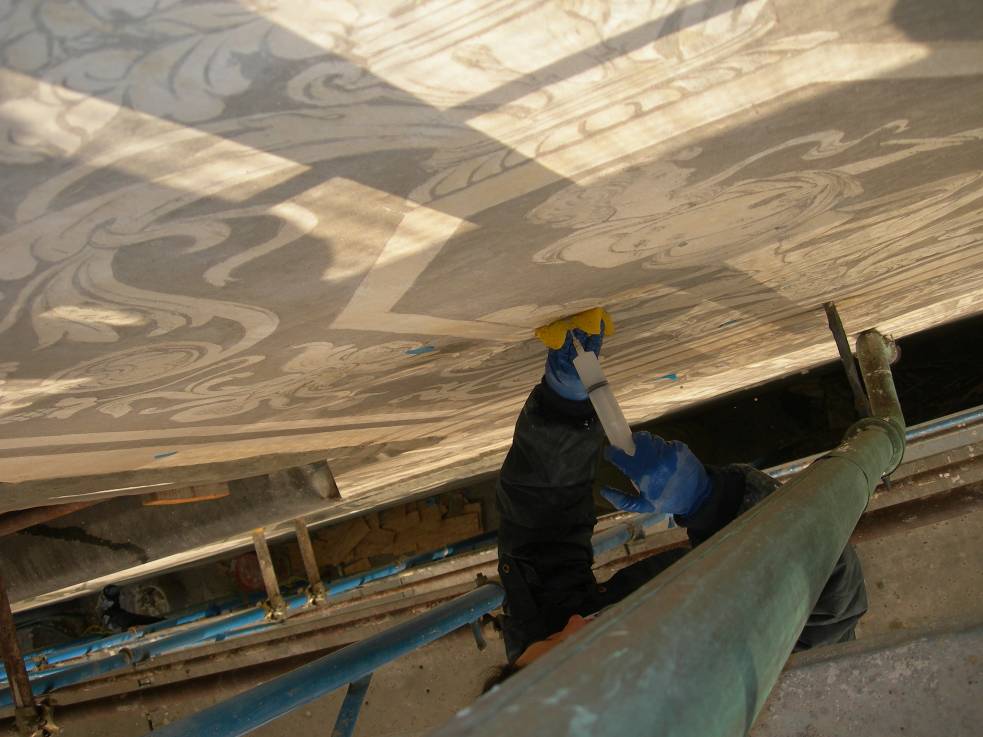 INJECTION SLURRIES FOR THERE-ADHESION OF RENDERS, ALSO FRESCOED, TO WALLS
CAROVANA PALACE – HIGH SCHOOLPISA ( ITALY )
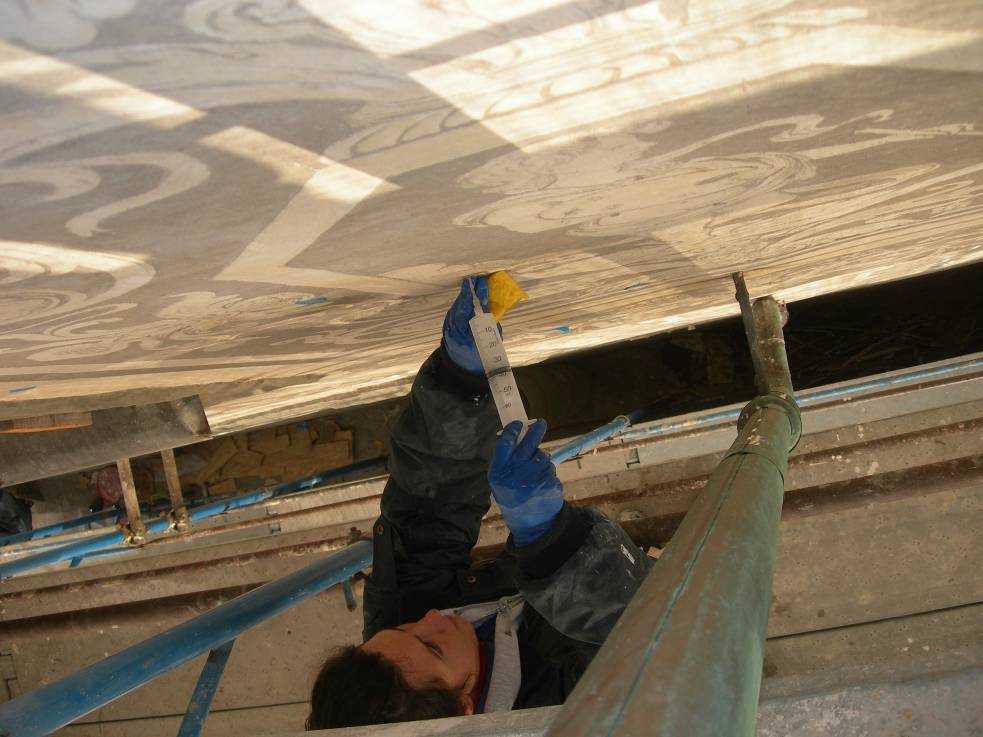 Injection of  the slurry                                                            ( super-fluid, salt-resistant, fillerized hydraulic binder )
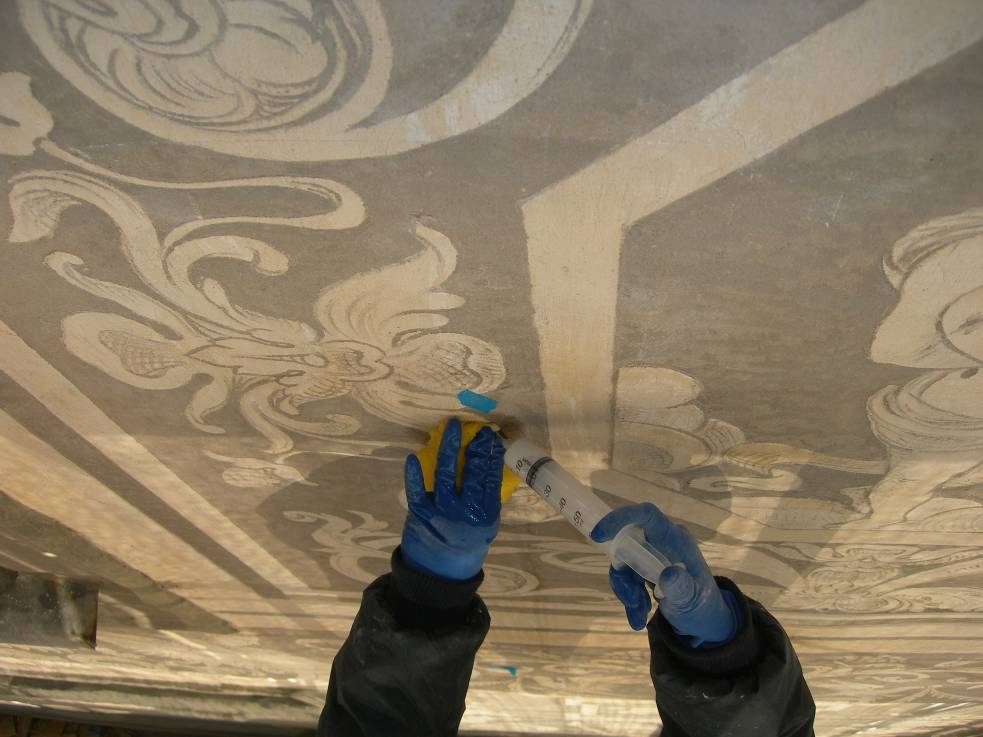 Injection of  the slurry                                                            ( super-fluid, salt-resistant, fillerized hydraulic binder )
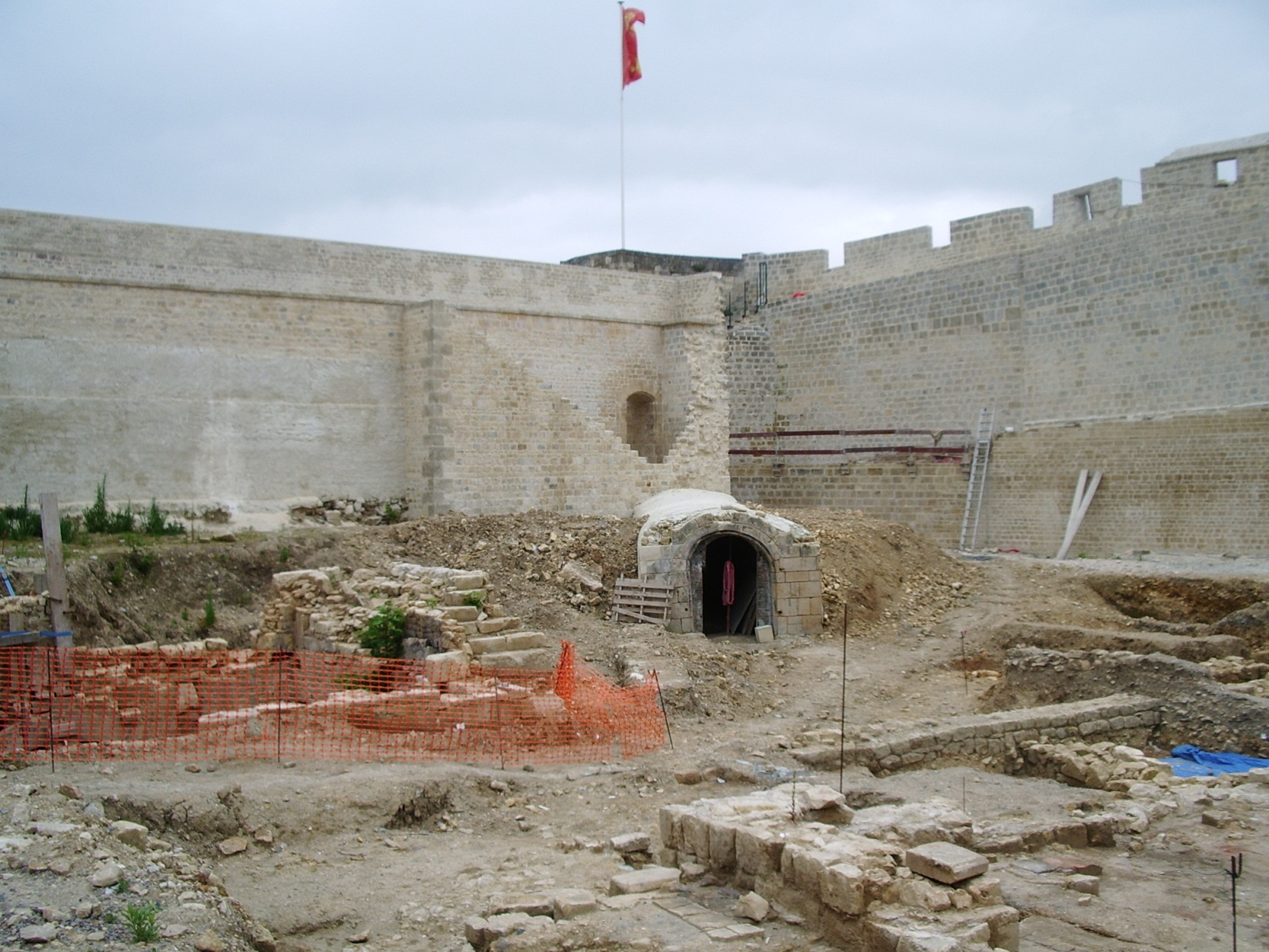 INJECTION SLURRIES FOR THE STRUCTURAL CONSOLIDATION
CAEN CASTLE – CAEN ( FRANCE )
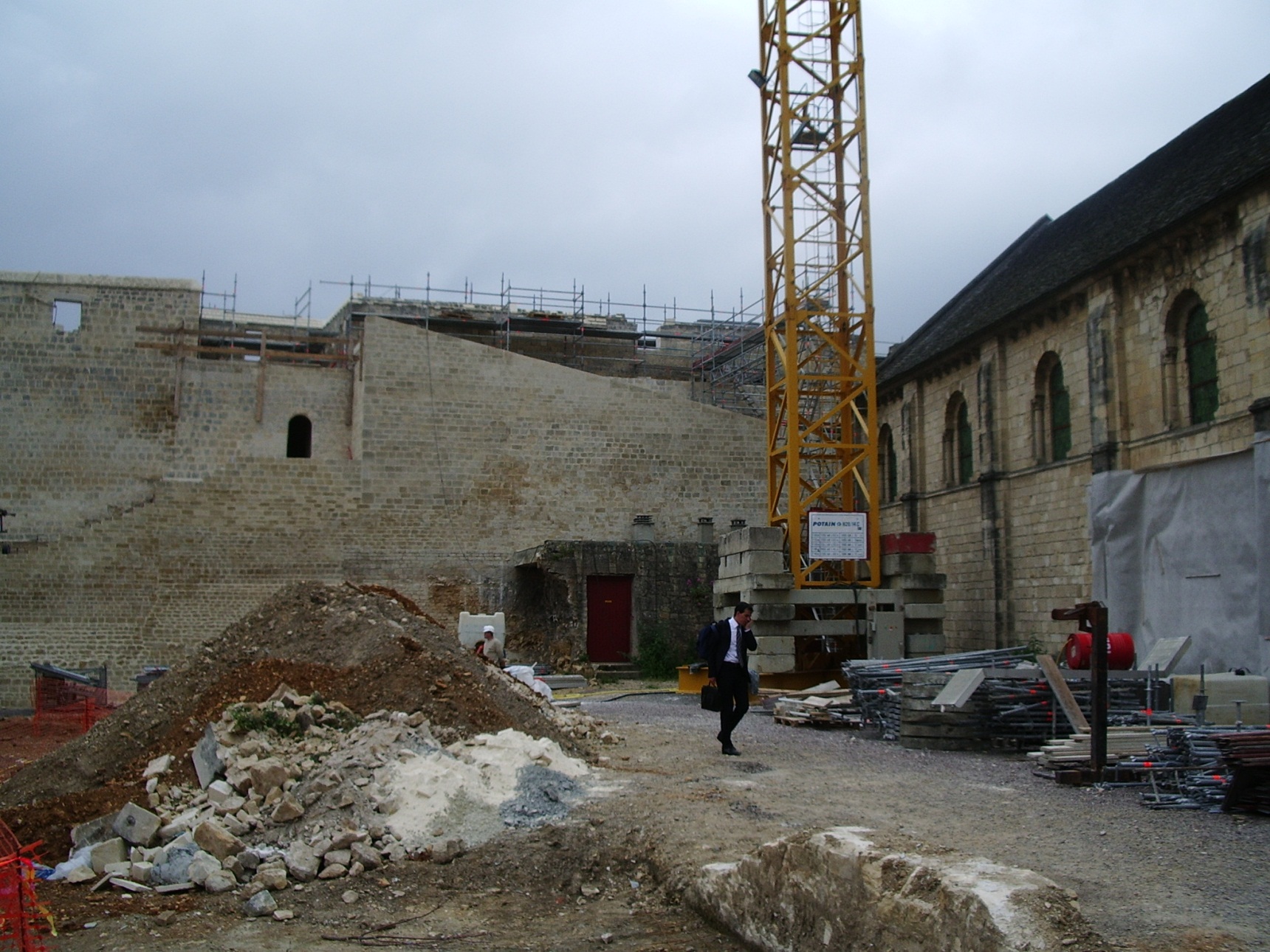 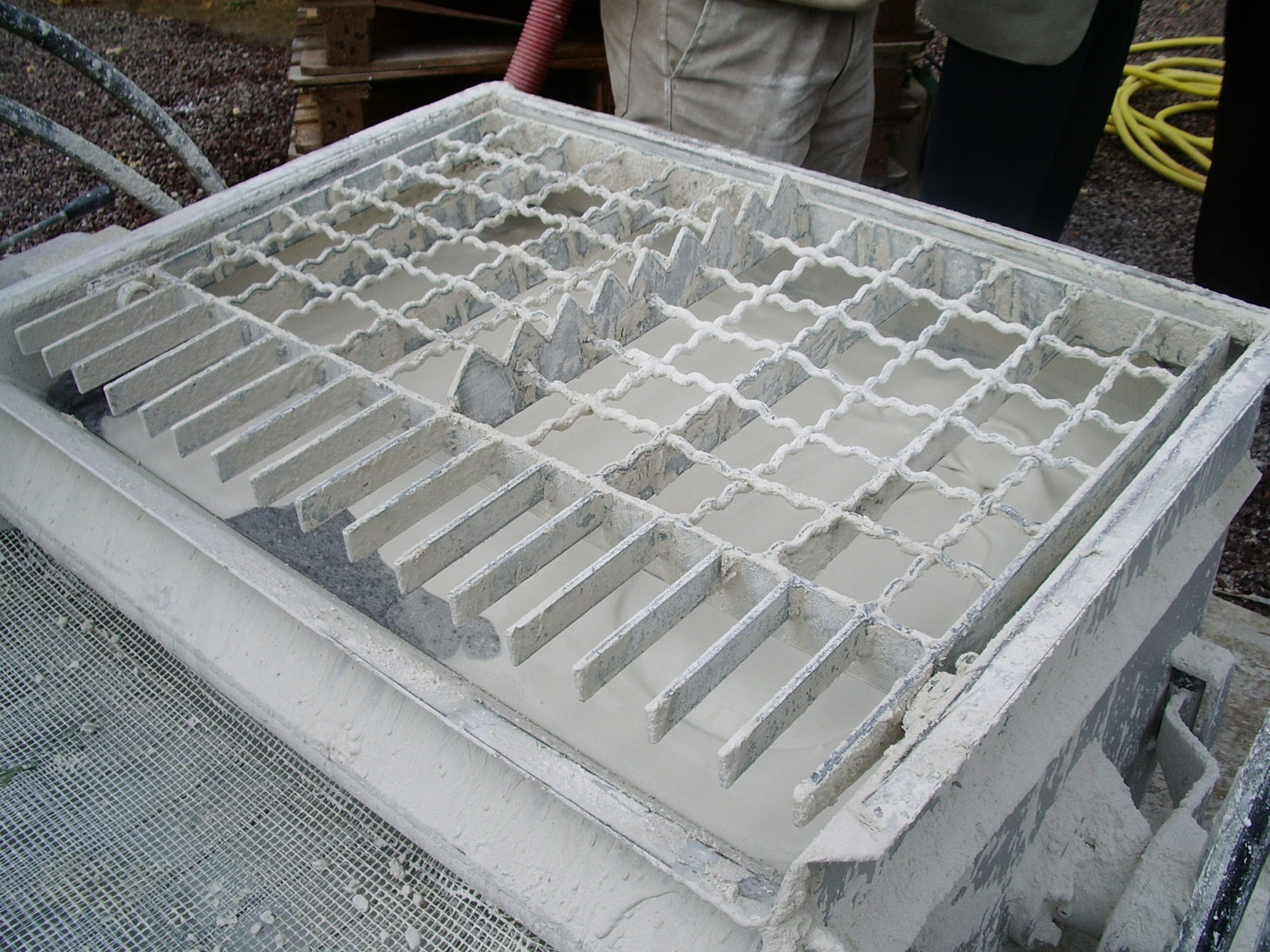 Mixing of the slurry
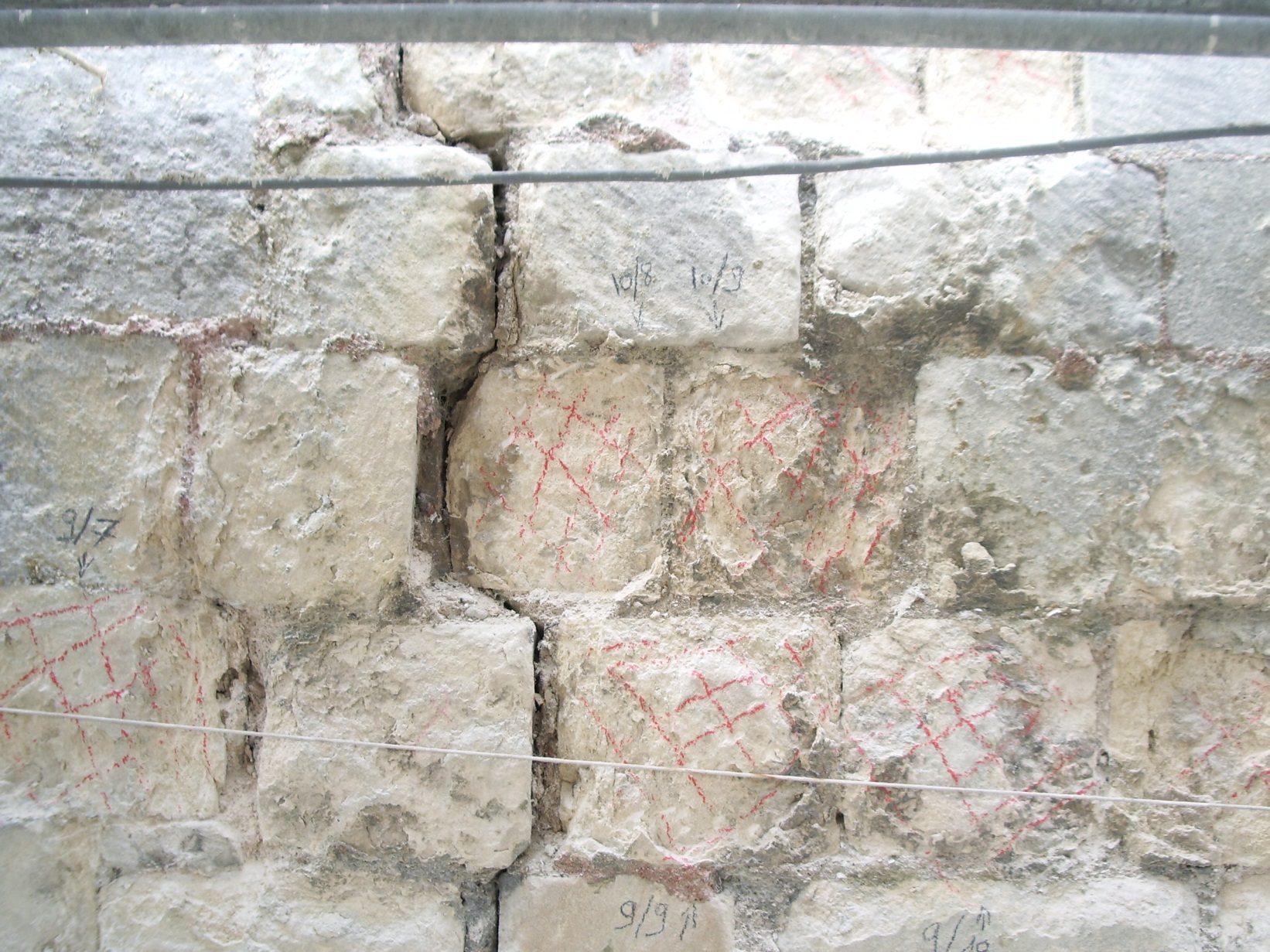 Rubble masonries, cracks etc.
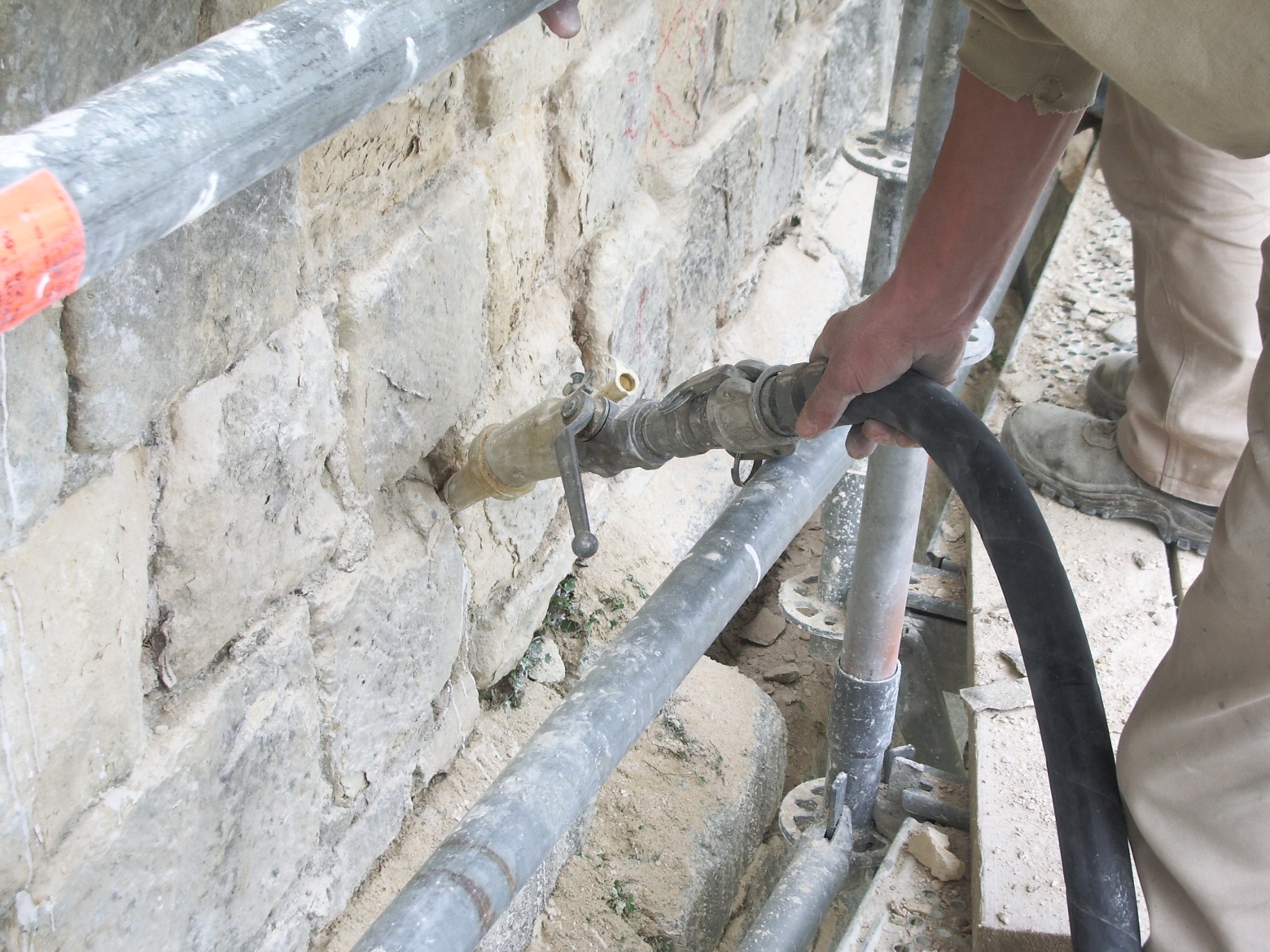 Injection of  the slurry                                                            ( super-fluid, salt-resistant, fillerized hydraulic binder )
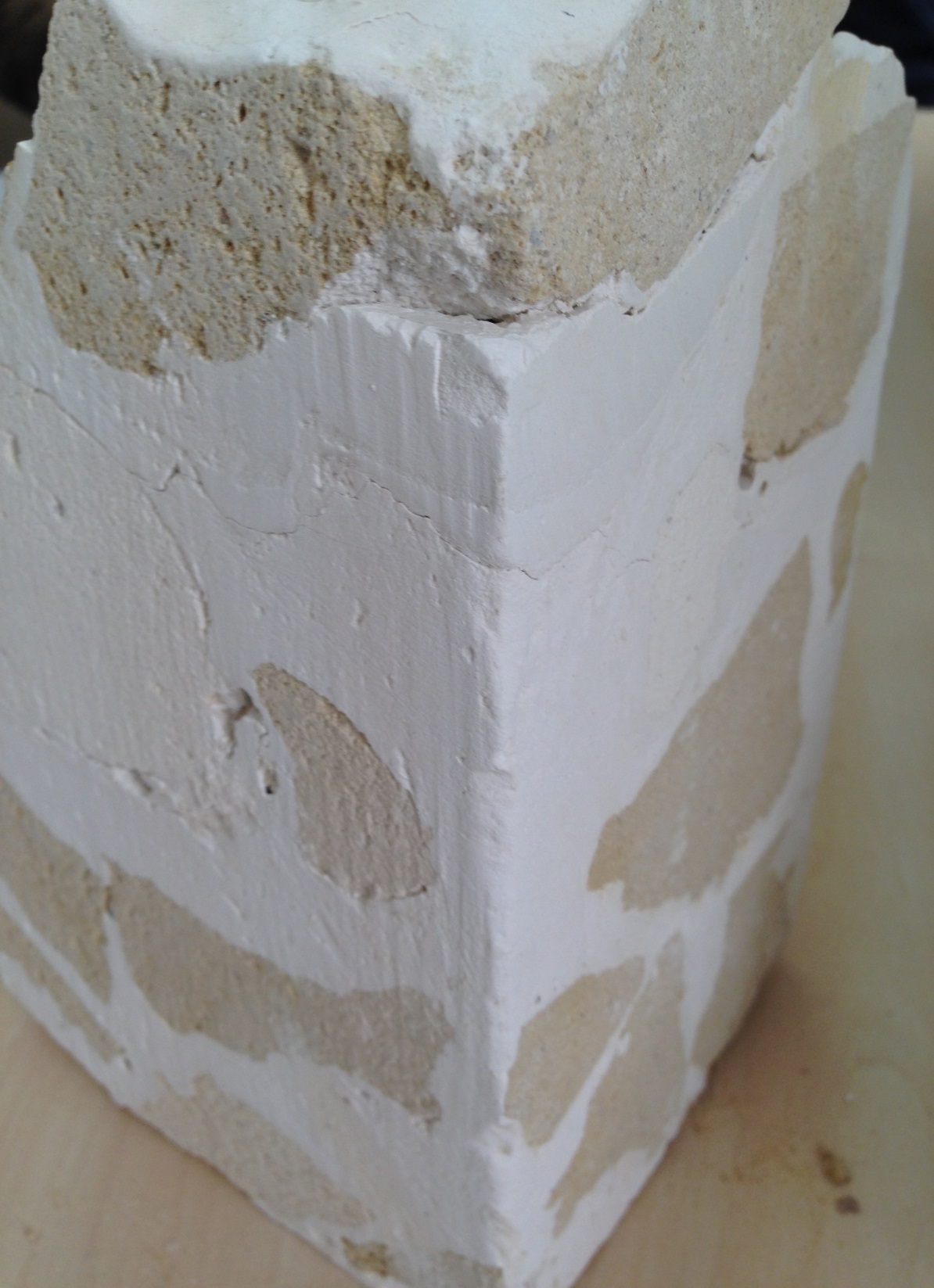 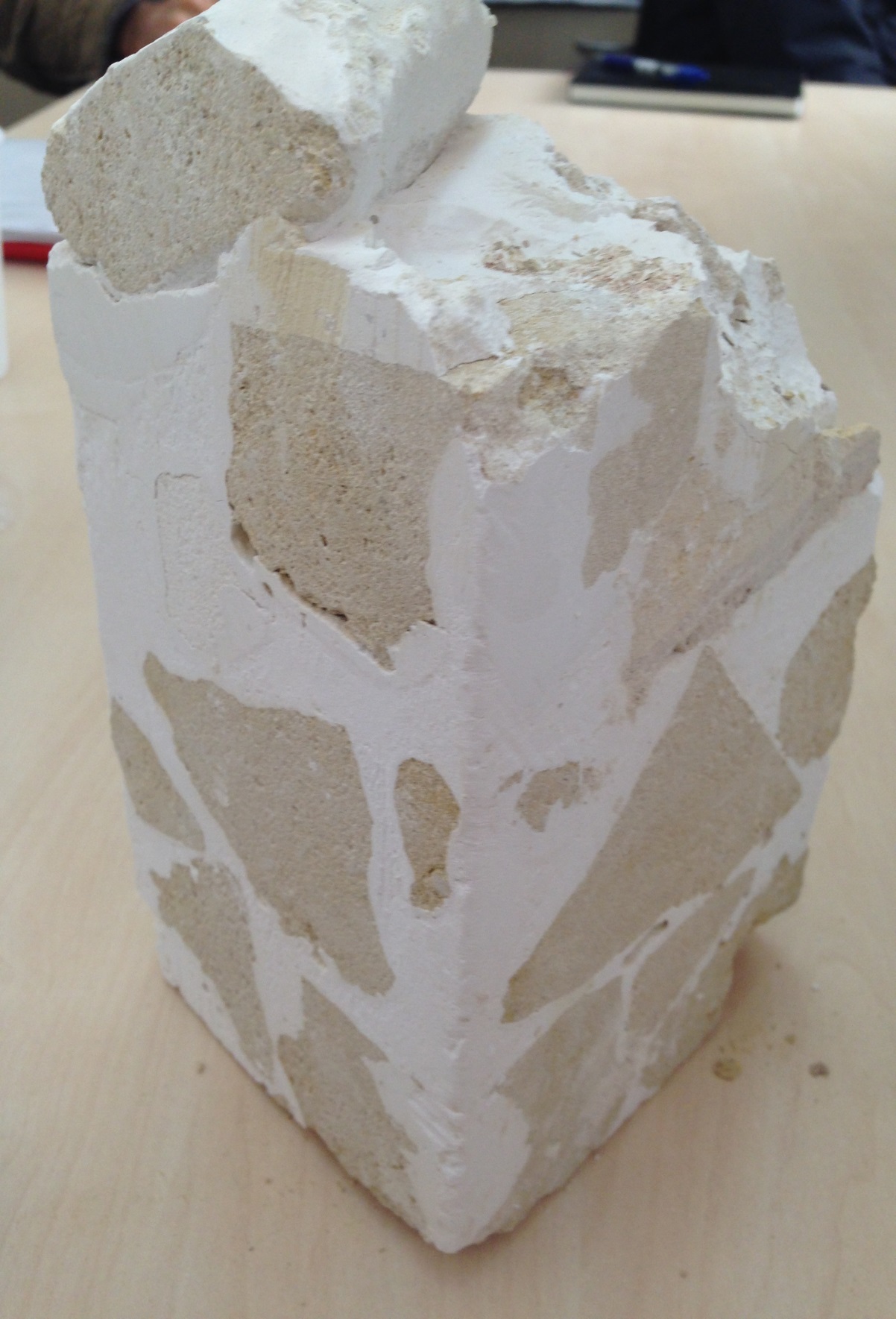 NEW
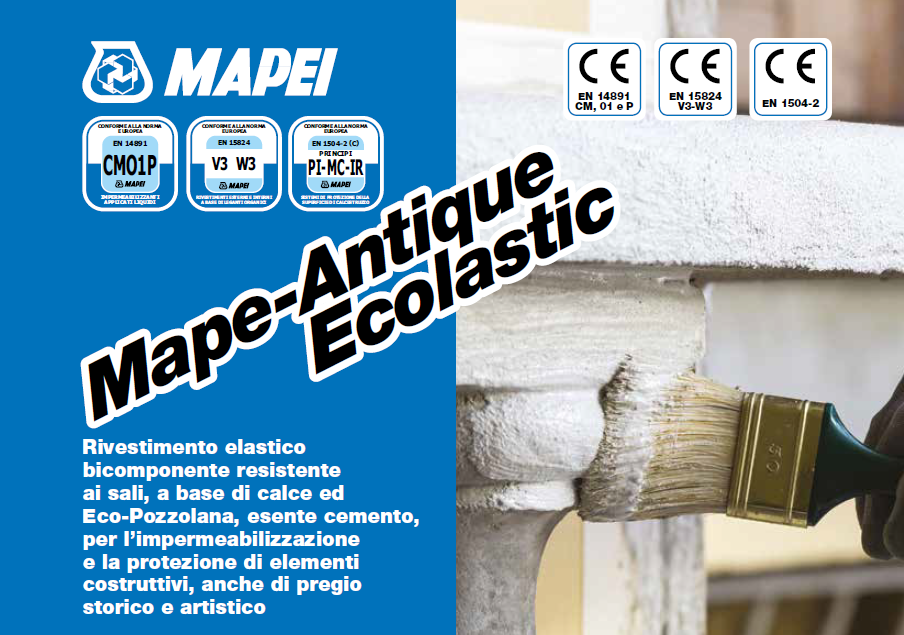 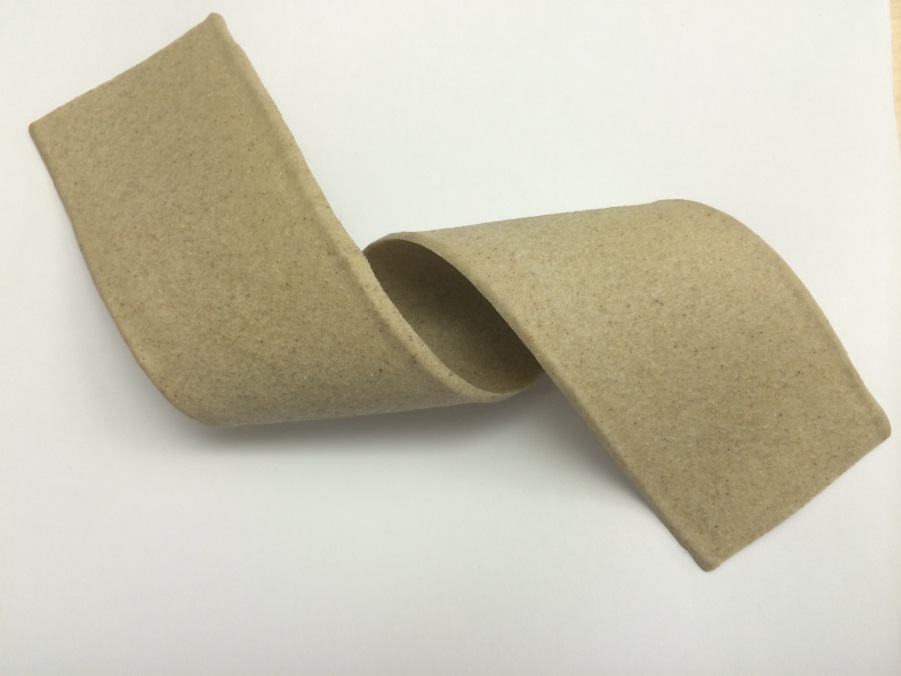 NEW
MAPE-ANTIQUE 
ECOLASTIC
Rivestimento bicomponente:
ELASTICO
PROTETTIVO 
(resiste agli agenti atmosferici e ai raggi UV)
IMPERMEABILE
RESTISTENTE AI SALI
ESENTE DA CEMENTO
RESISTENTE ANCHE A SPINTA NEGATIVA (strutture interrate)
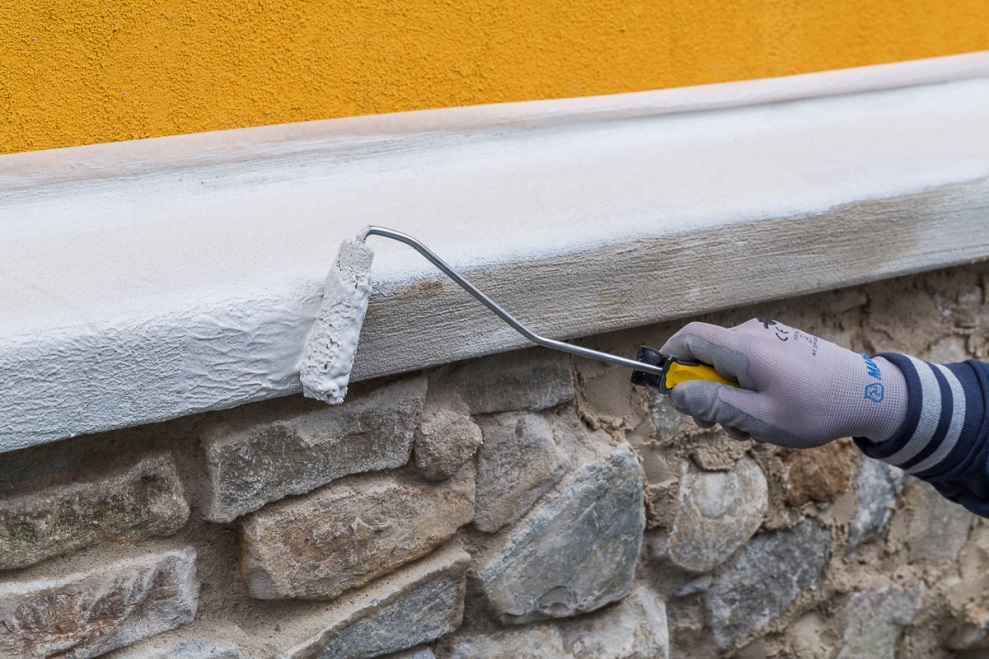 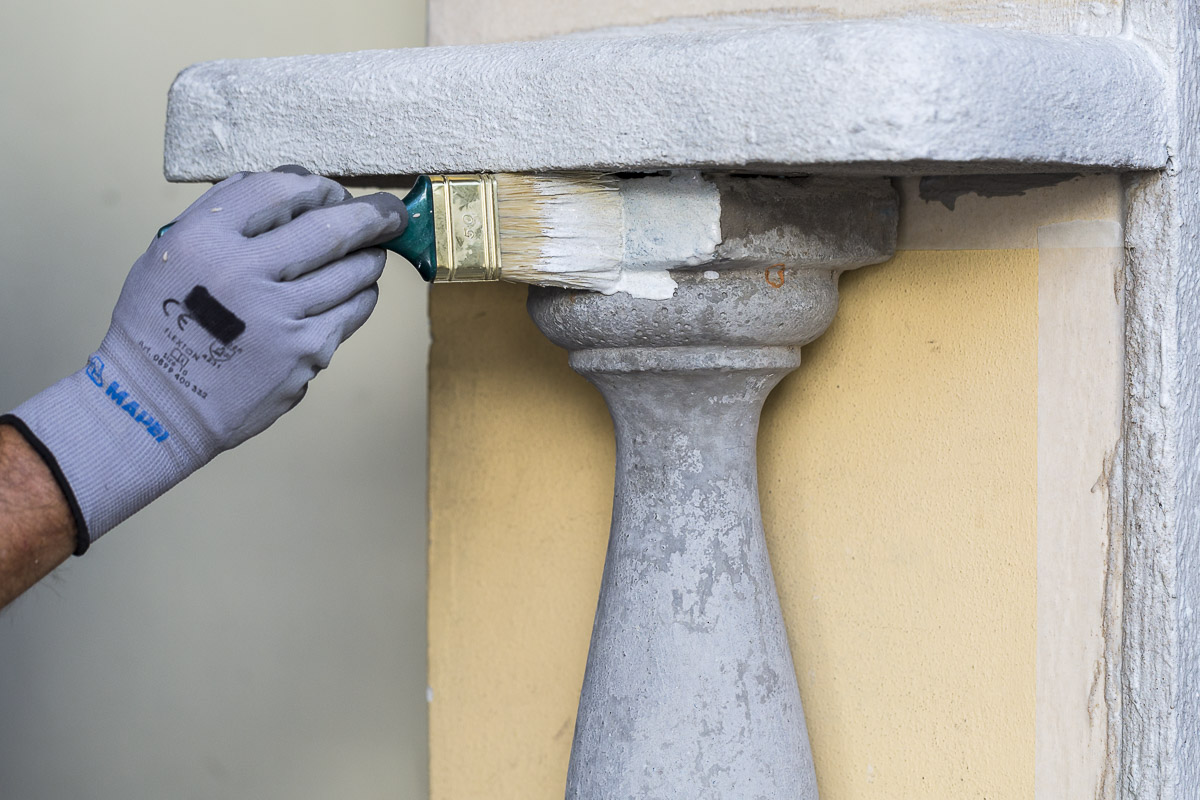 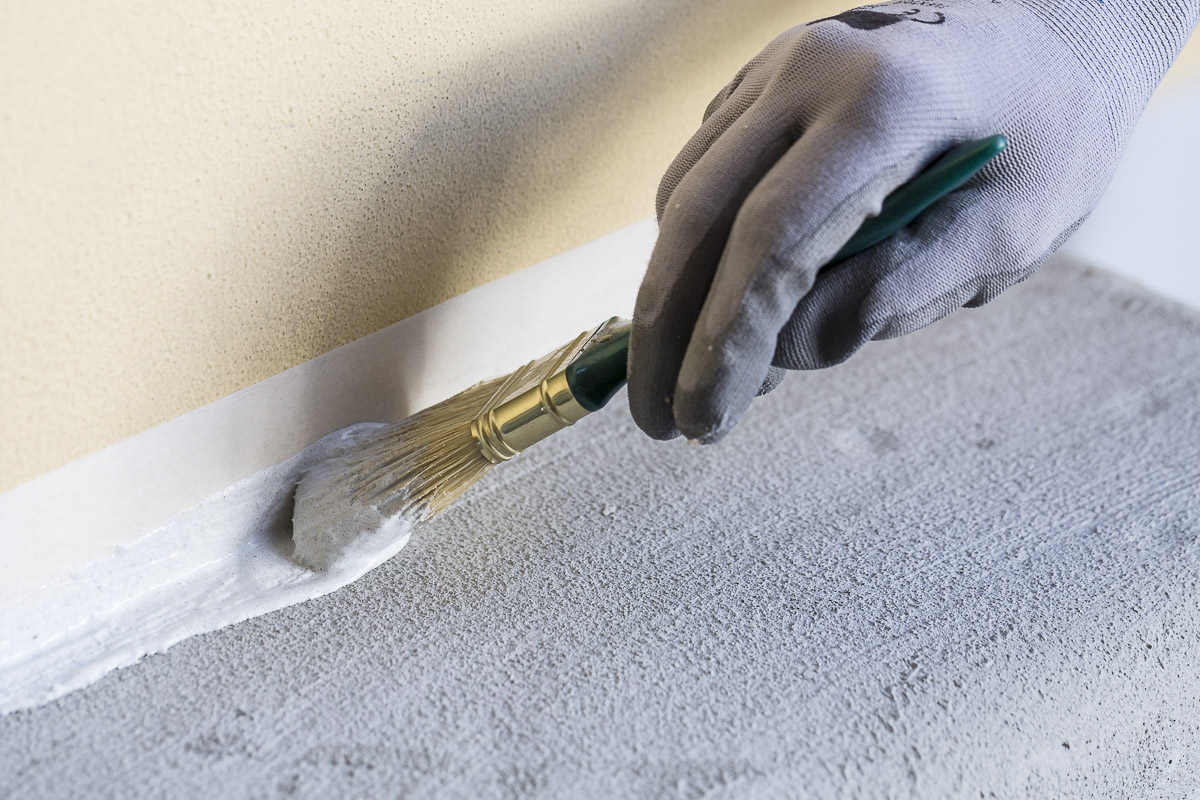 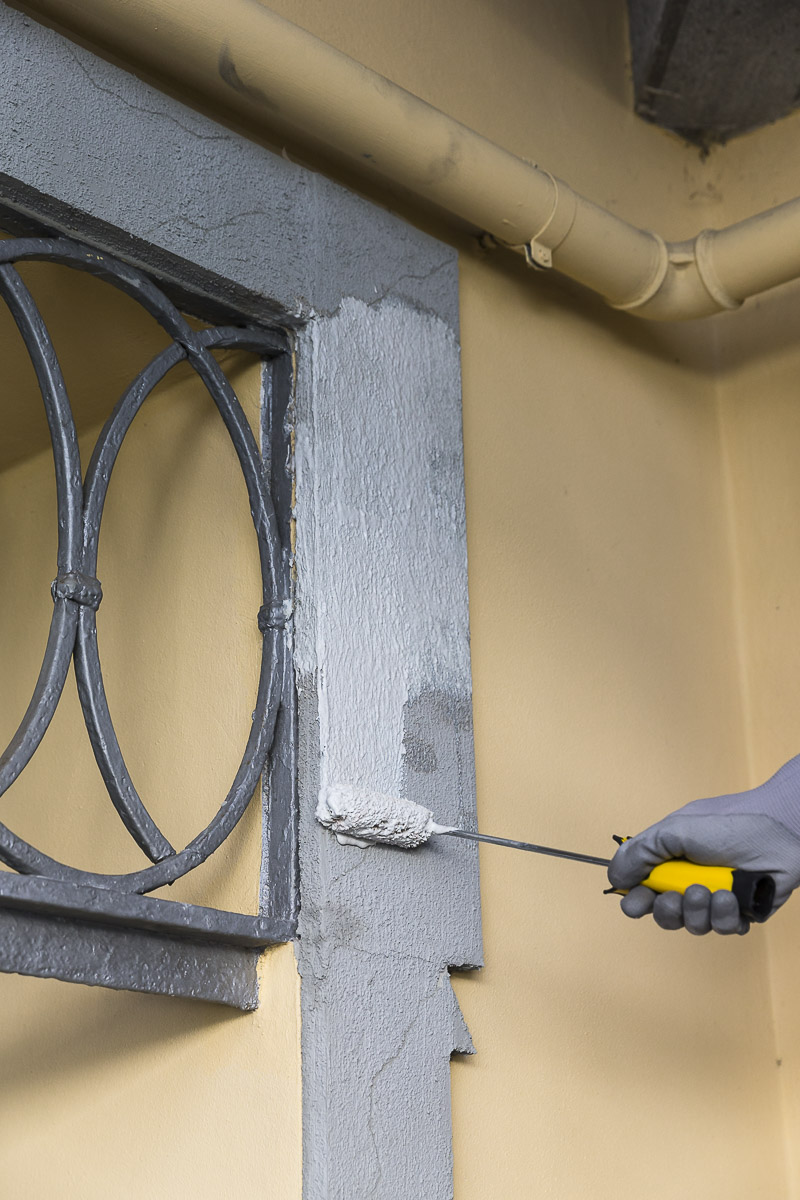 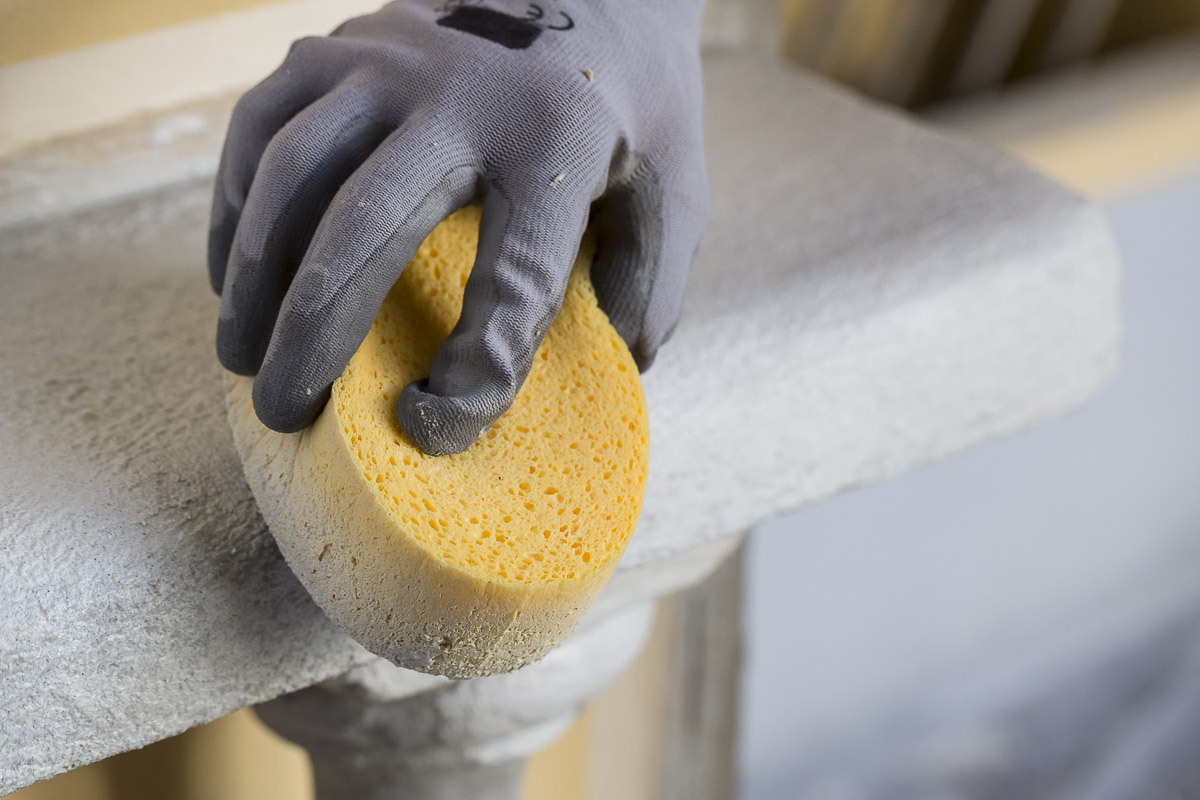 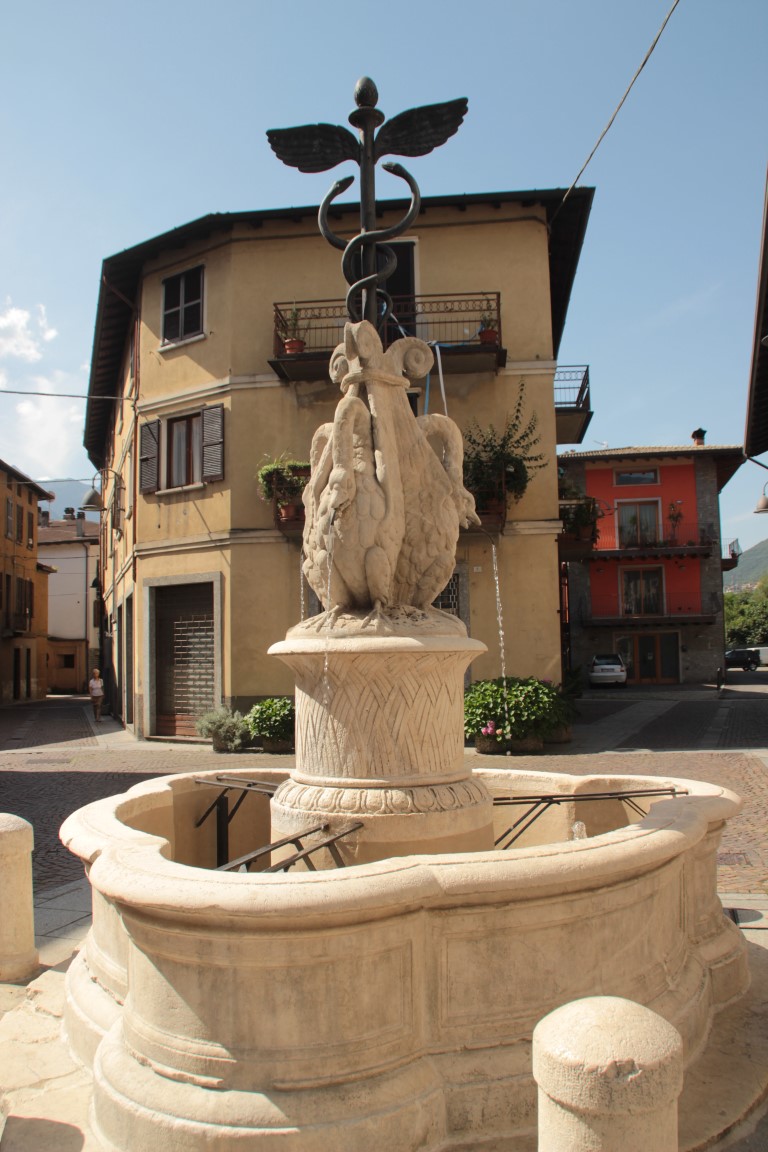 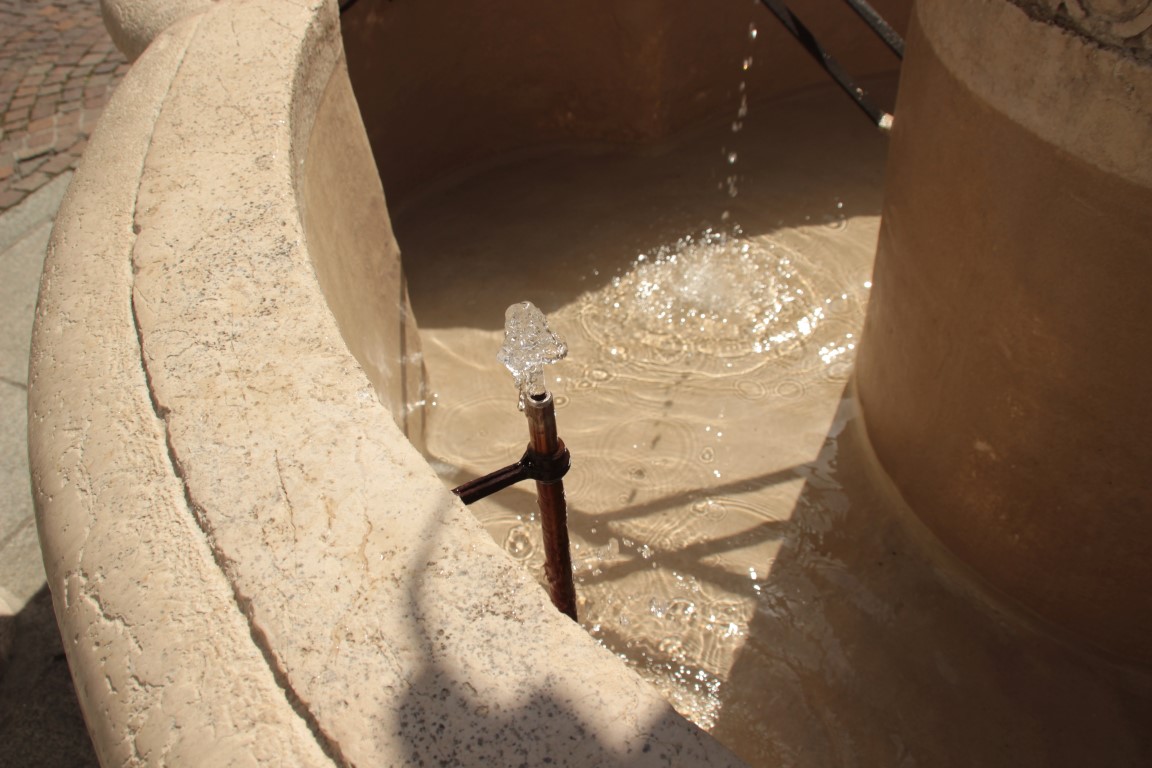 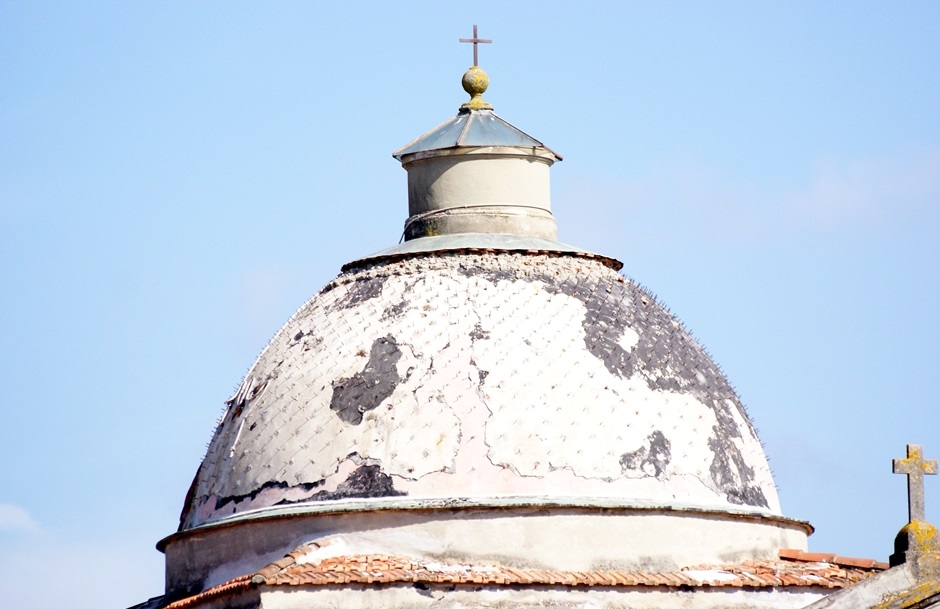 PRIMA
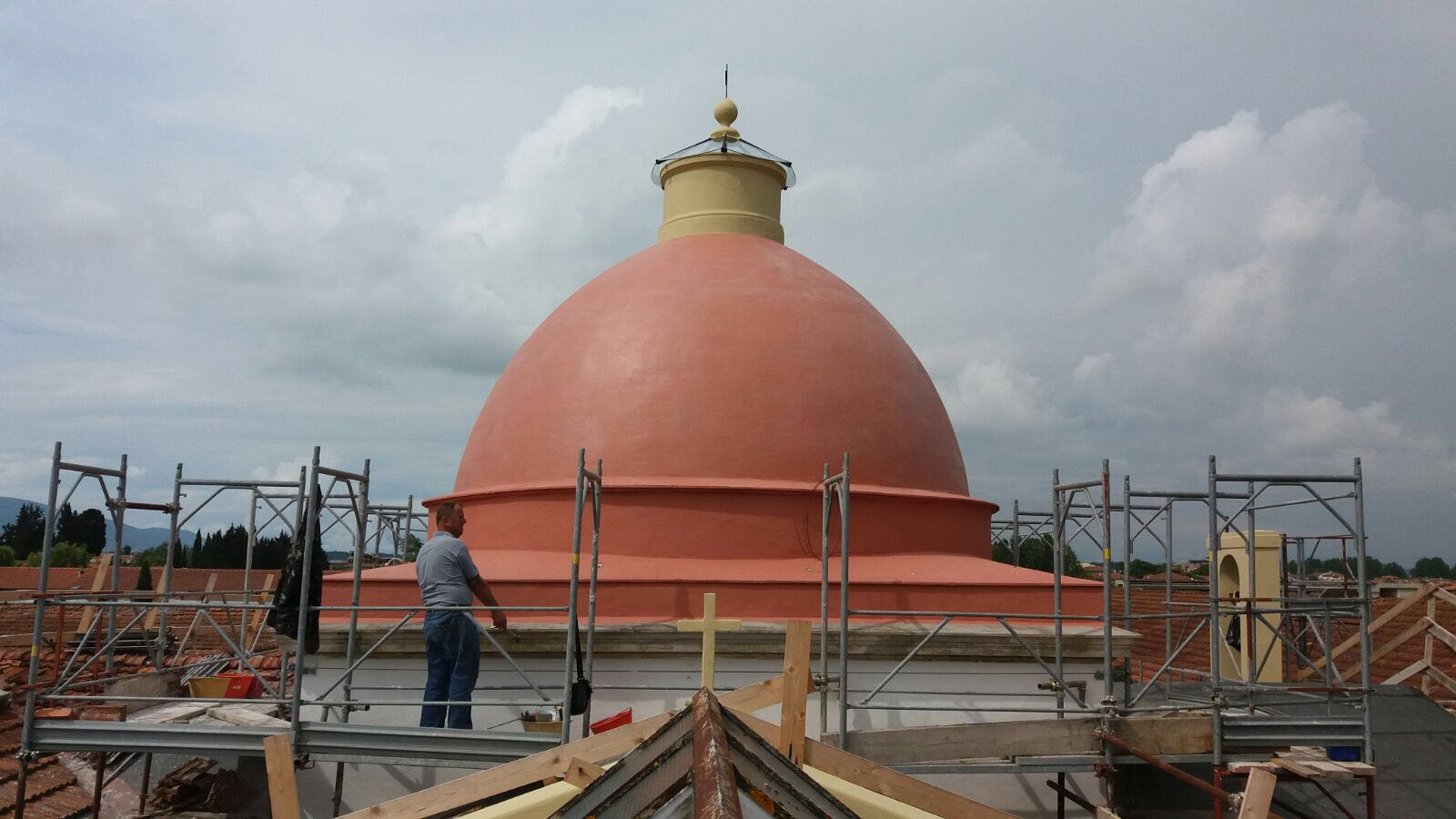 DOPO
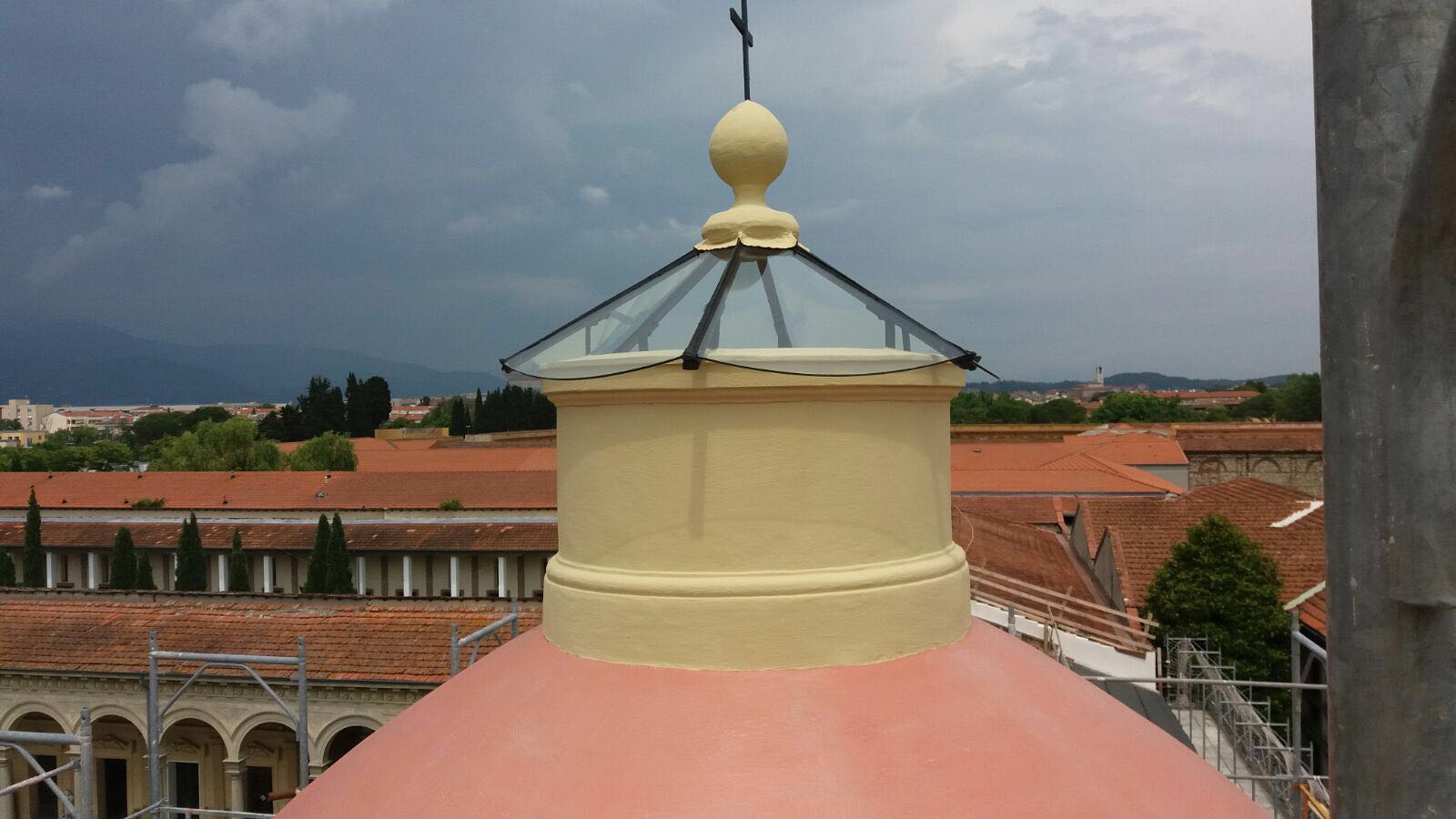 TWO-COMPONENT COATING
ELASTIC
LIME BASED
CEMENT-FREE
SALT-RESISTANT
UV-RESISTANT
FOR WATERPROOFING AND PROTECTING CONSTRUCTION ELEMENTS, INCLUDING          IN LISTED BUILDINGS
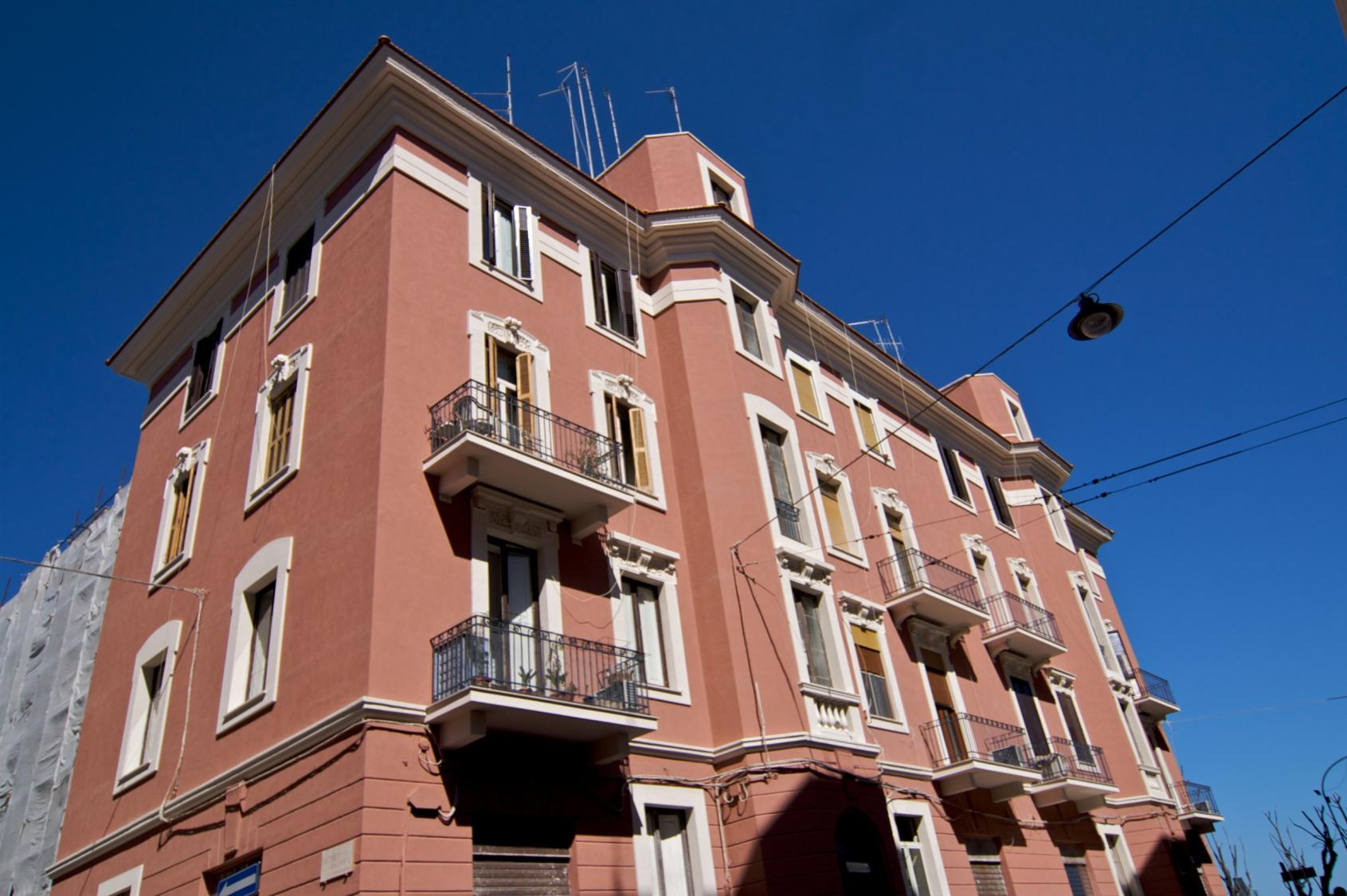 DUCA DEGLI ABRUZZI COMPLEX – BARI  ( ITALY )
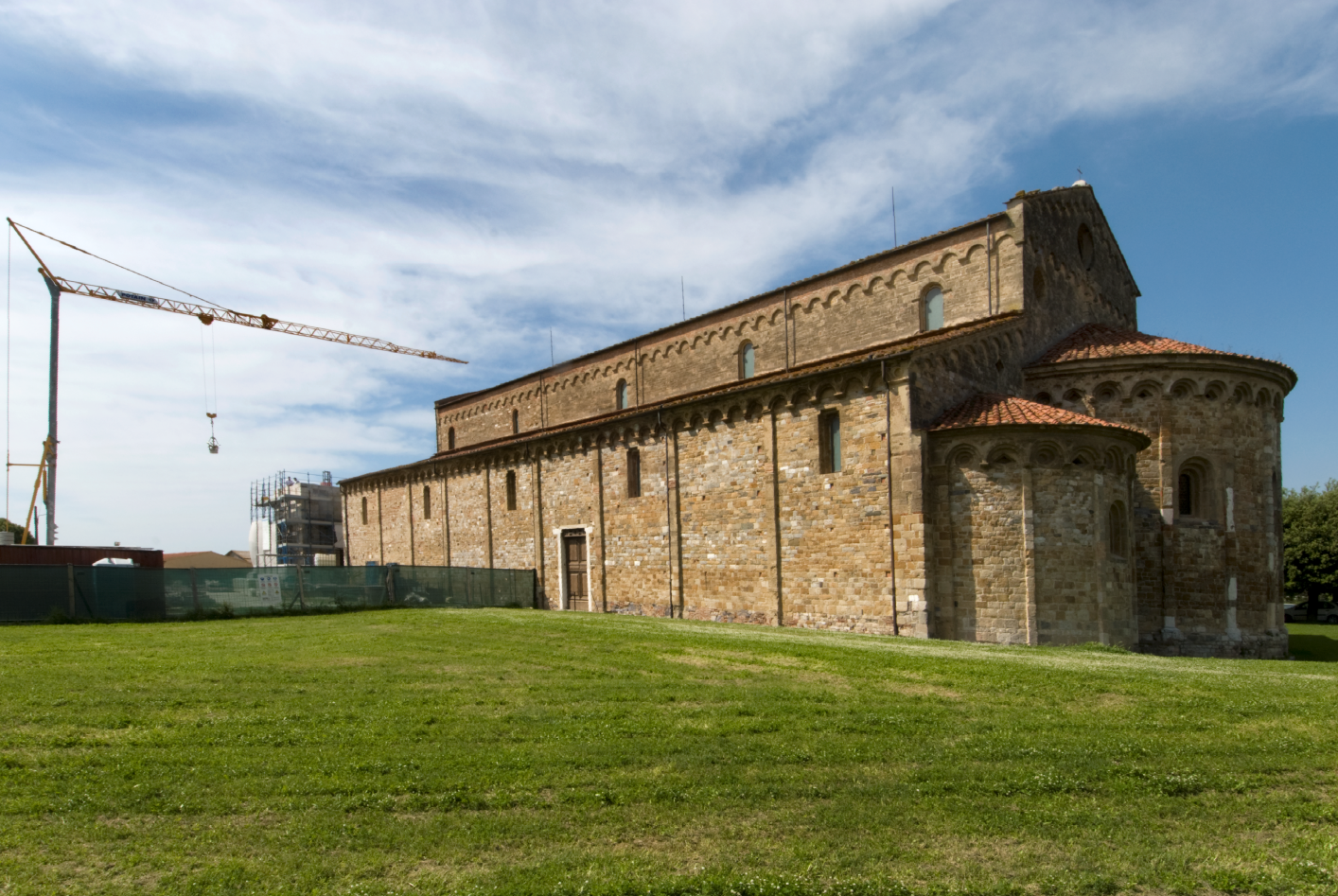 SAN PIERO A GRADO – PISA ( ITALY )
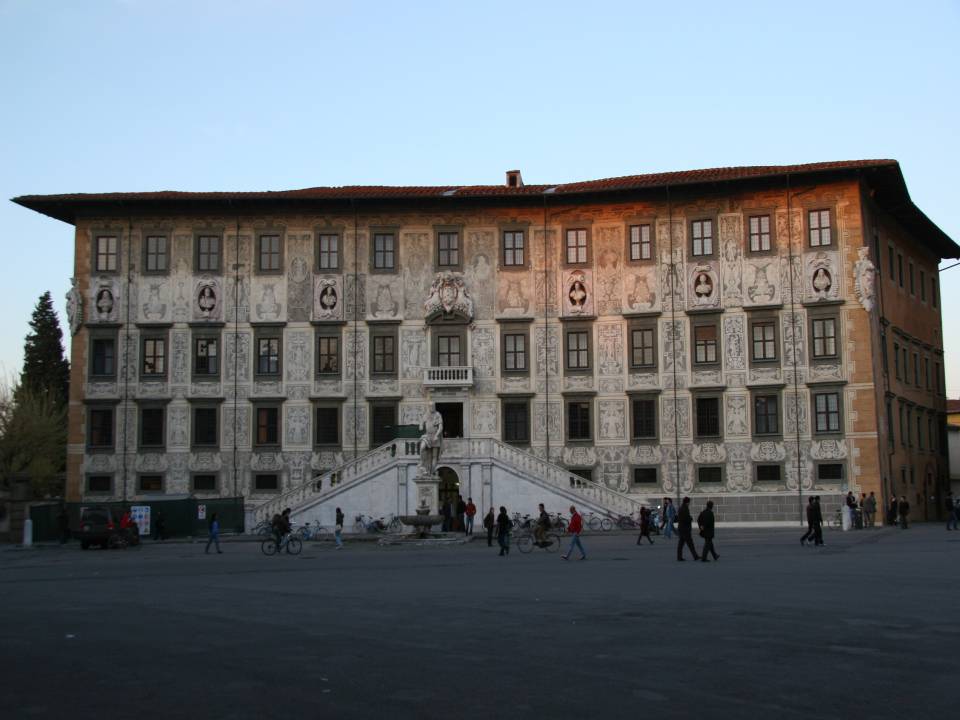 CAROVANA PALACE – HIGH SCHOOL – PISA  ( ITALY )
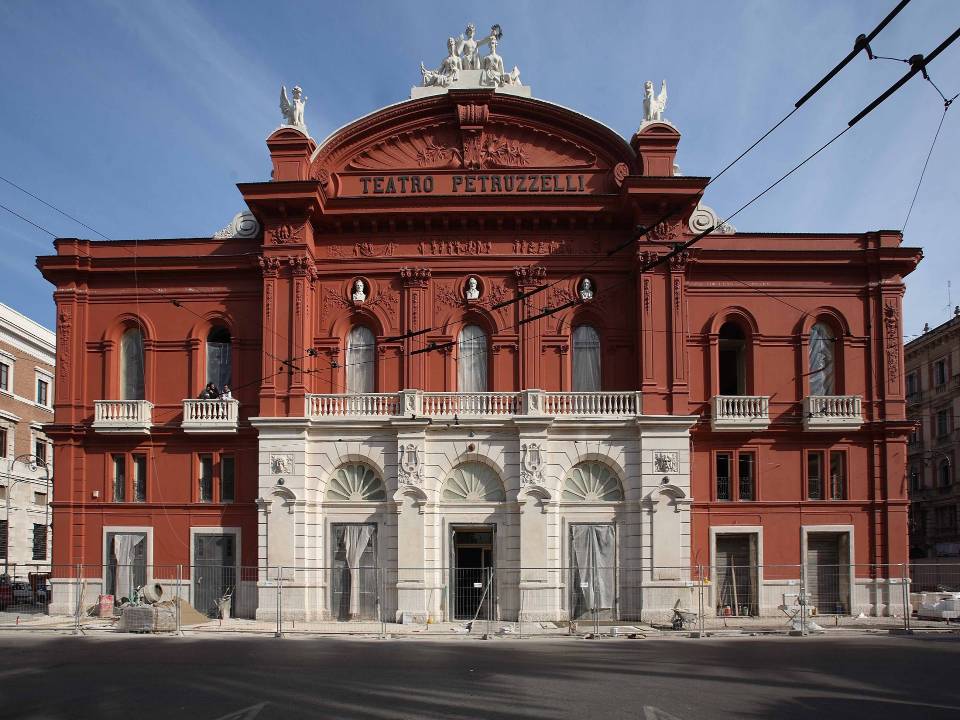 PETRUZZELLI THEATRE – BARI  ( ITALY )
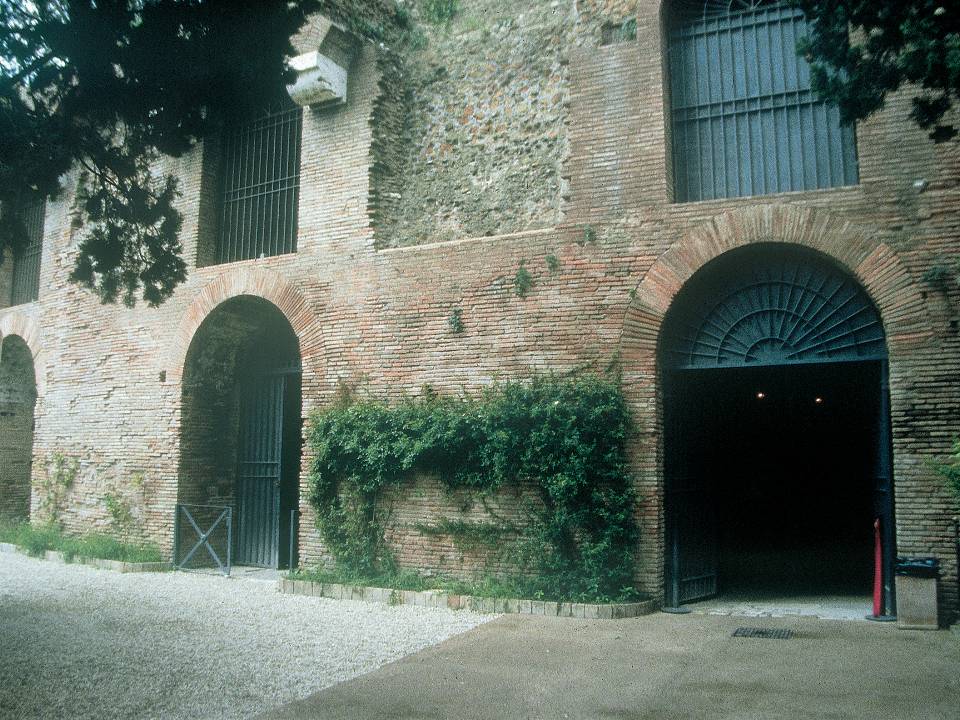 DOMUS AUREA – ROME ( ITALY )
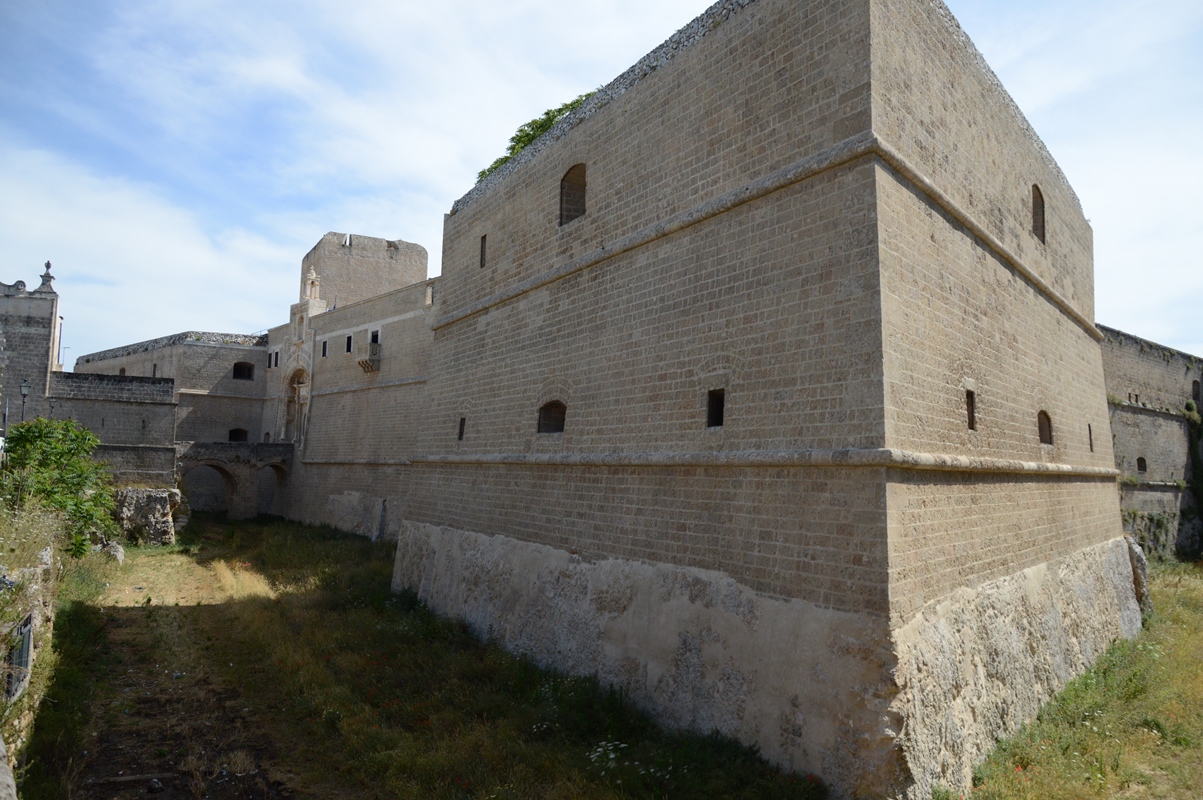 ANGIOINO CASTLE – COPERTINO ( ITALY )
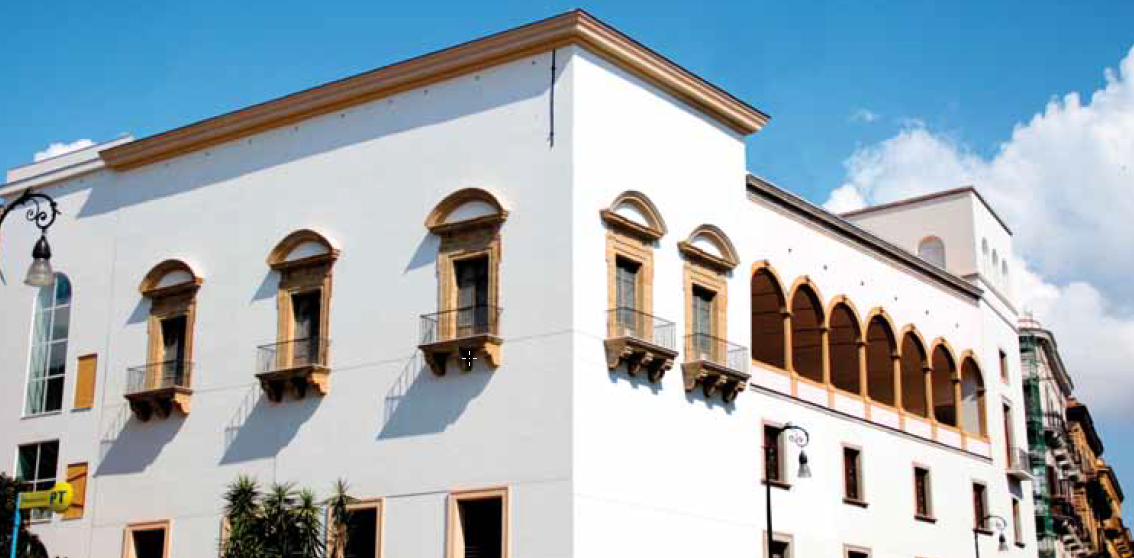 SALINAS ARCHAEOLOCICAL MUSEUM PALERMO ( ITALY )
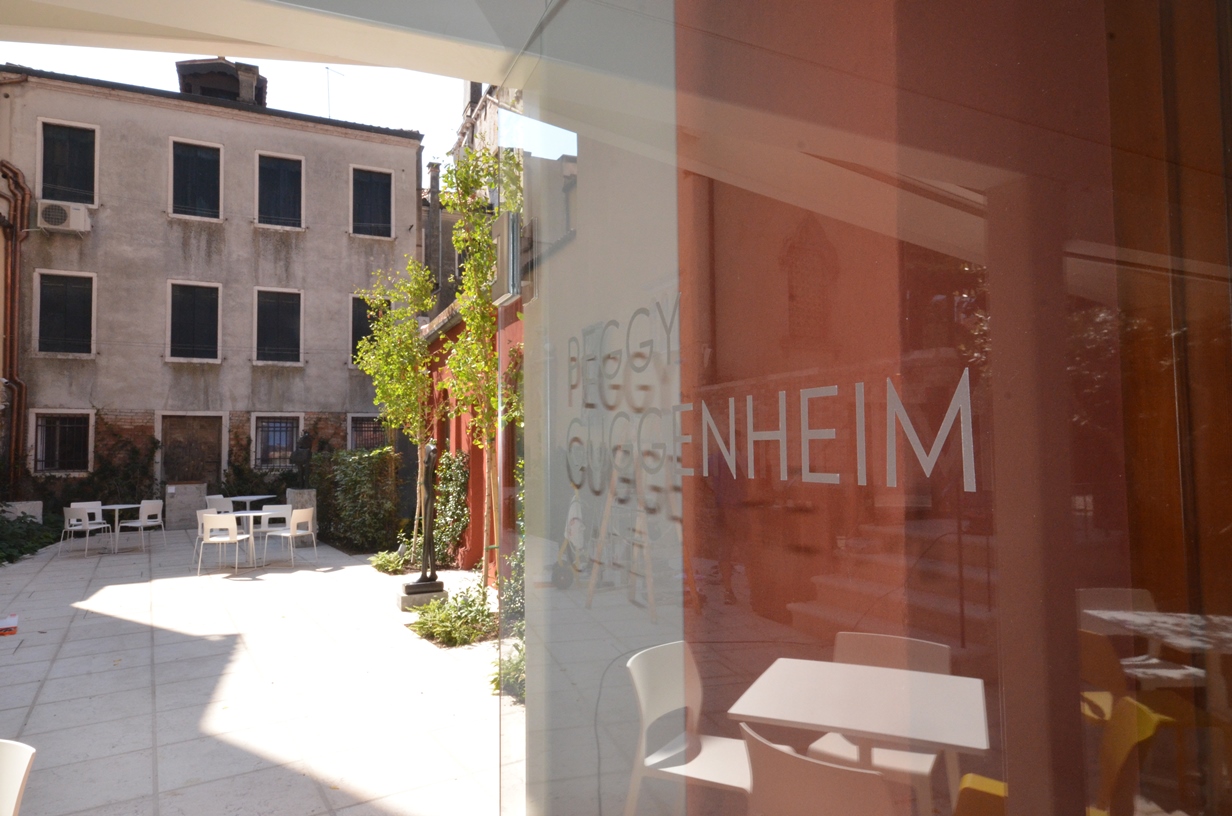 PEGGY GUGGENHEIM MUSEUM – VENICE ( ITALY )
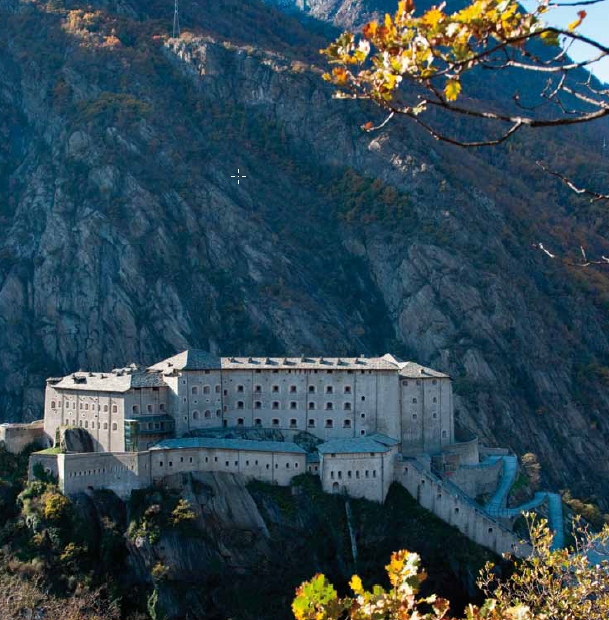 BARD FORTRESS – AOSTA ( ITALY )
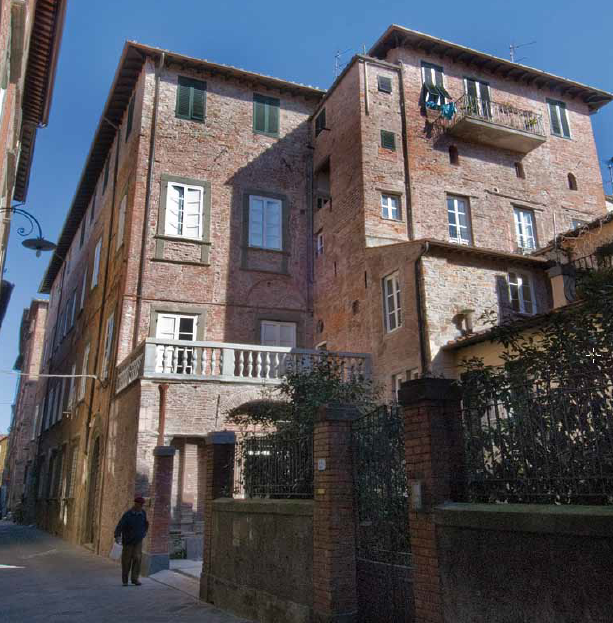 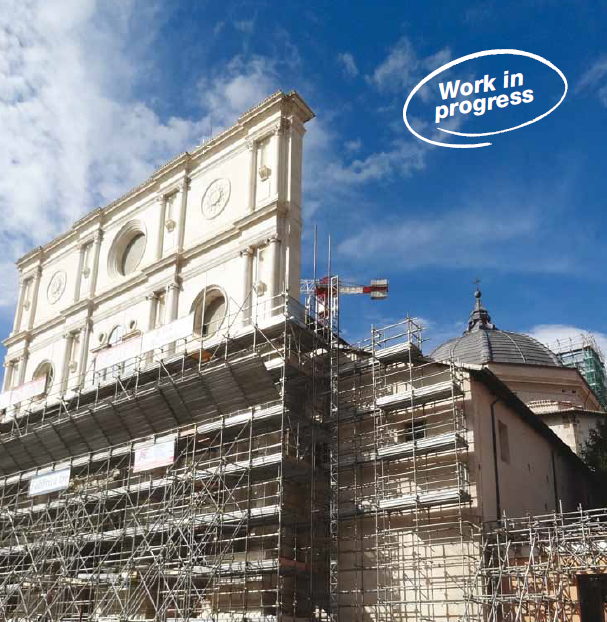 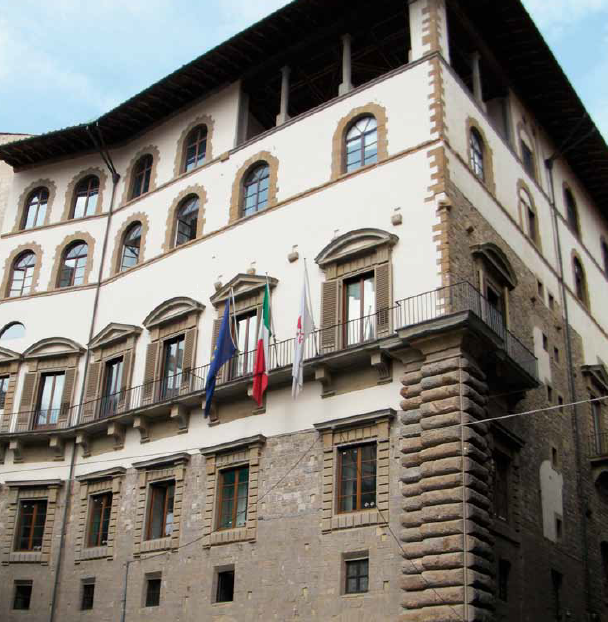 PALAZZO VECCHIO (rear facade)FLORENCE ( ITALY )
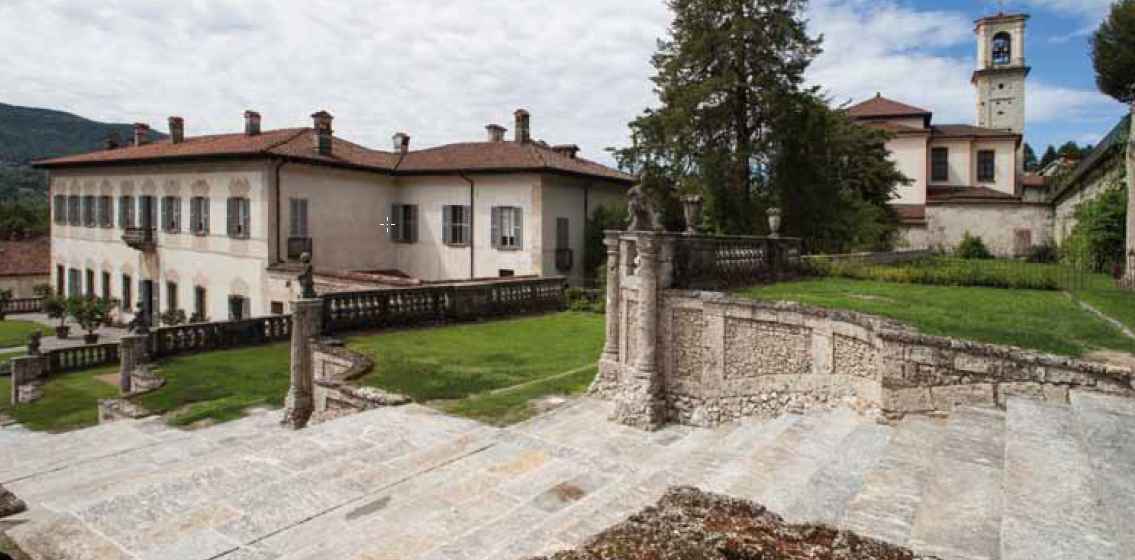 PORTA BOZZOLO VILLA – CASALZUIGNO ( ITALY )
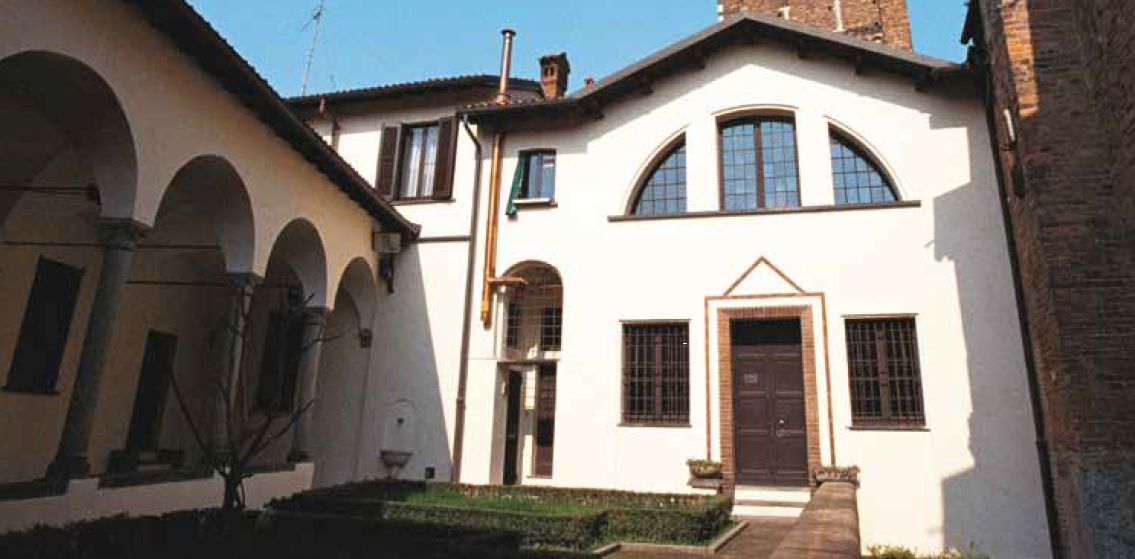 PASSION ORATORYS. AMBROGIO  BASILICA – MILANO  ( ITALY )
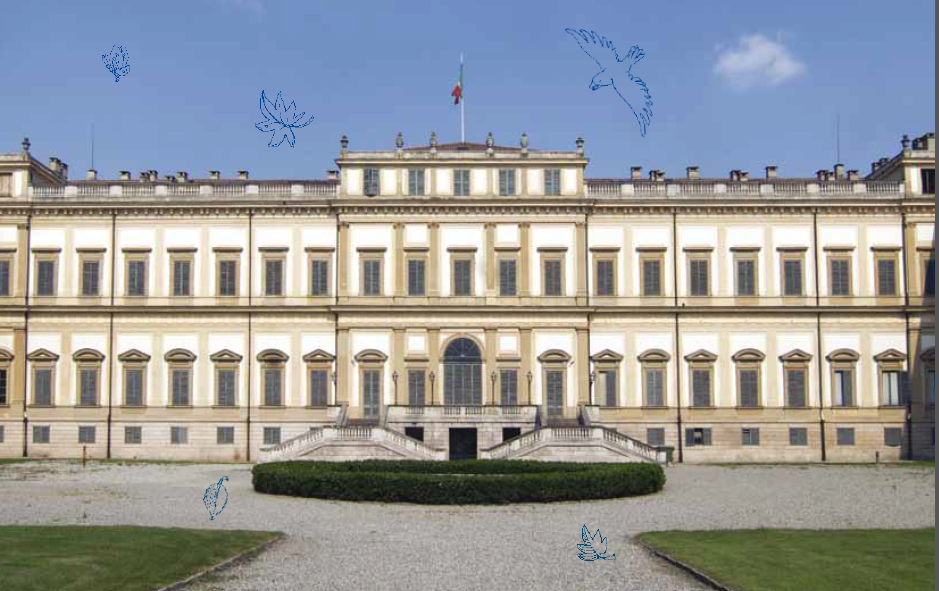 VILLA REALE – MILANO  ( ITALY )
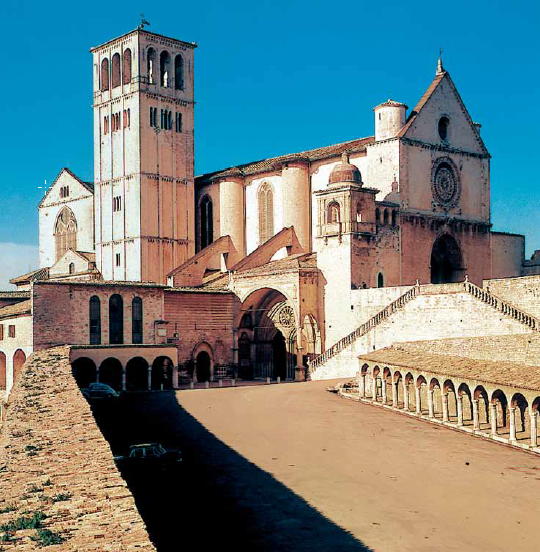 BASILICA OF ST. FRANCIS – ASSISI ( ITALY )
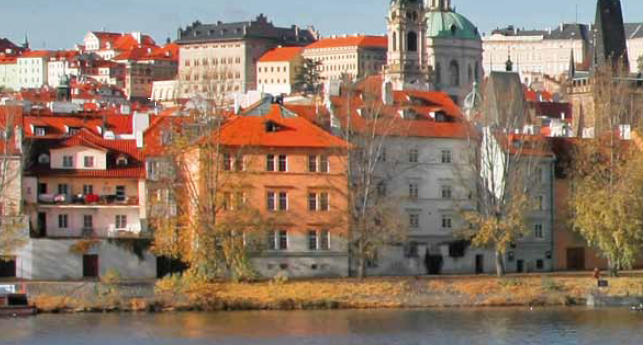 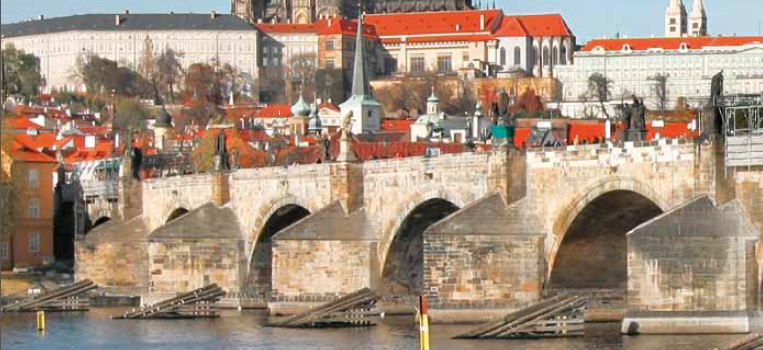 CARLO BRIDGE – PRAGA  ( CZECH REPUBLIC )
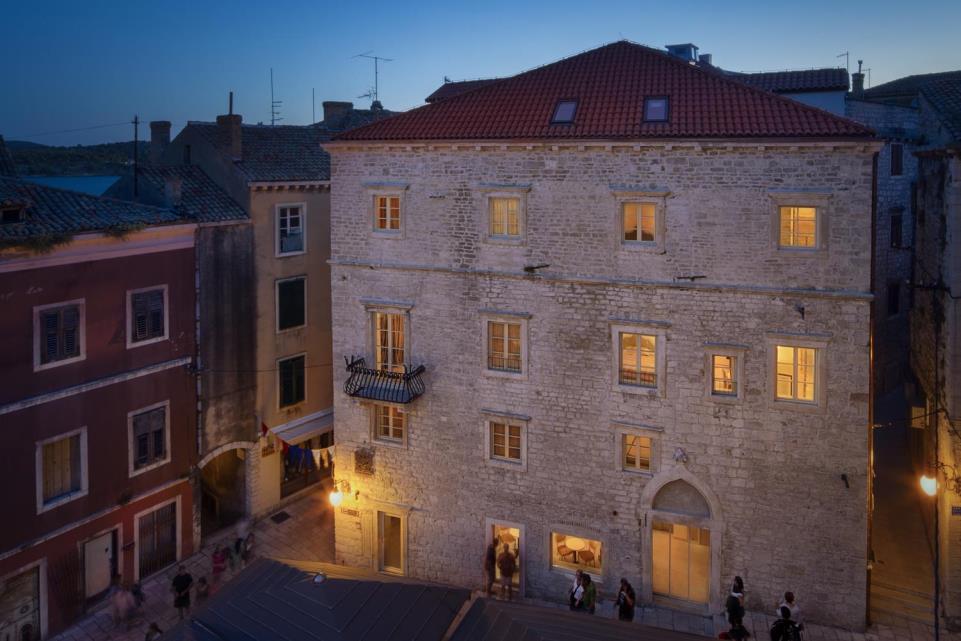 LIFE PALACE HOTEL, SIBENIK ( CROATIA )
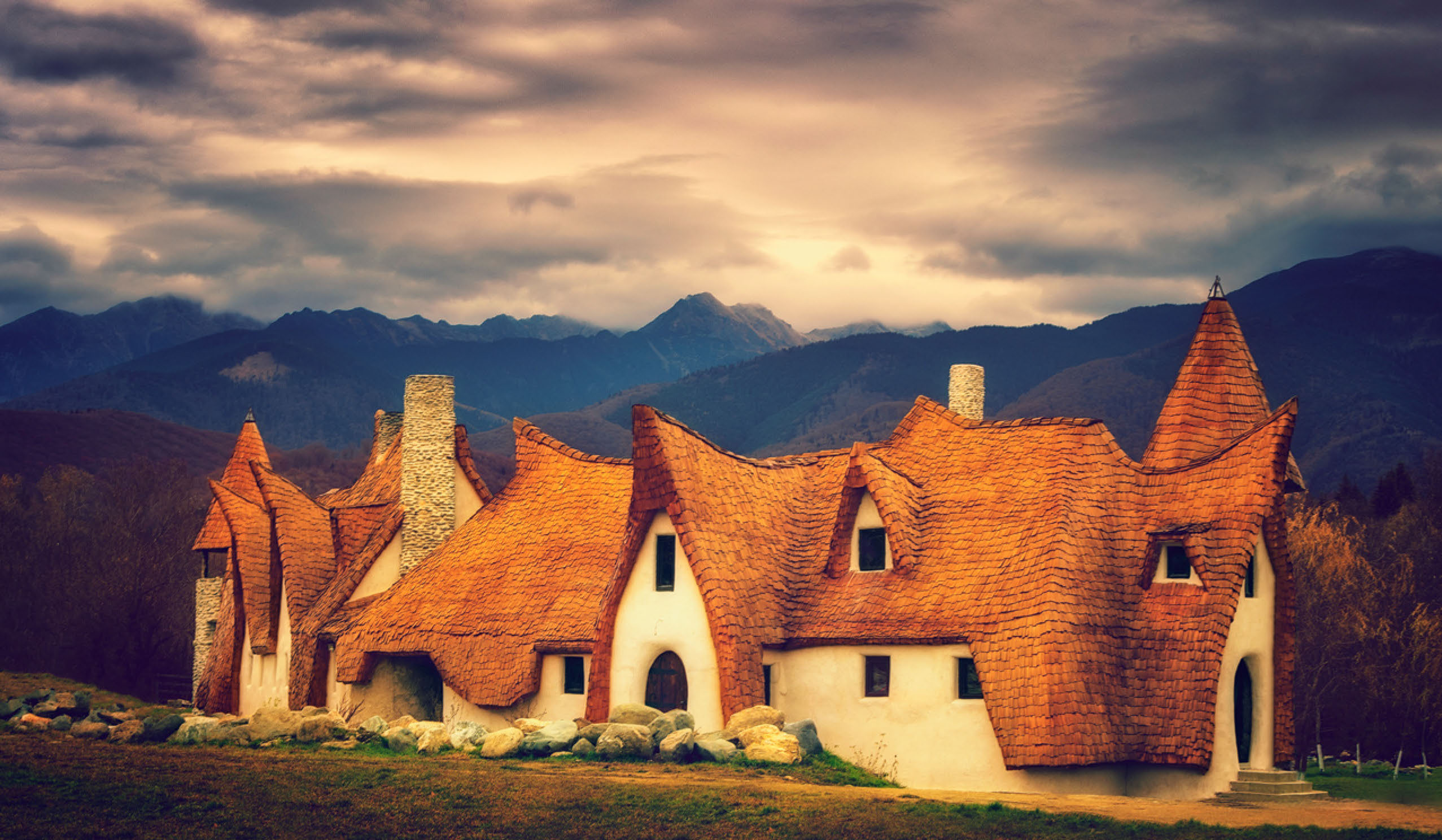 CLAY CASTLE – SIBIU ( ROMANIA )
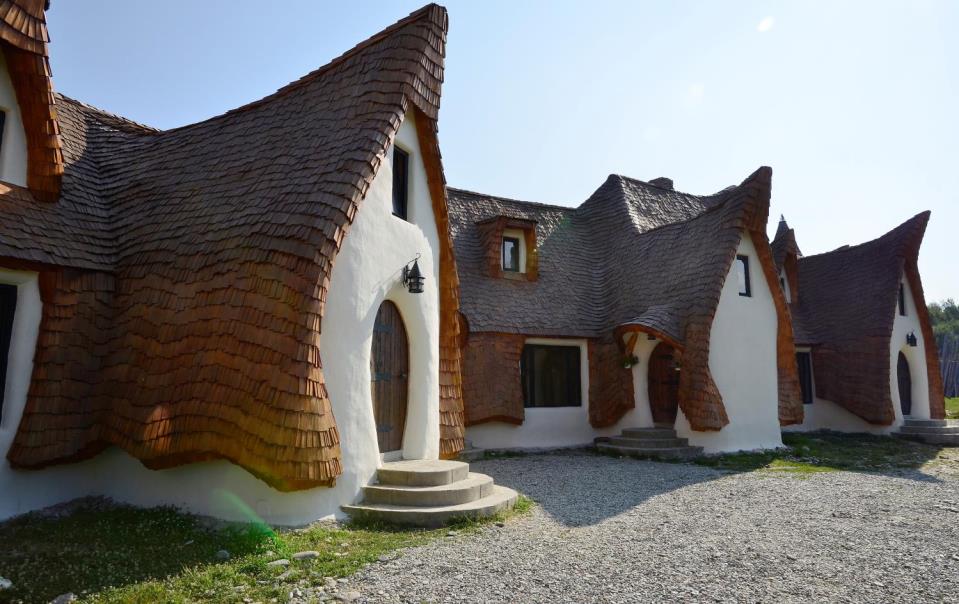 CLAY CASTLE – SIBIU ( ROMANIA )
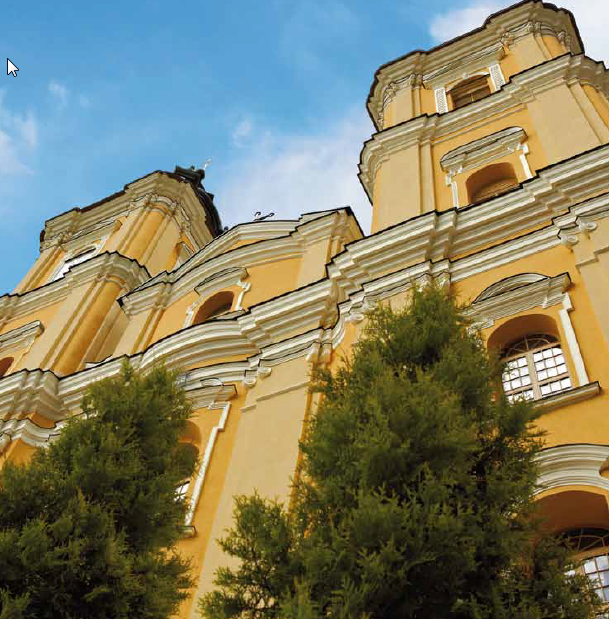 JESUIT FATHERS MONASTERY STARA WEIS ( POLAND )
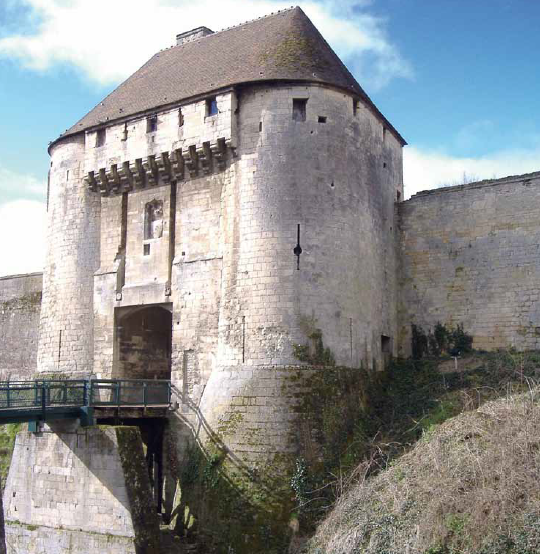 CAEN CASTLE – CAEN ( FRANCE )
THANK YOU FOR                    YOUR ATTENTION
Archt. Davide BanderaMobile +39 335 1303126
d.bandera@mapei.it